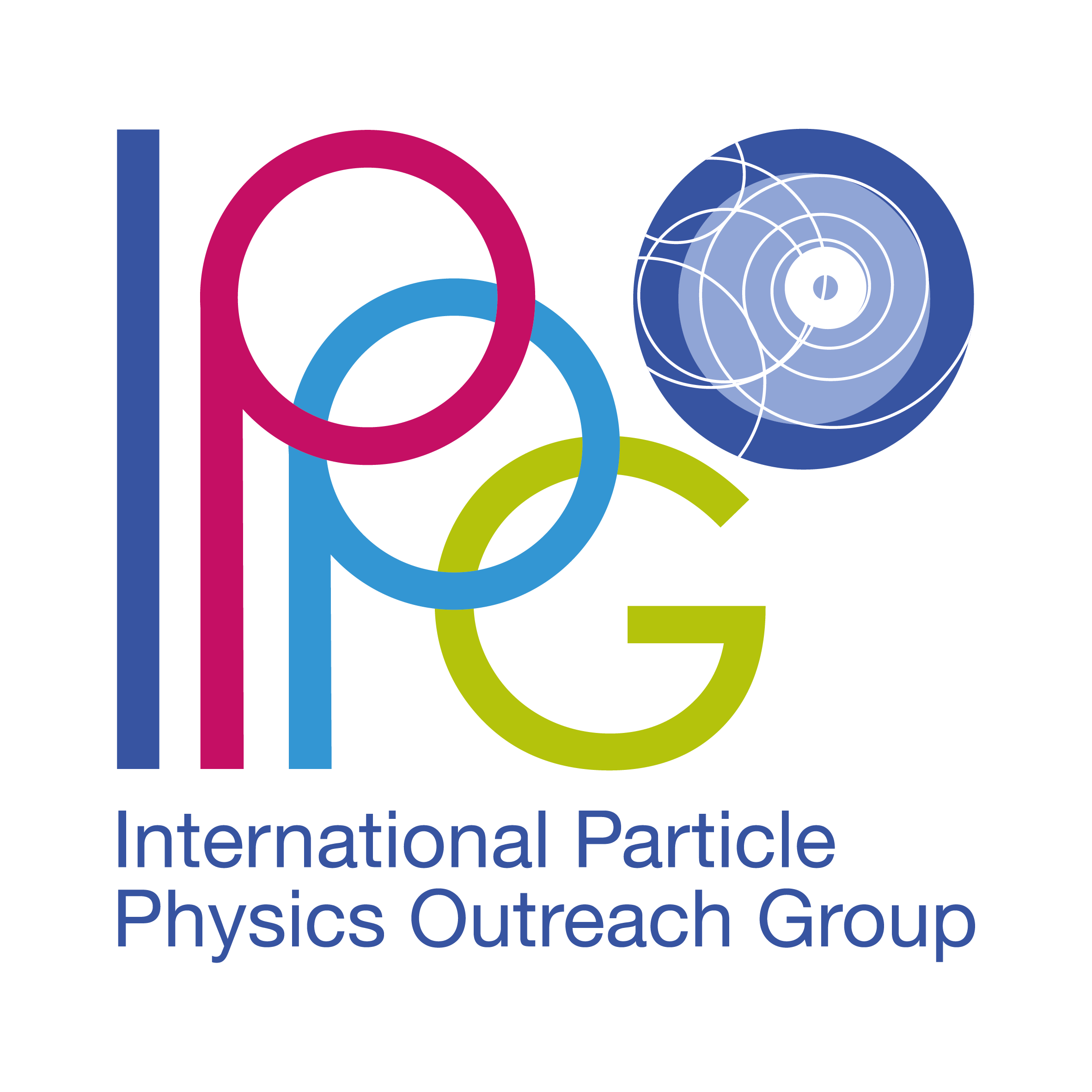 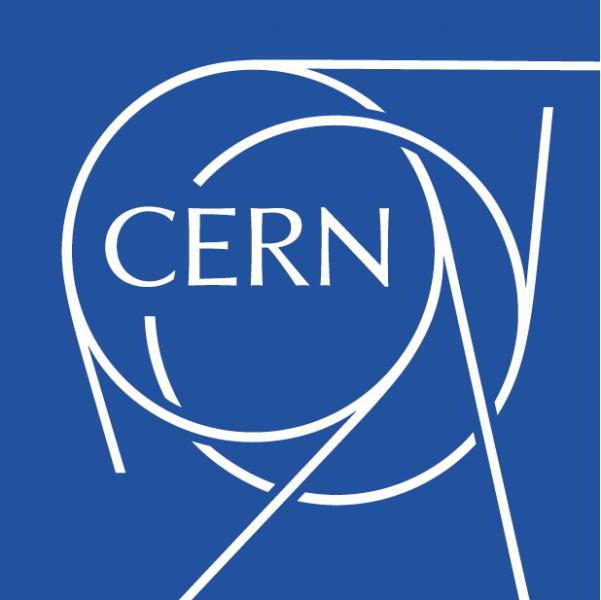 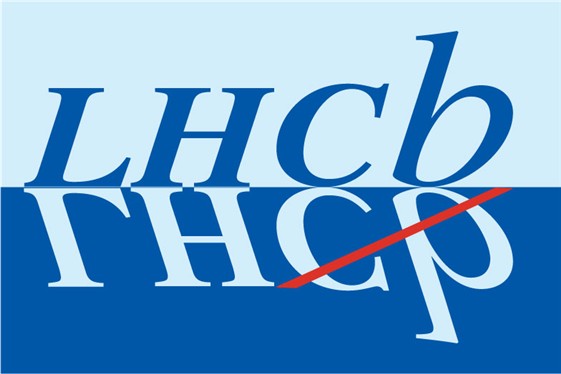 La détection de particules et l’expérience LHCb
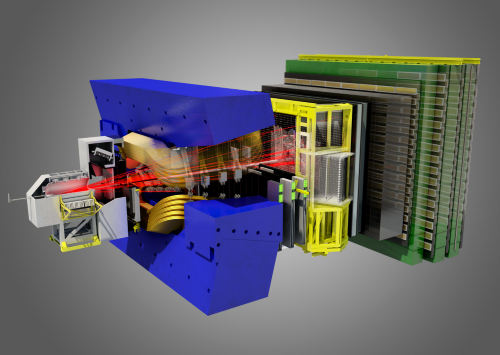 MasterClasses 2024
@ Colmar
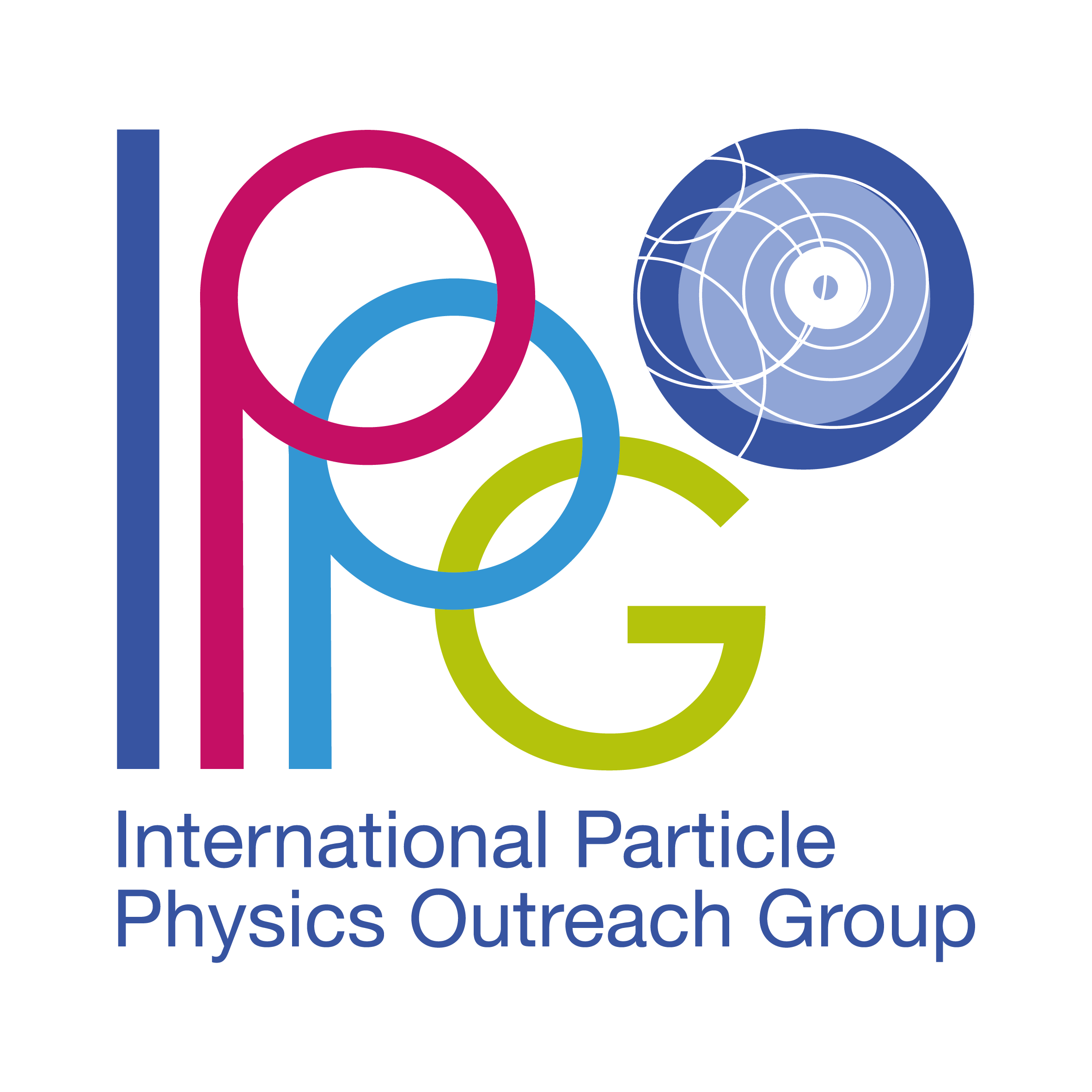 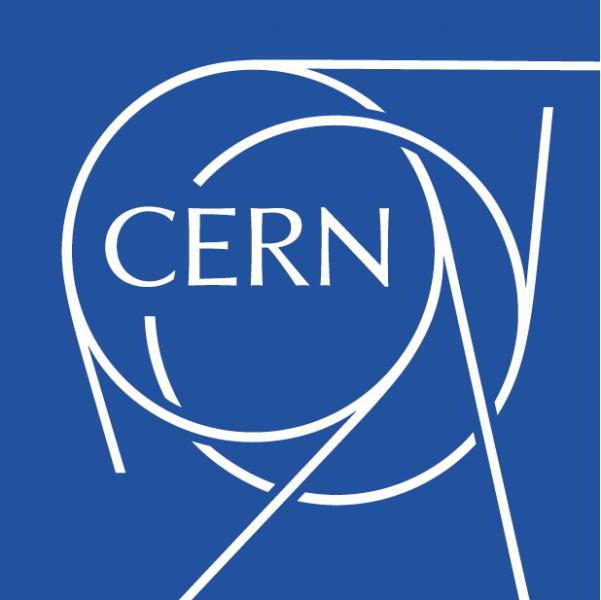 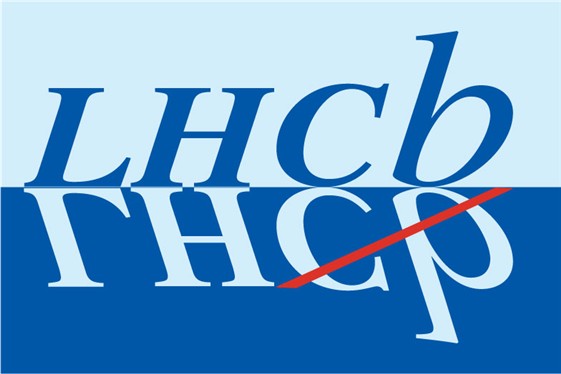 Les 4 détecteurs du LHC
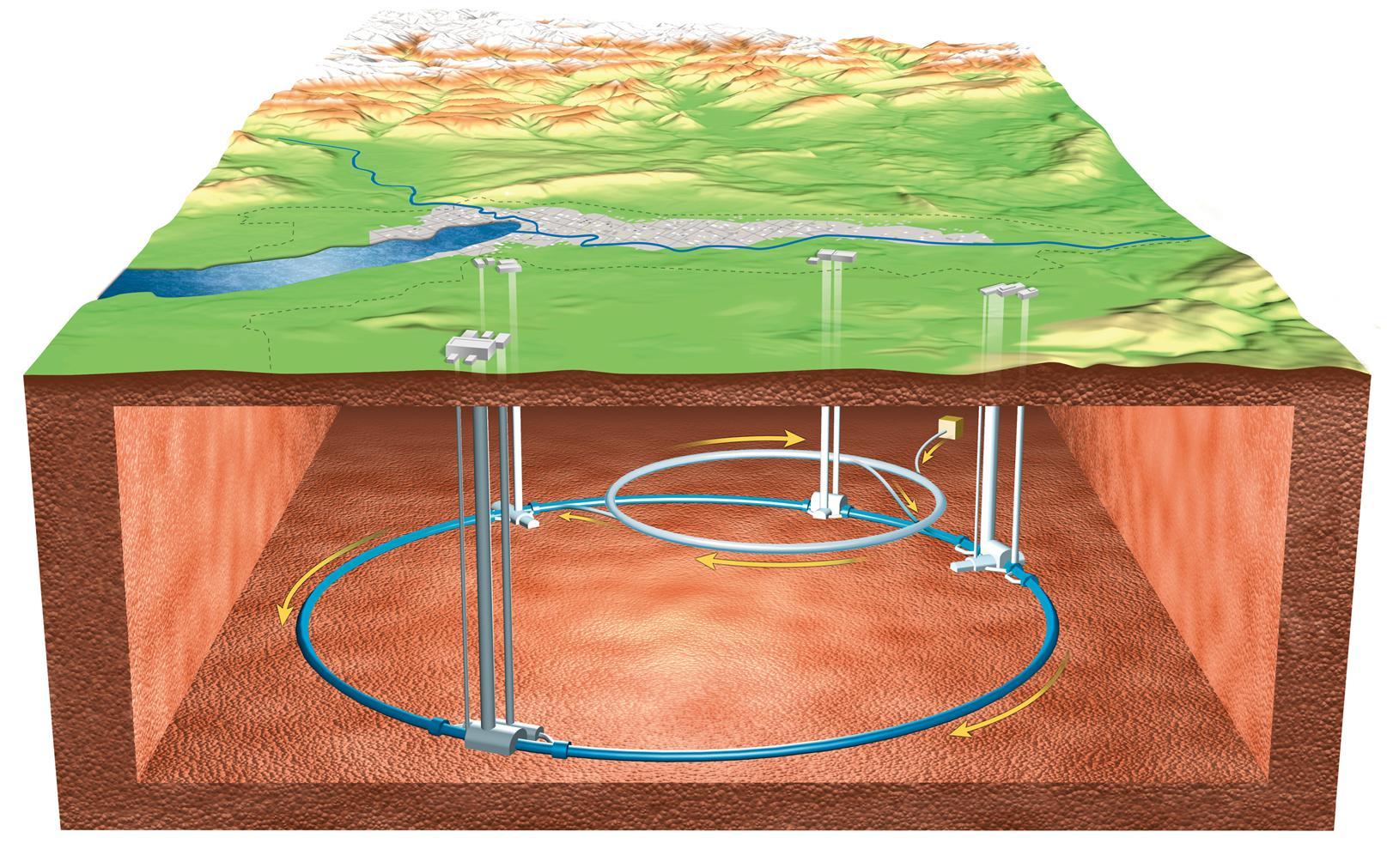 MasterClasses 2024 @ Colmar
Détection de particules et l’expérience LHCb
Transparent 2
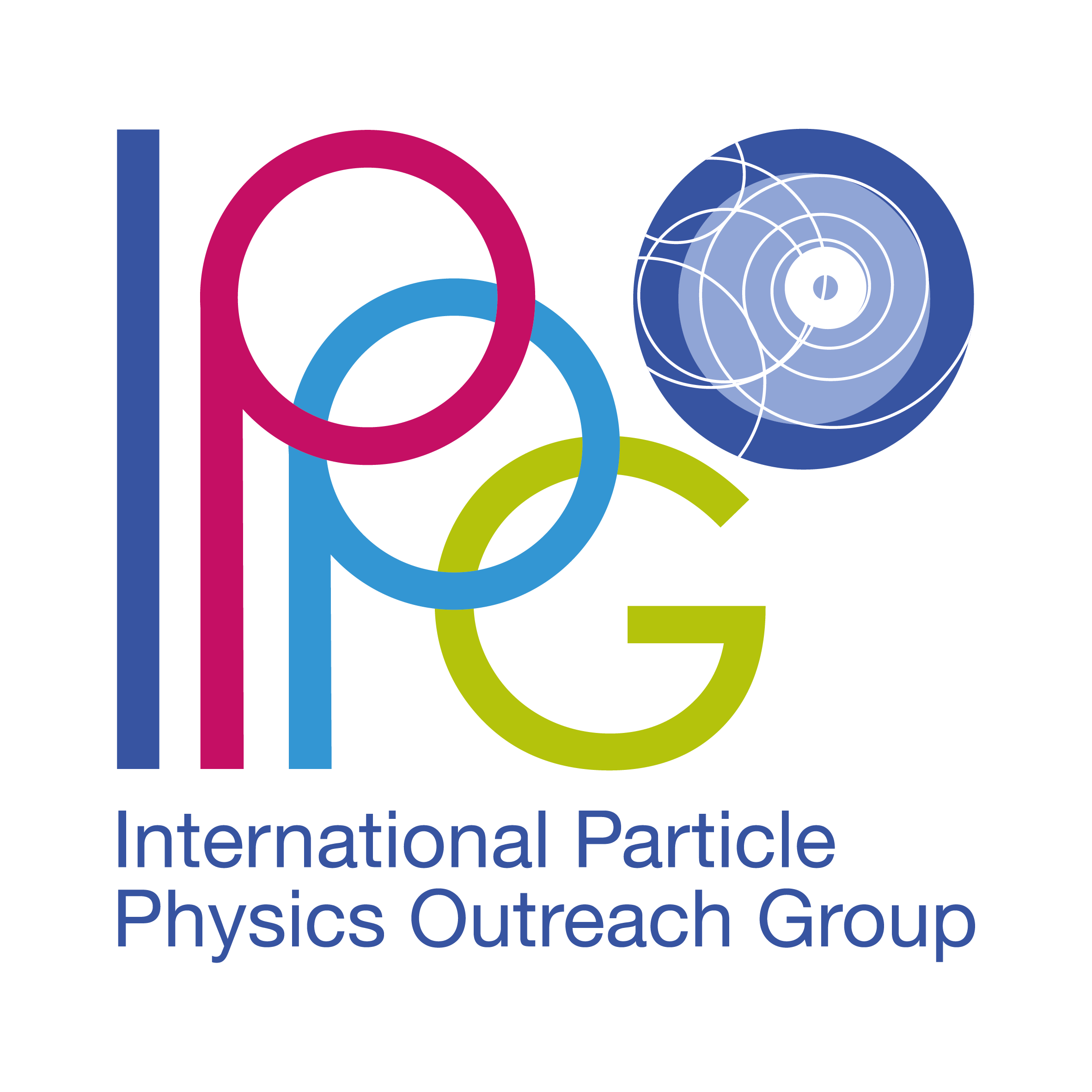 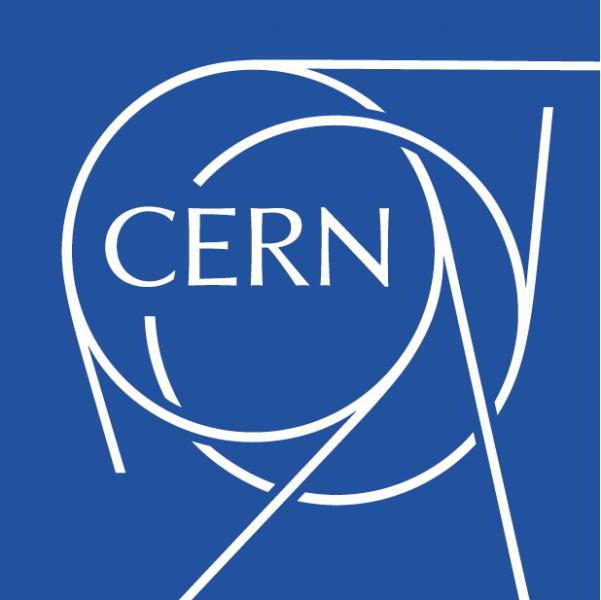 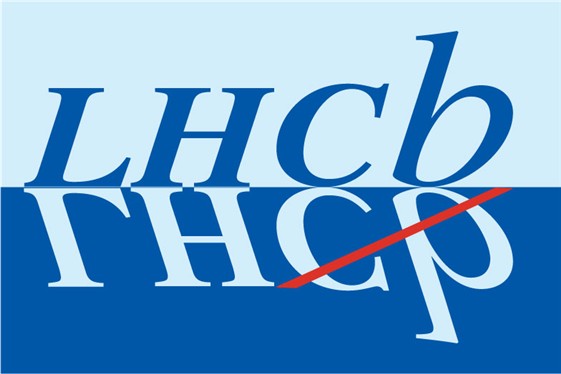 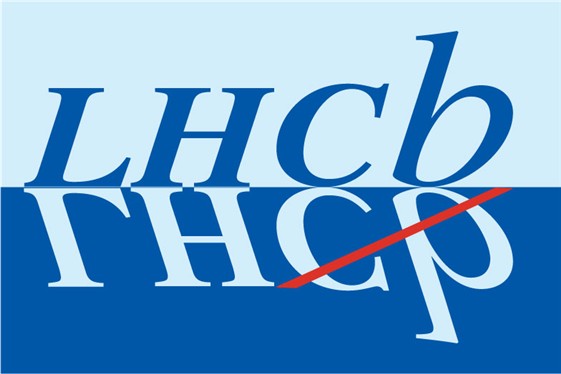 Les 4 détecteurs du LHC
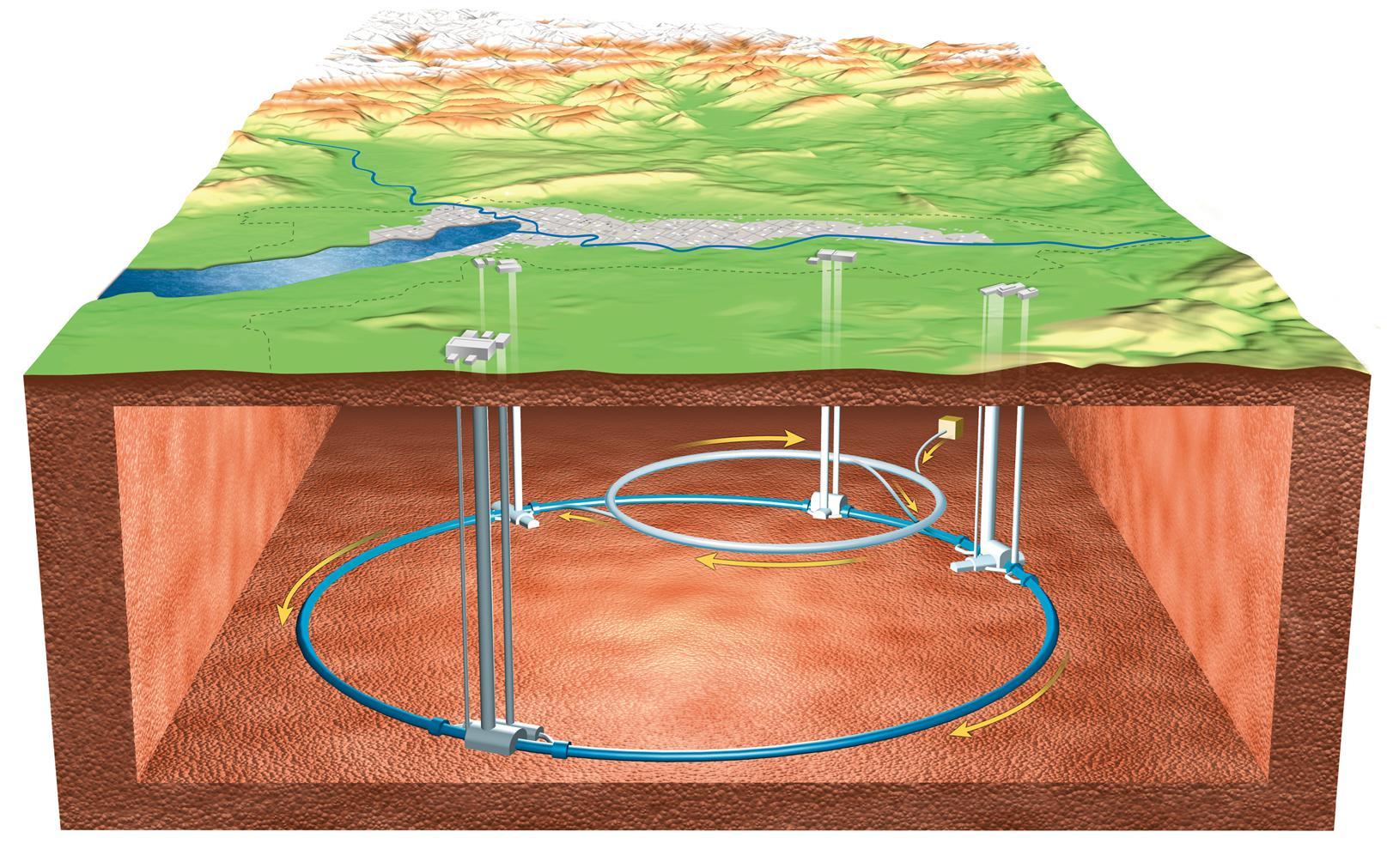 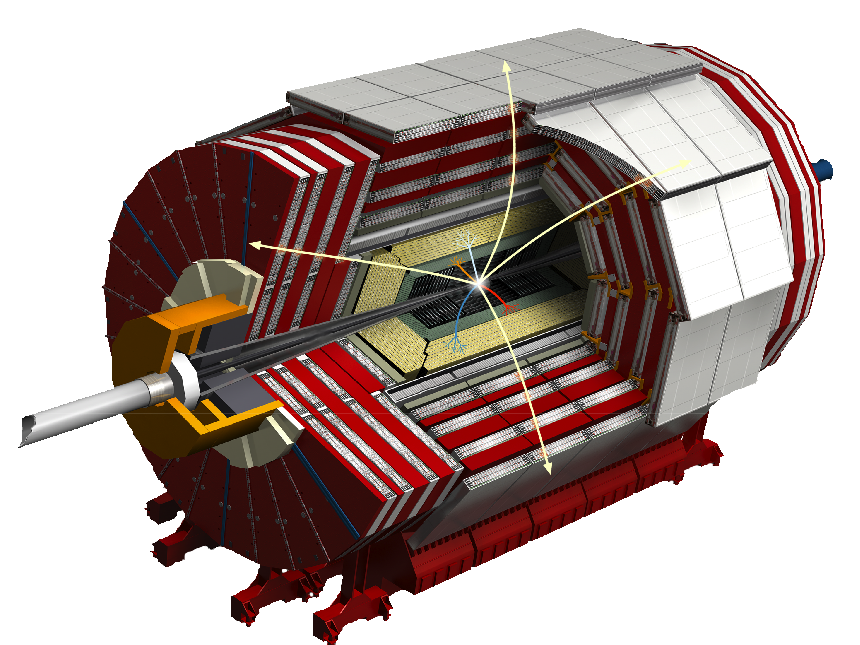 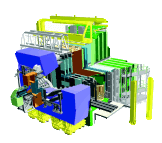 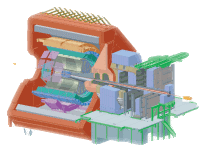 CMS
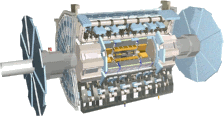 LHCb
ALICE
ATLAS
MasterClasses 2024 @ Colmar
Détection de particules et l’expérience LHCb
Transparent 3
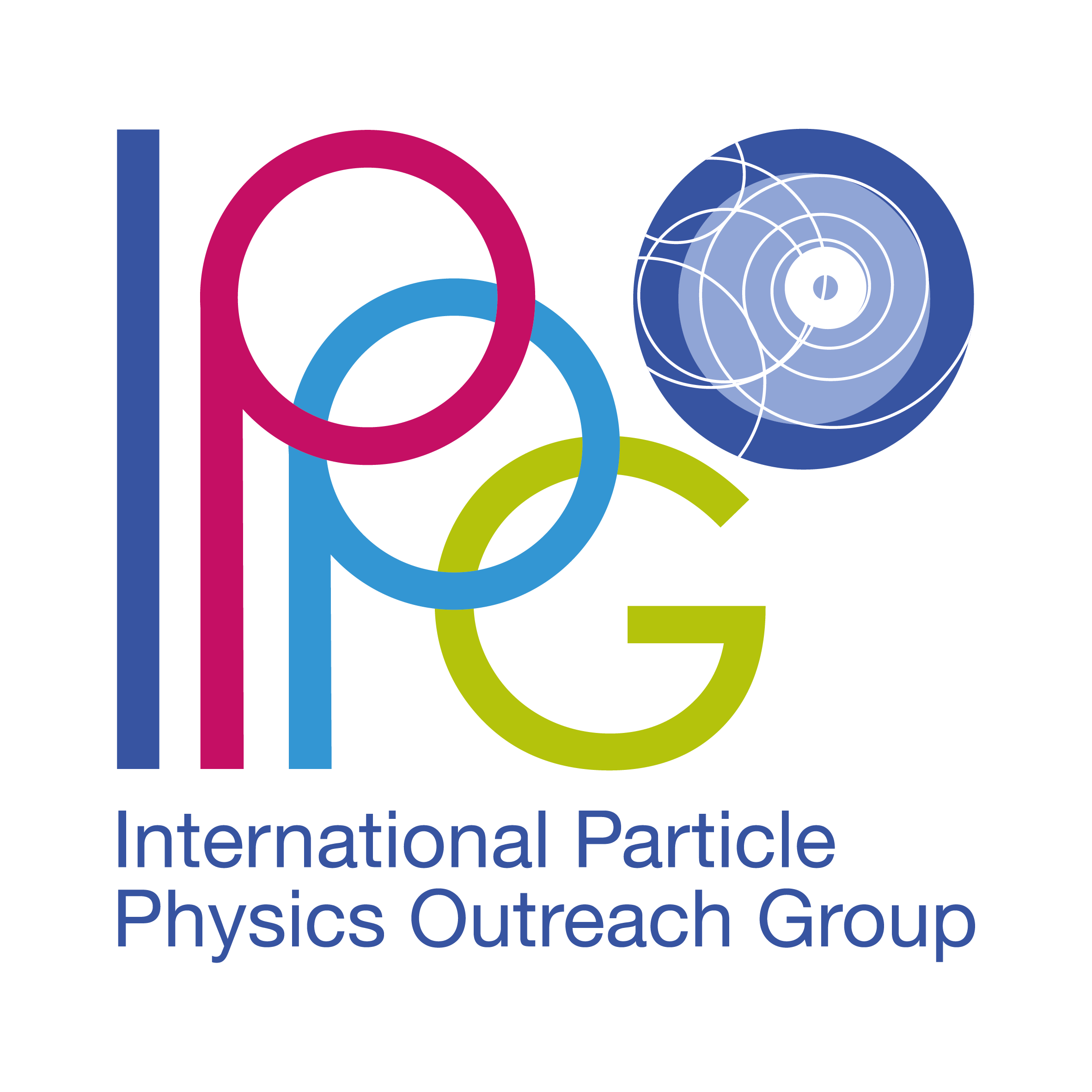 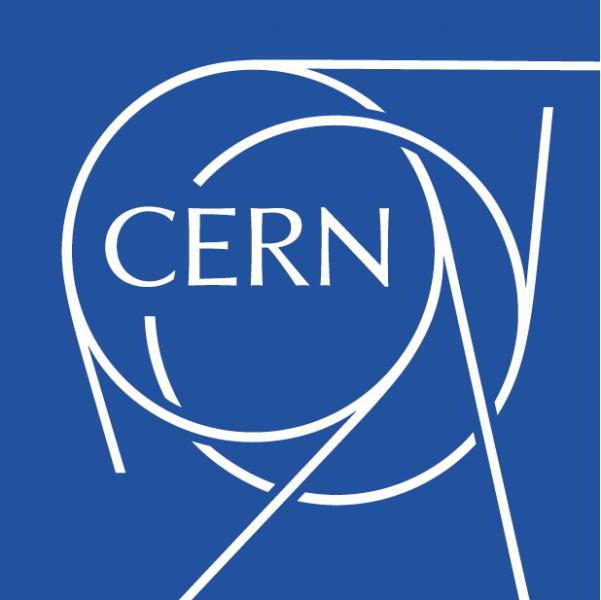 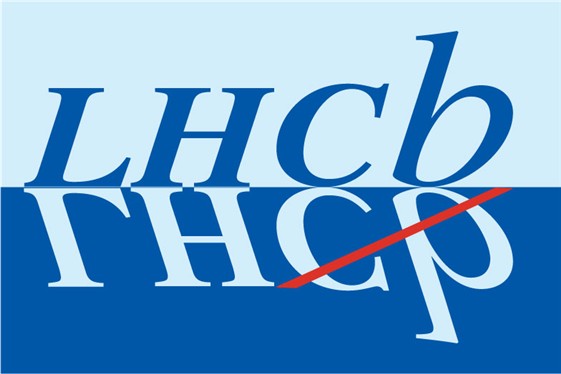 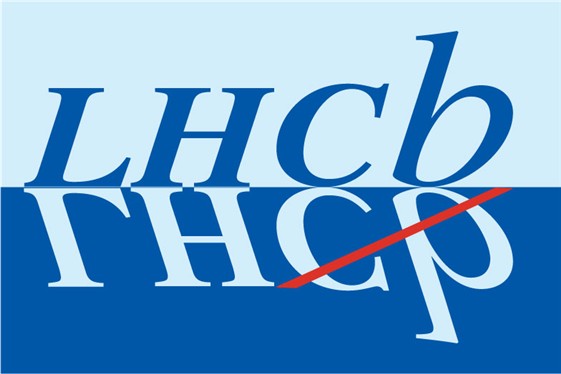 Des détecteurs titanesques
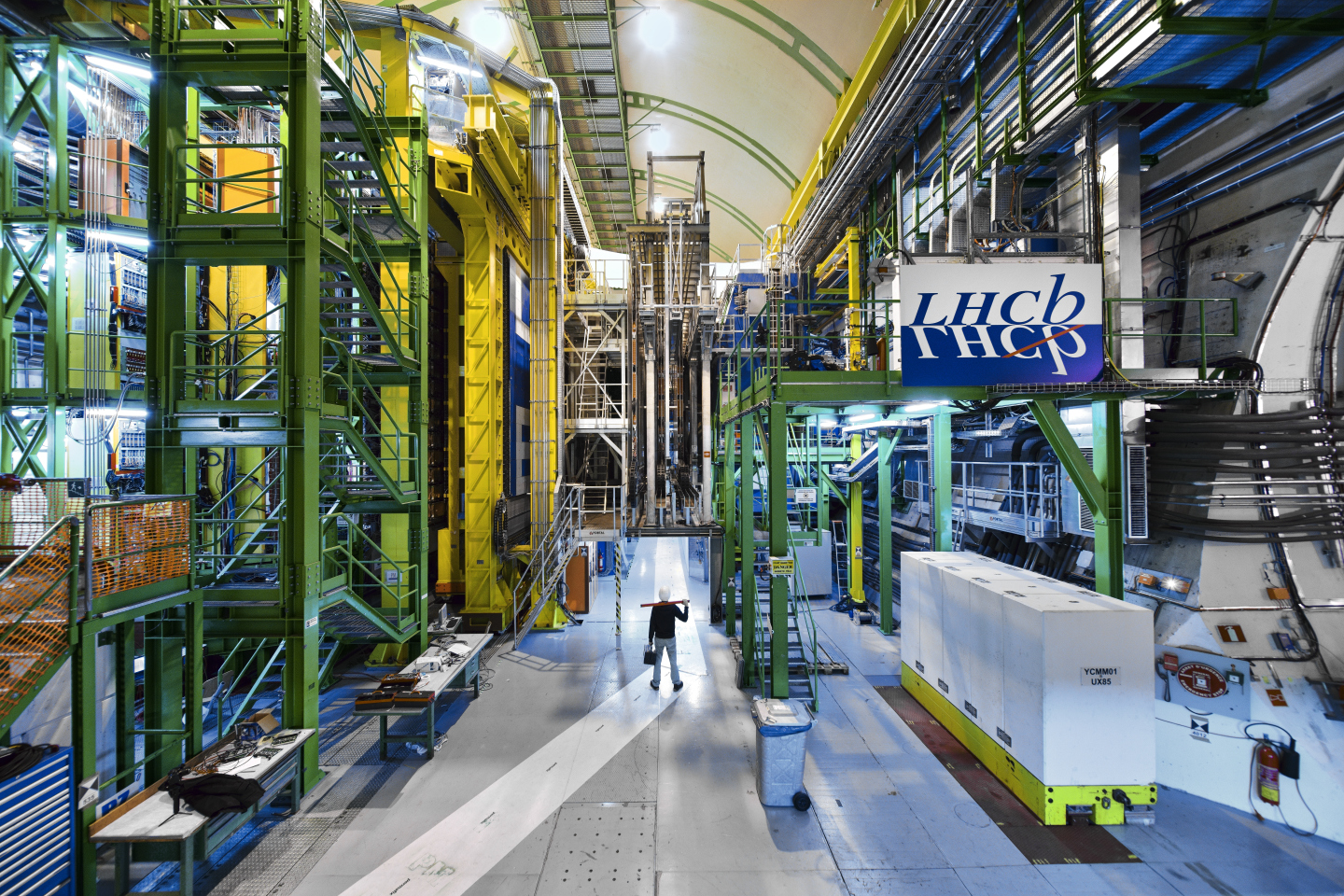 MasterClasses 2024 @ Colmar
Détection de particules et l’expérience LHCb
Transparent 4
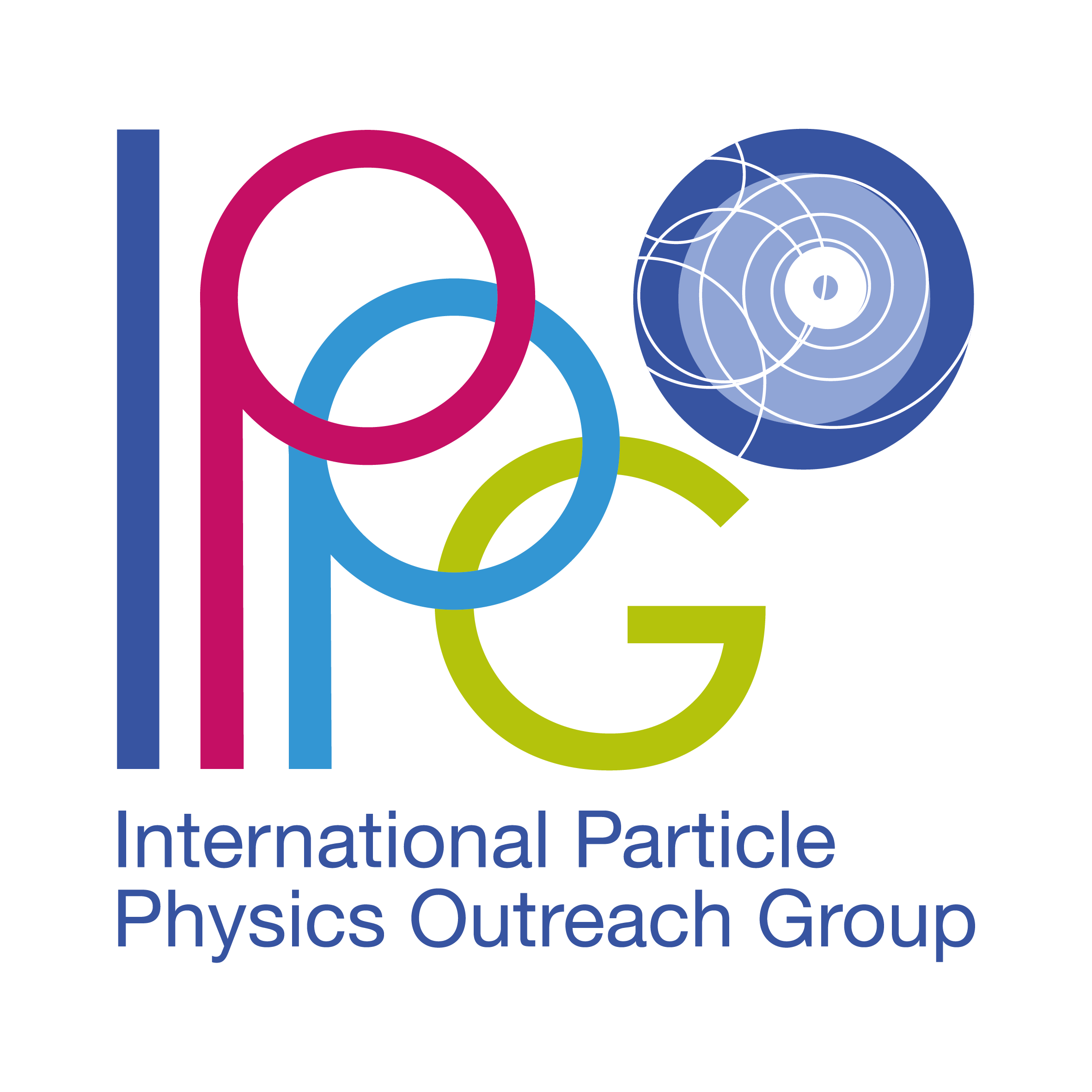 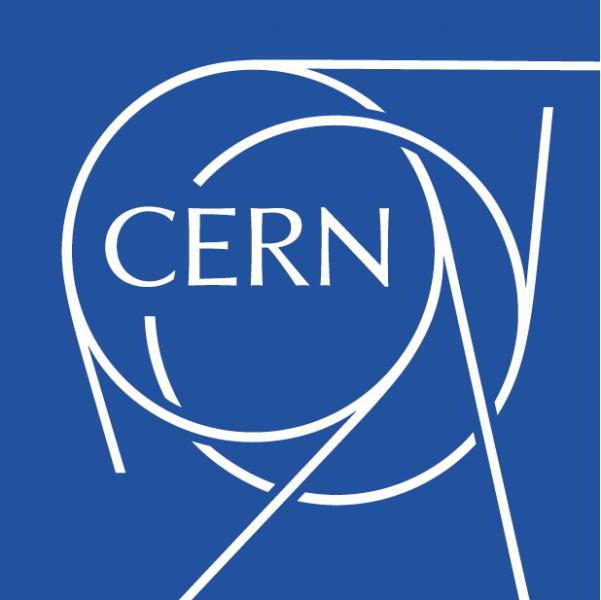 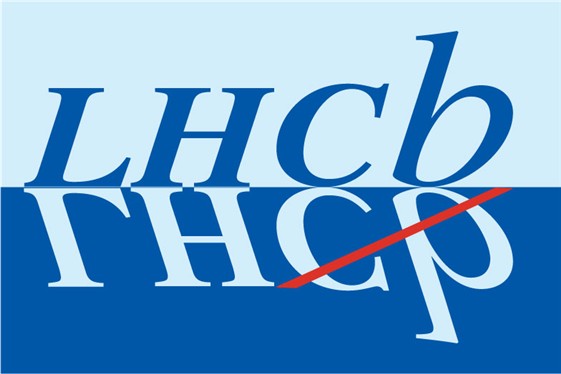 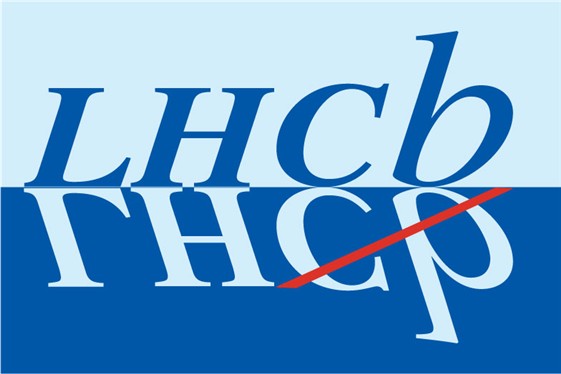 Des détecteurs titanesques
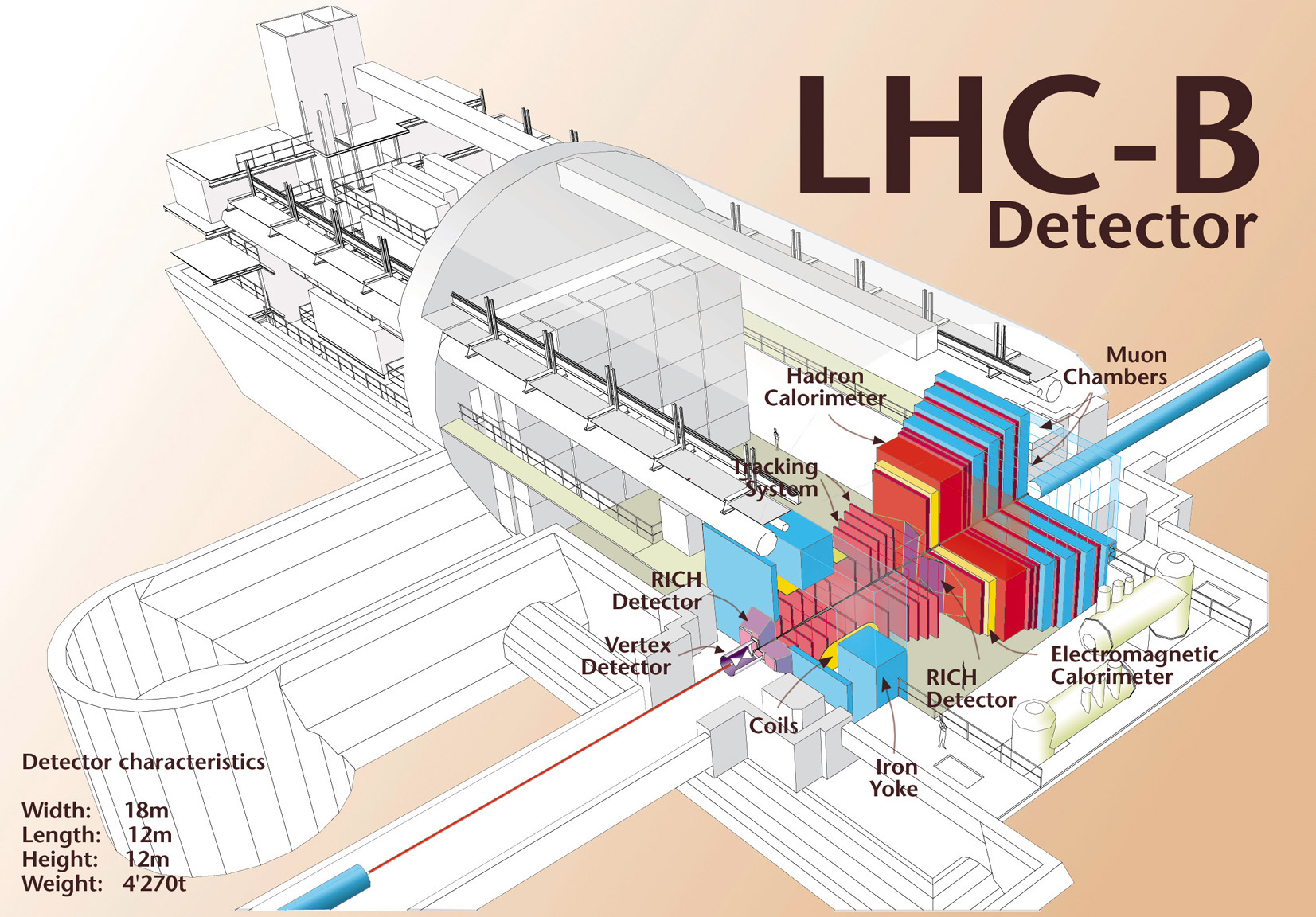 ~75 millions CHF
MasterClasses 2024 @ Colmar
Détection de particules et l’expérience LHCb
Transparent 5
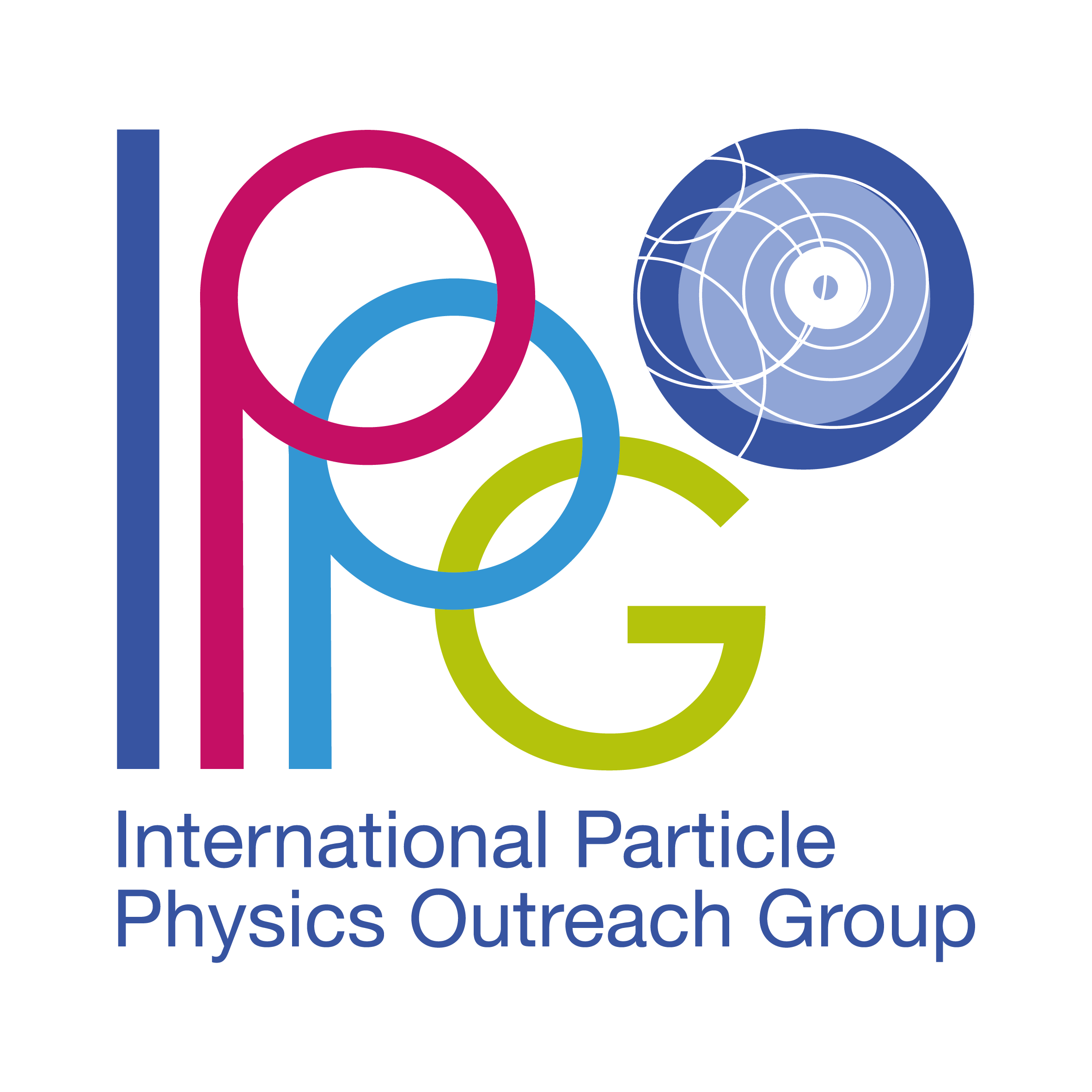 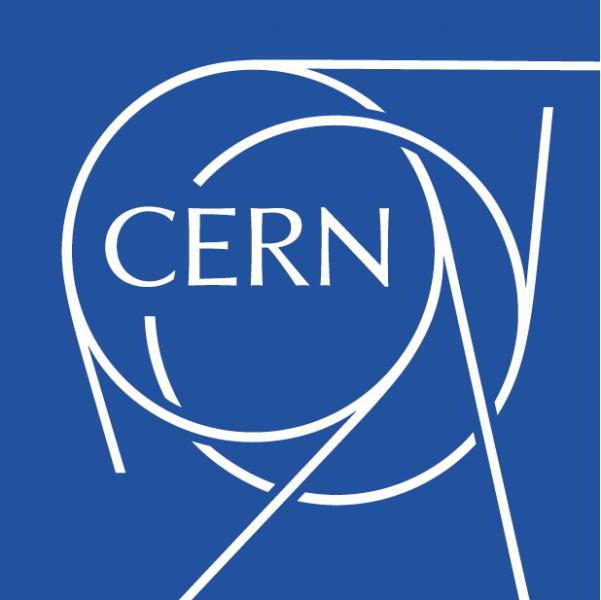 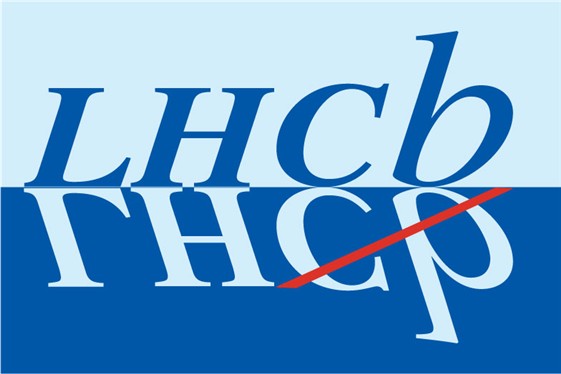 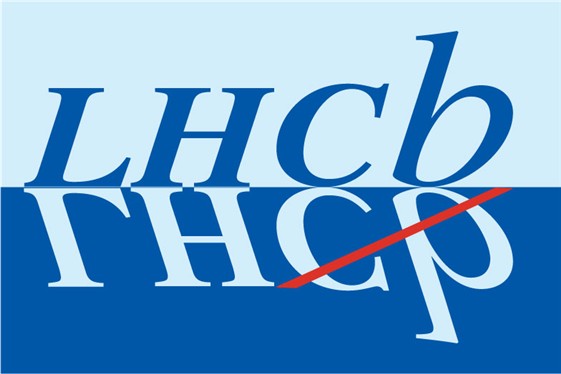 Les 4 détecteurs du LHC
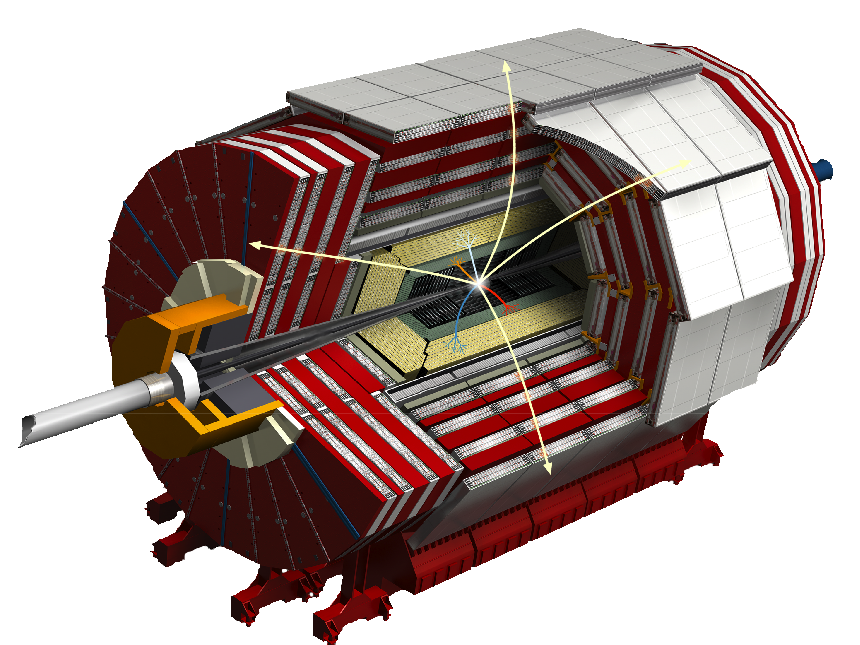 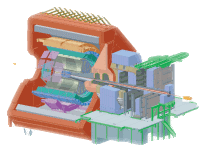 Étude du plasma de quarks et de gluon
ALICE
CMS
Détecteurs généralistes

Programme de recherche très large
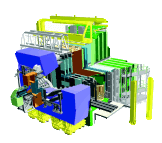 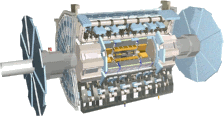 Étude des hadrons beaux
LHCb
ATLAS
MasterClasses 2024 @ Colmar
Détection de particules et l’expérience LHCb
Transparent 6
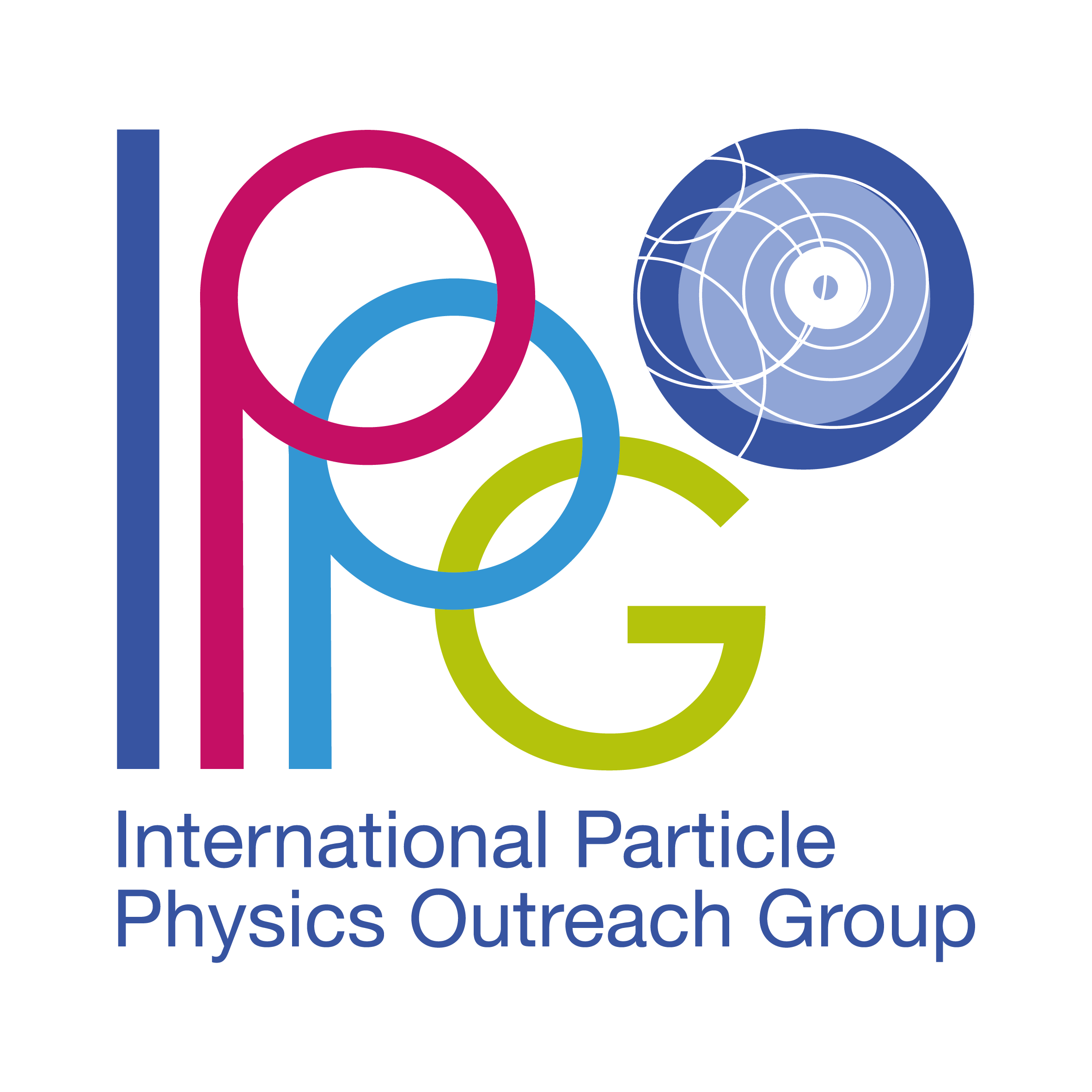 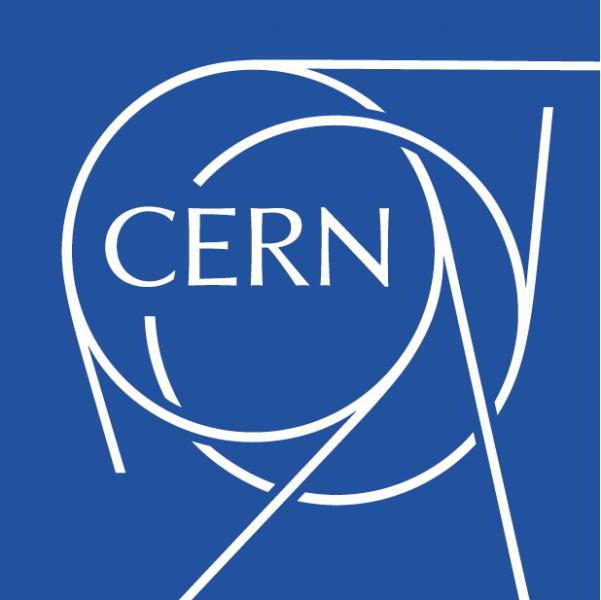 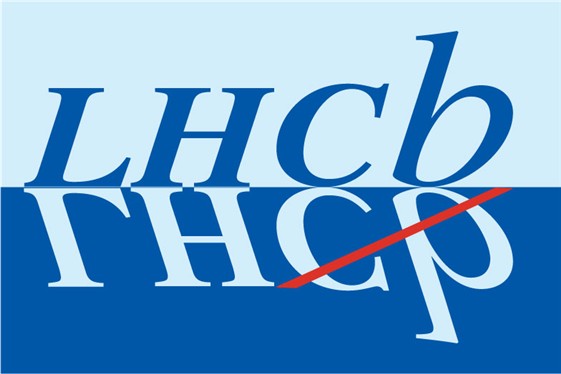 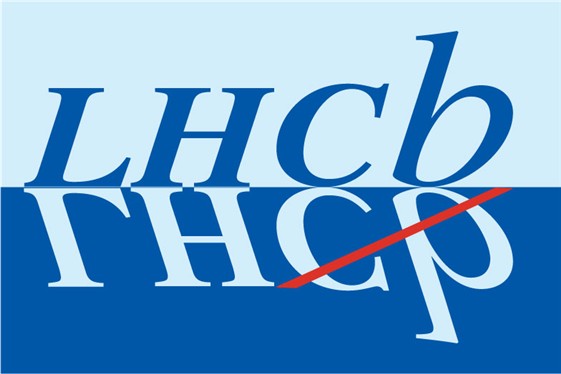 La physique de LHCb
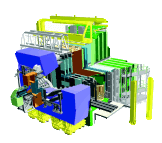 Exemples de particules produites et étudiées :
LHCb = LHC beauty
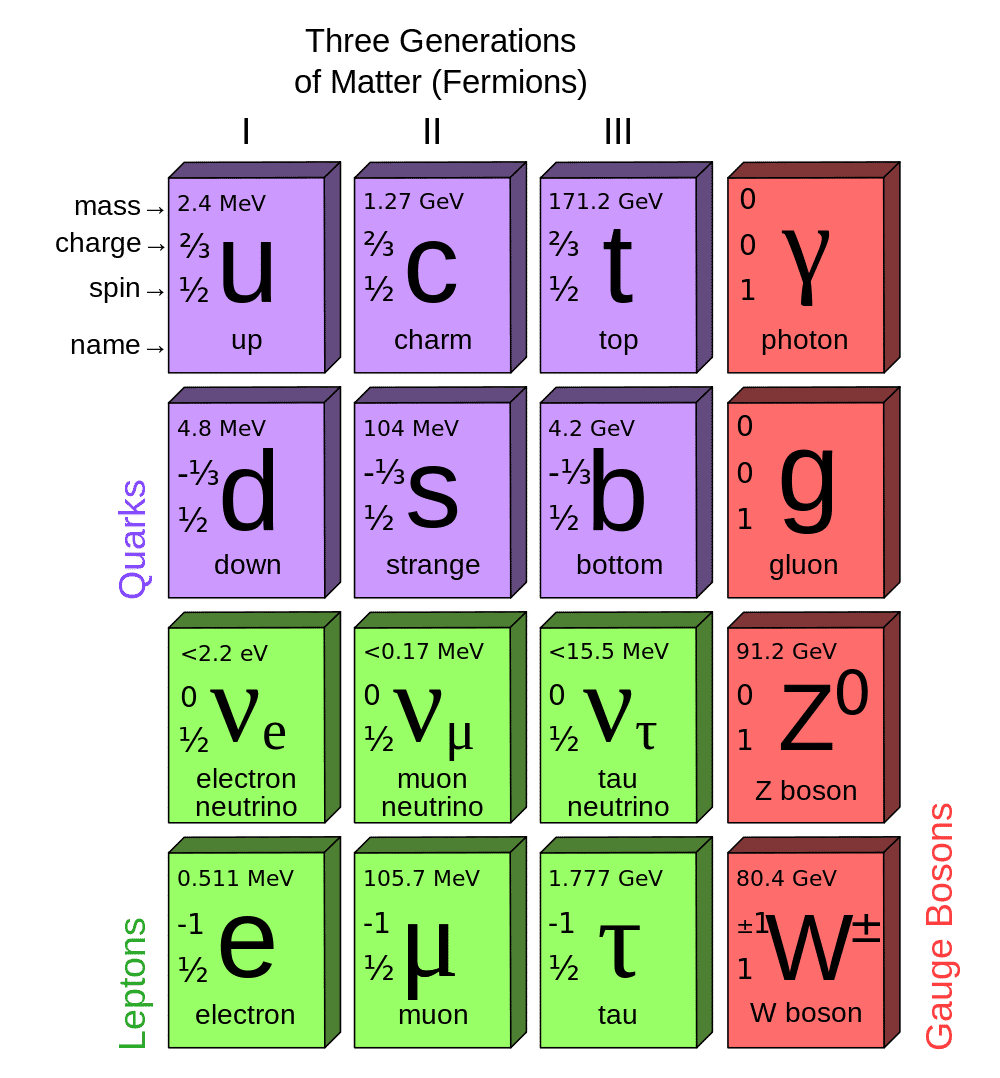 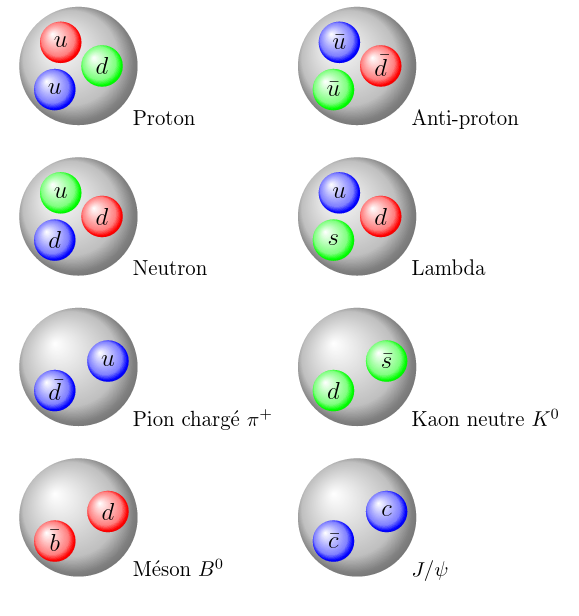 B0
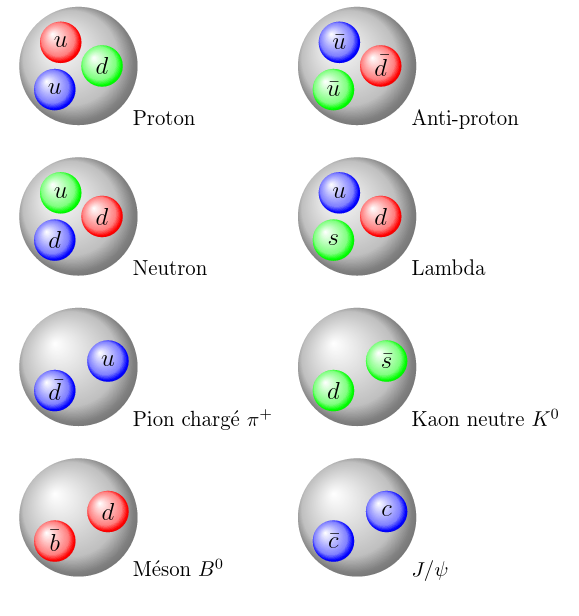 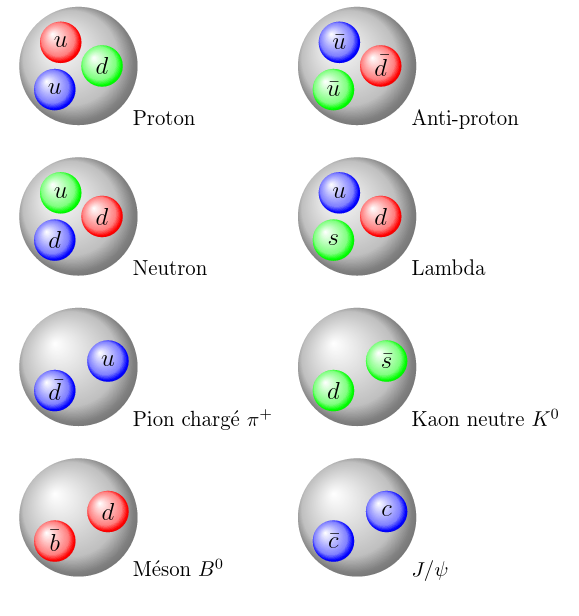 Baryon
MasterClasses 2024 @ Colmar
Détection de particules et l’expérience LHCb
Transparent 7
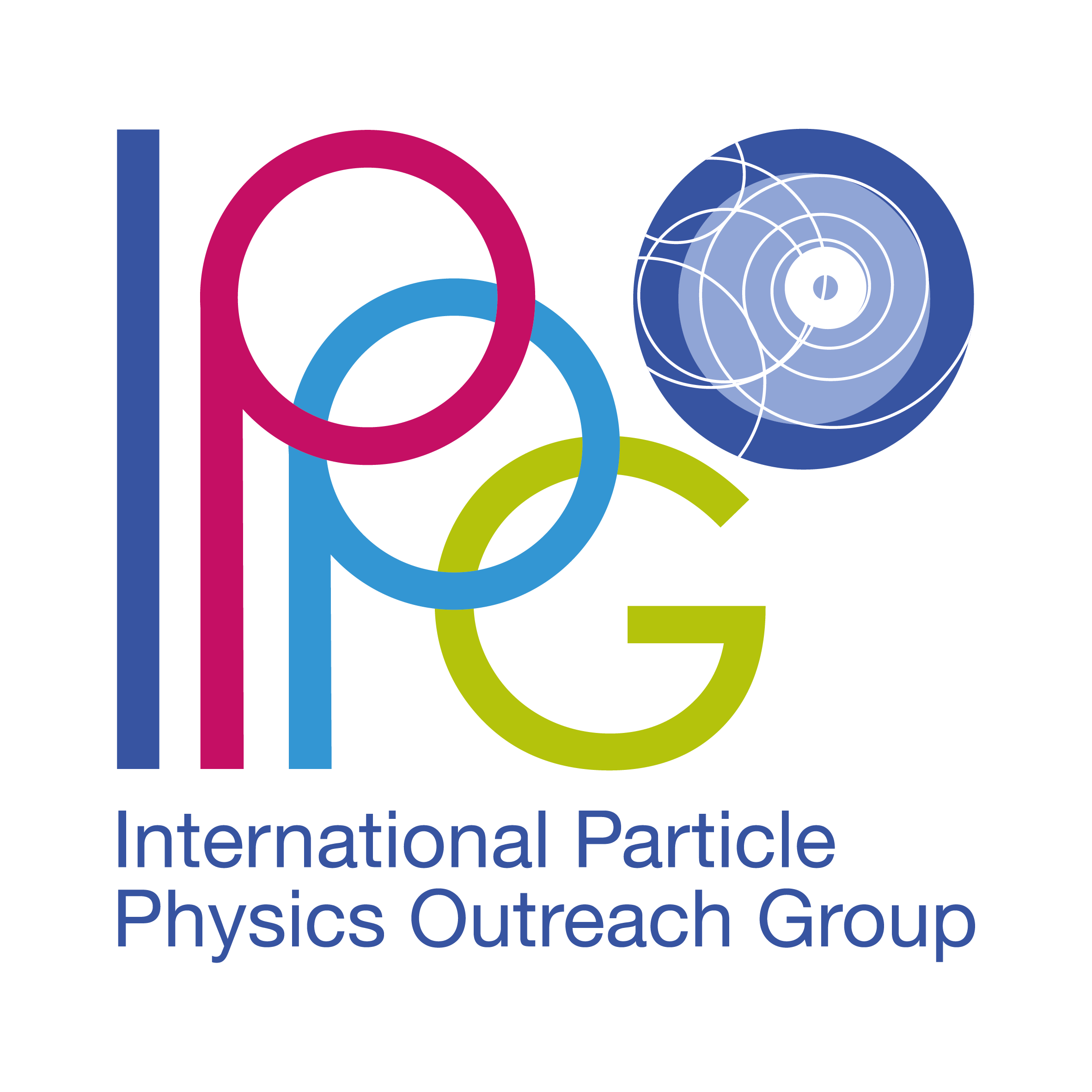 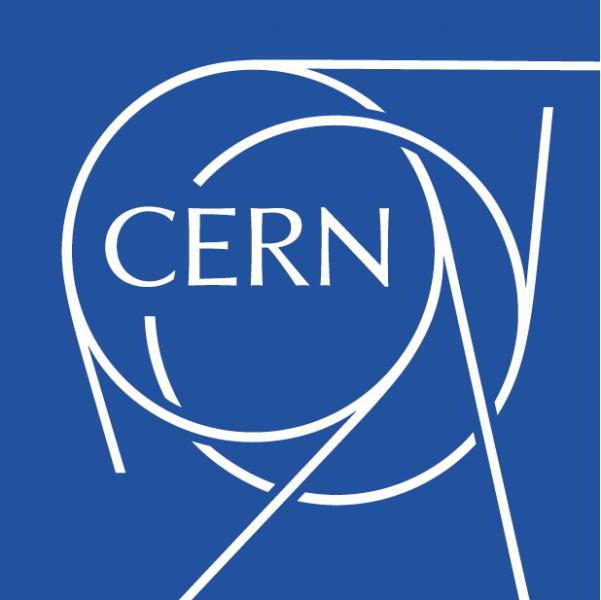 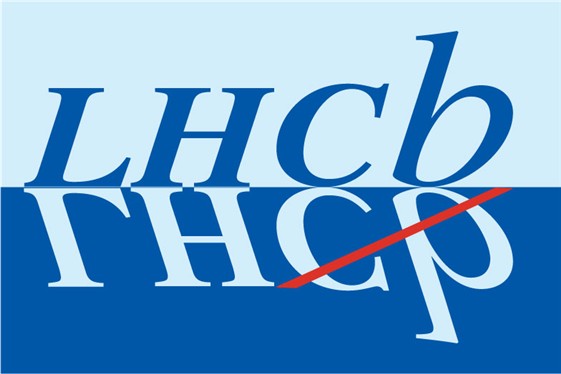 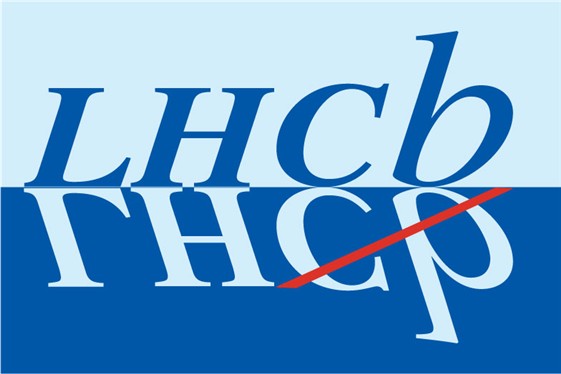 La physique de LHCb
Pourquoi la physique de la « beauté » ?

Etudier les désintégrations raresLa probabilité de ces désintégrations pourrait être sensible à la présence de nouvelles particules que nous n’avons pas encore découvertes !

Etudier la symétrie matière - antimatière
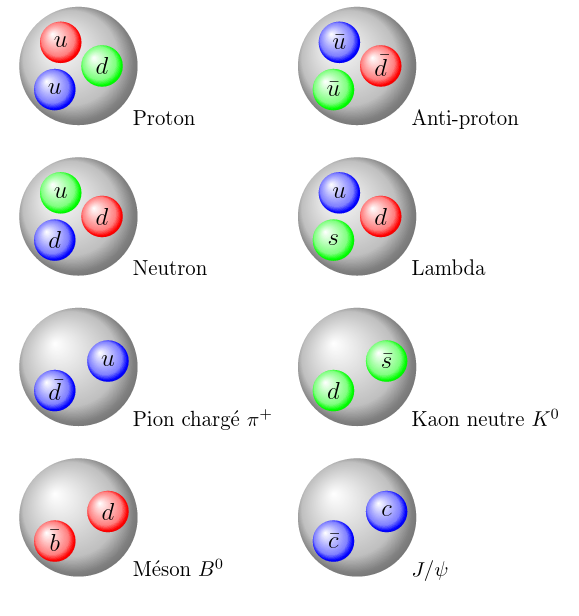 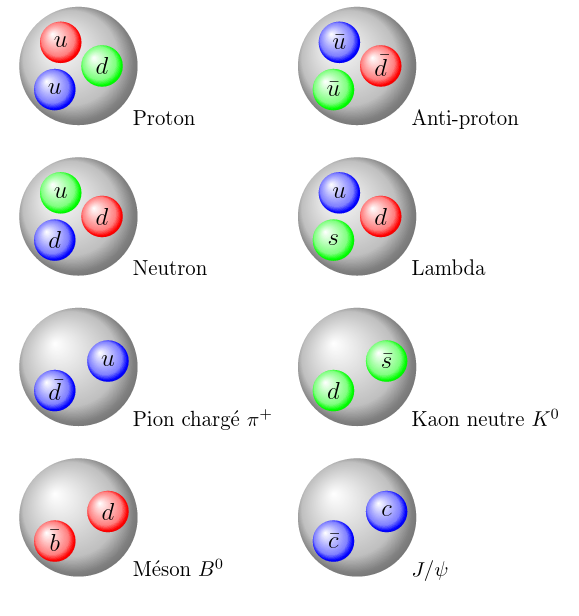 Méson B0
B0
MasterClasses 2024 @ Colmar
Détection de particules et l’expérience LHCb
Transparent 8
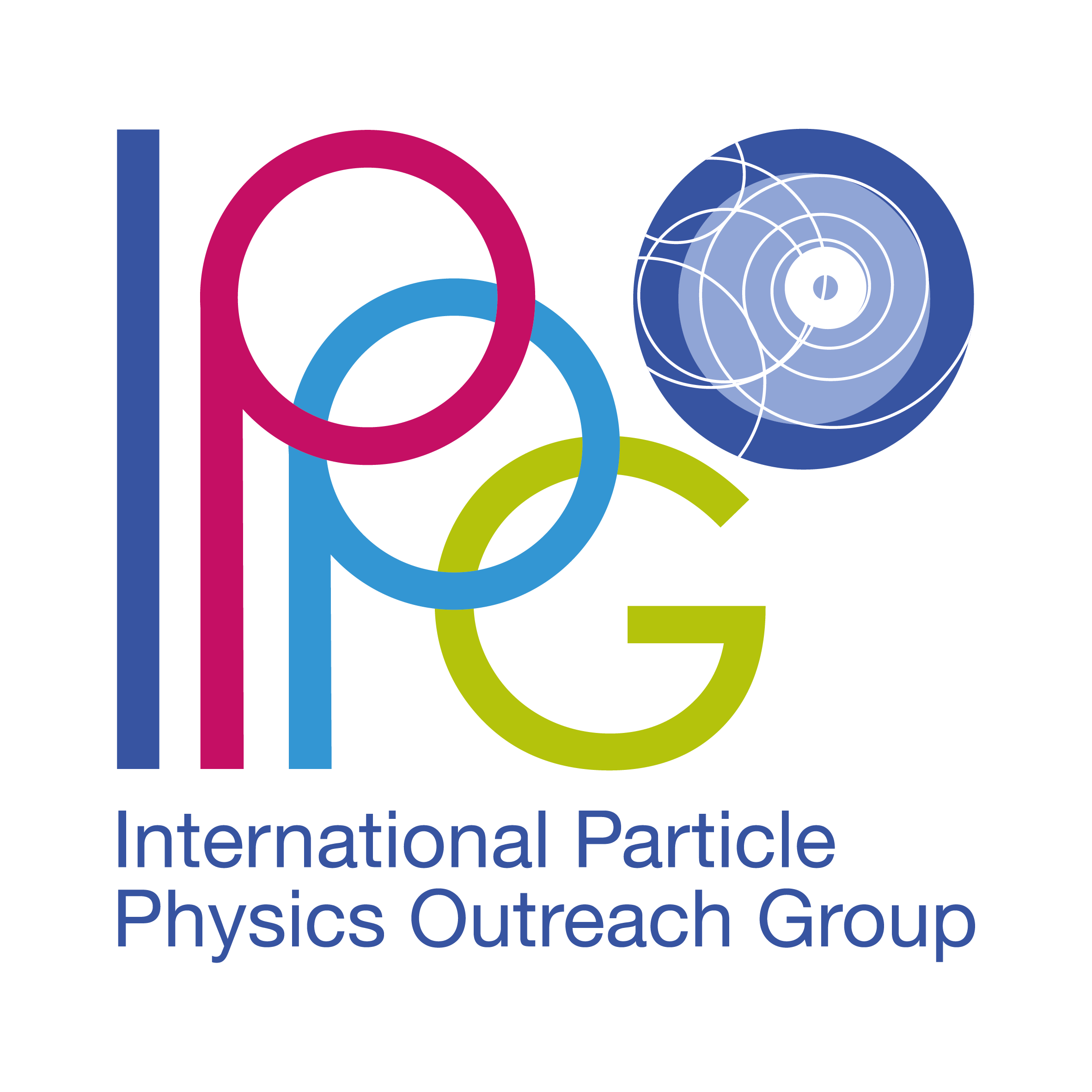 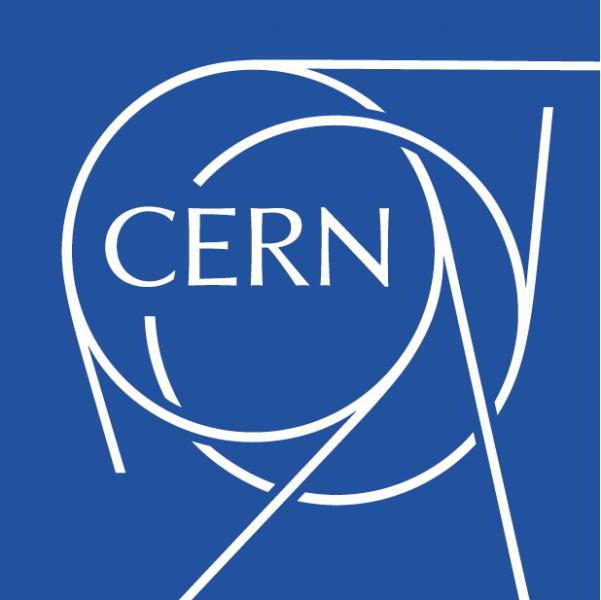 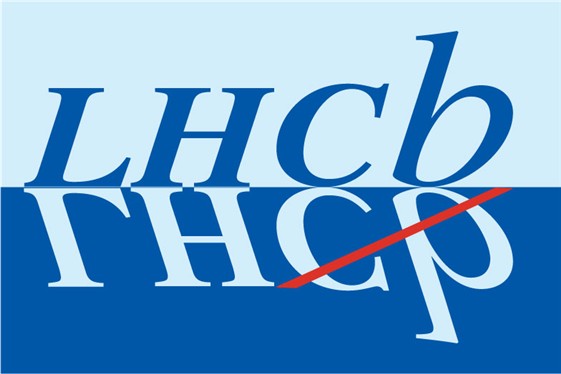 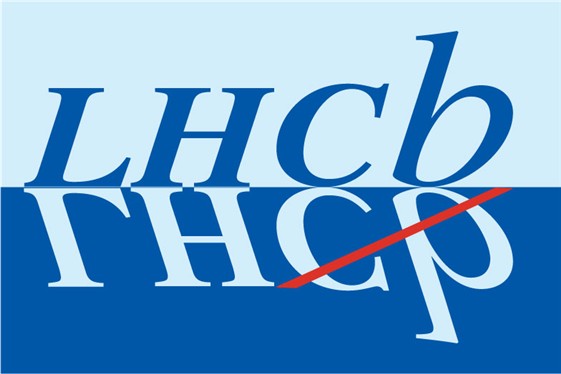 La physique de LHCb
De la physique de la « beauté » à la physique du « charme »

Plusieurs oscillations entre mésons ont été étudiées :
1ère manifestation de l’asymétrie matière – antimatière découverte en 2000 par BELLE & BABAR
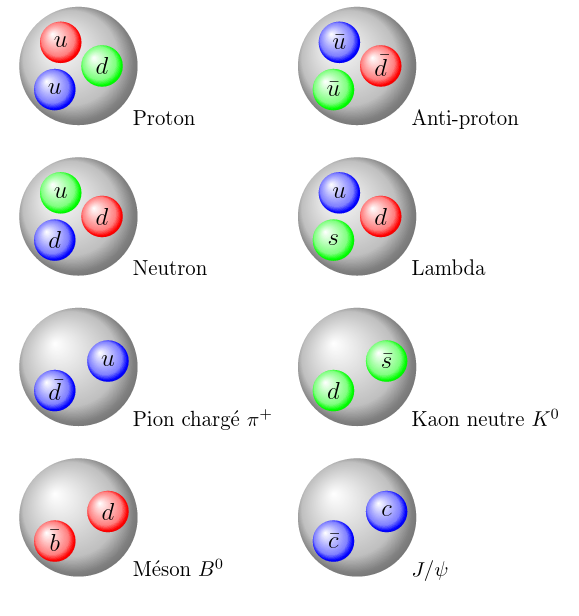 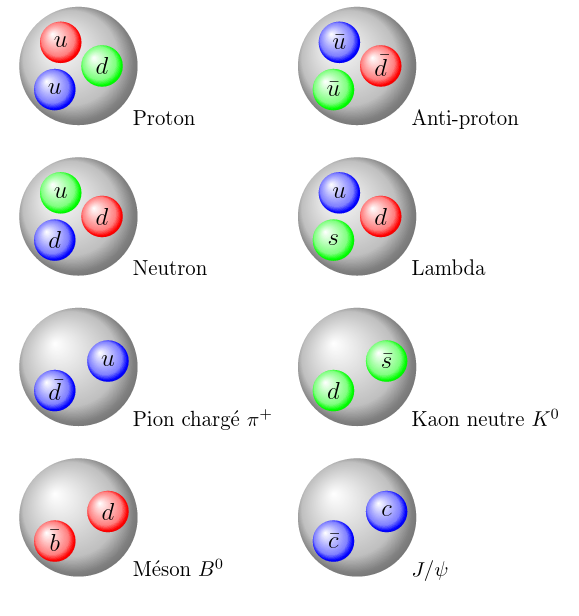 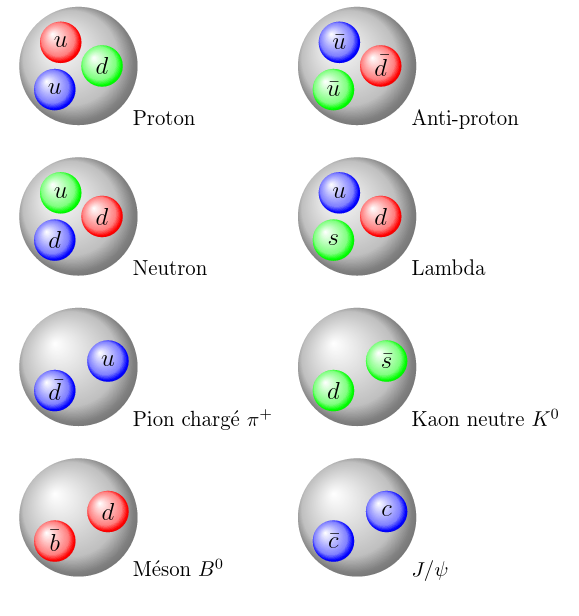 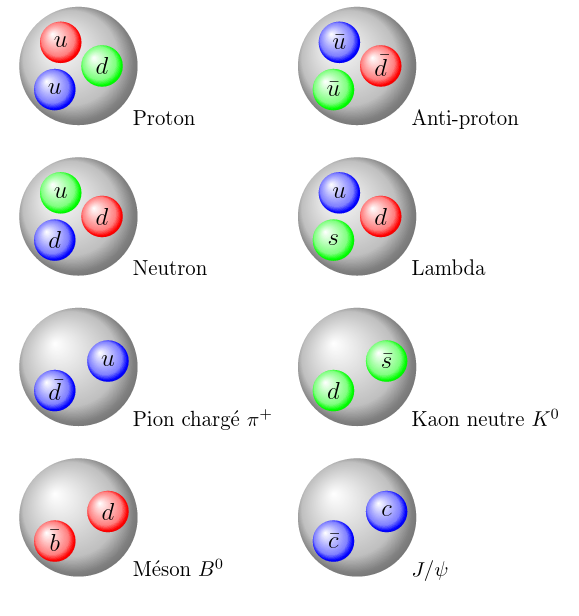 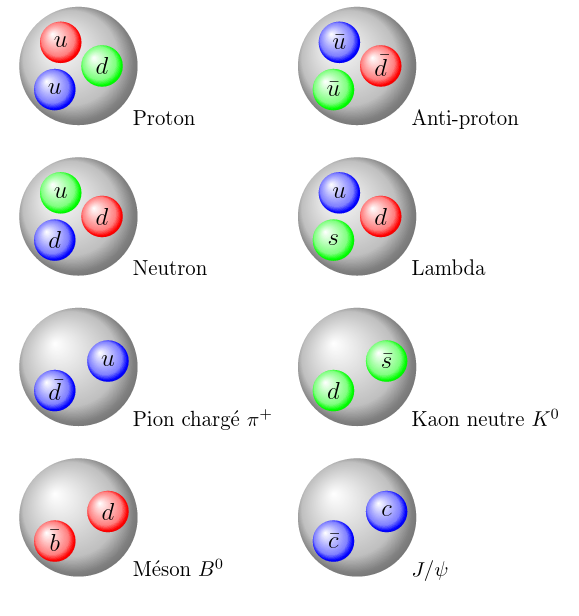 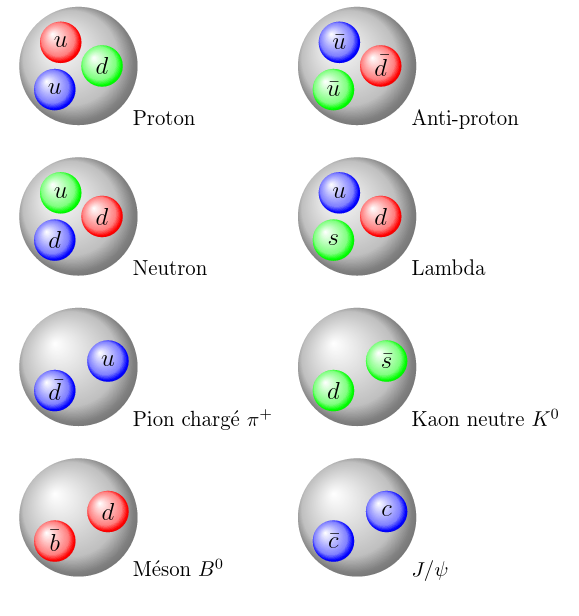 Méson B0
Méson D0
B0
D0
1ère manifestation de l’asymétrie matière – antimatière découverte en 2013 par LHCb
1ère manifestation de l’asymétrie matière – antimatière découverte en 2019 par LHCb
MasterClasses 2024 @ Colmar
Détection de particules et l’expérience LHCb
Transparent 9
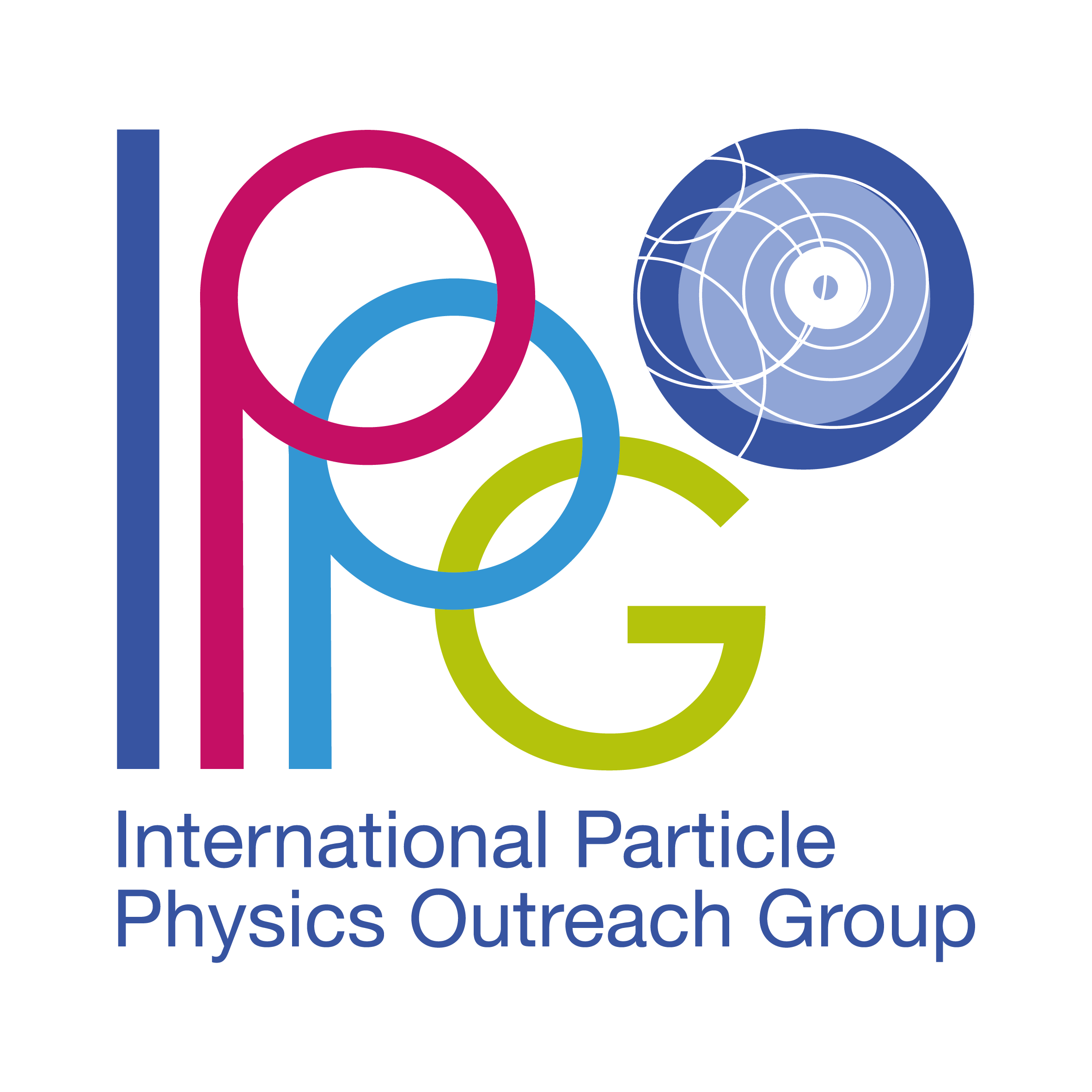 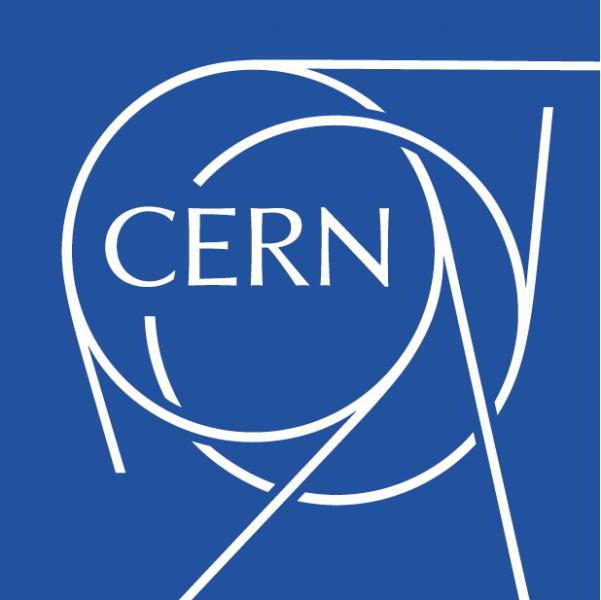 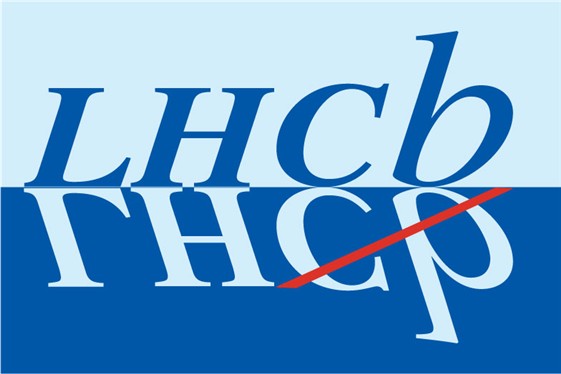 Forme générale du détecteur
CMS
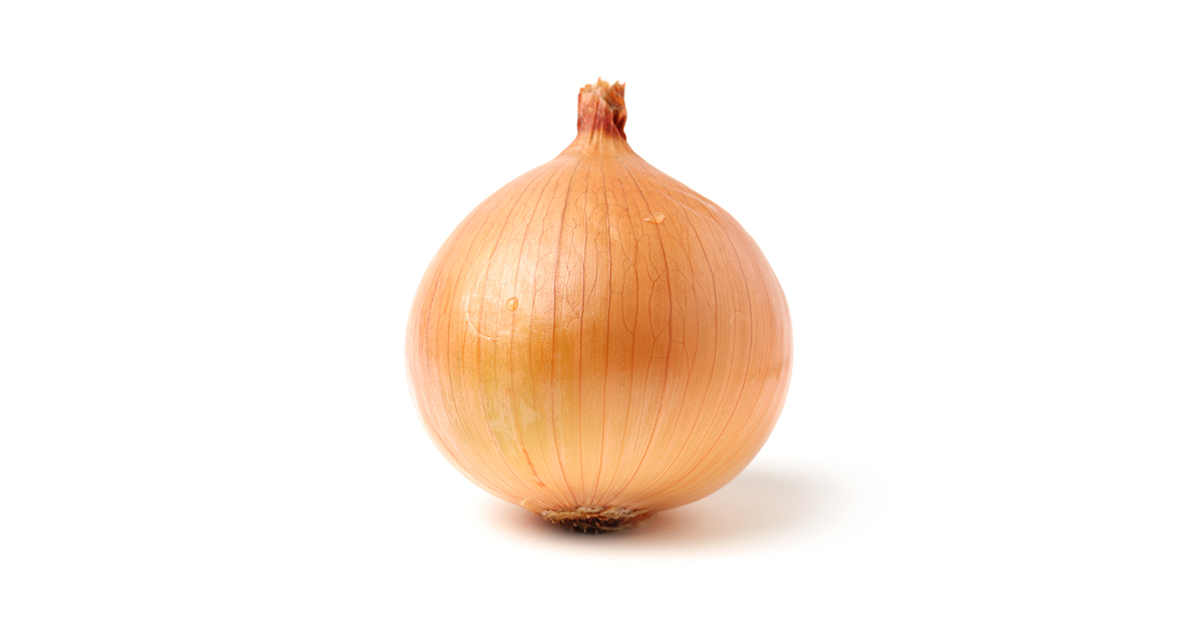 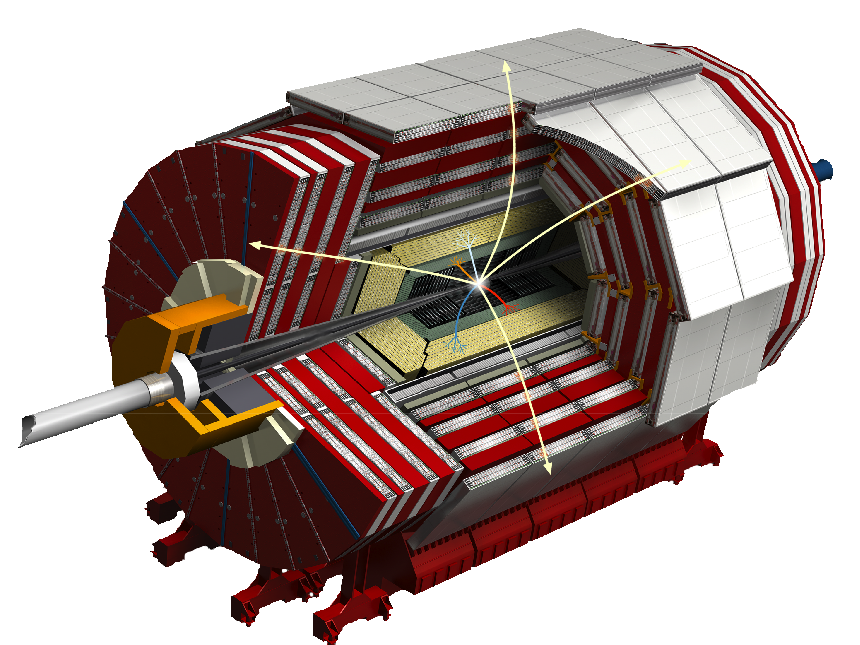 MasterClasses 2024 @ Colmar
Détection de particules et l’expérience LHCb
Transparent 10
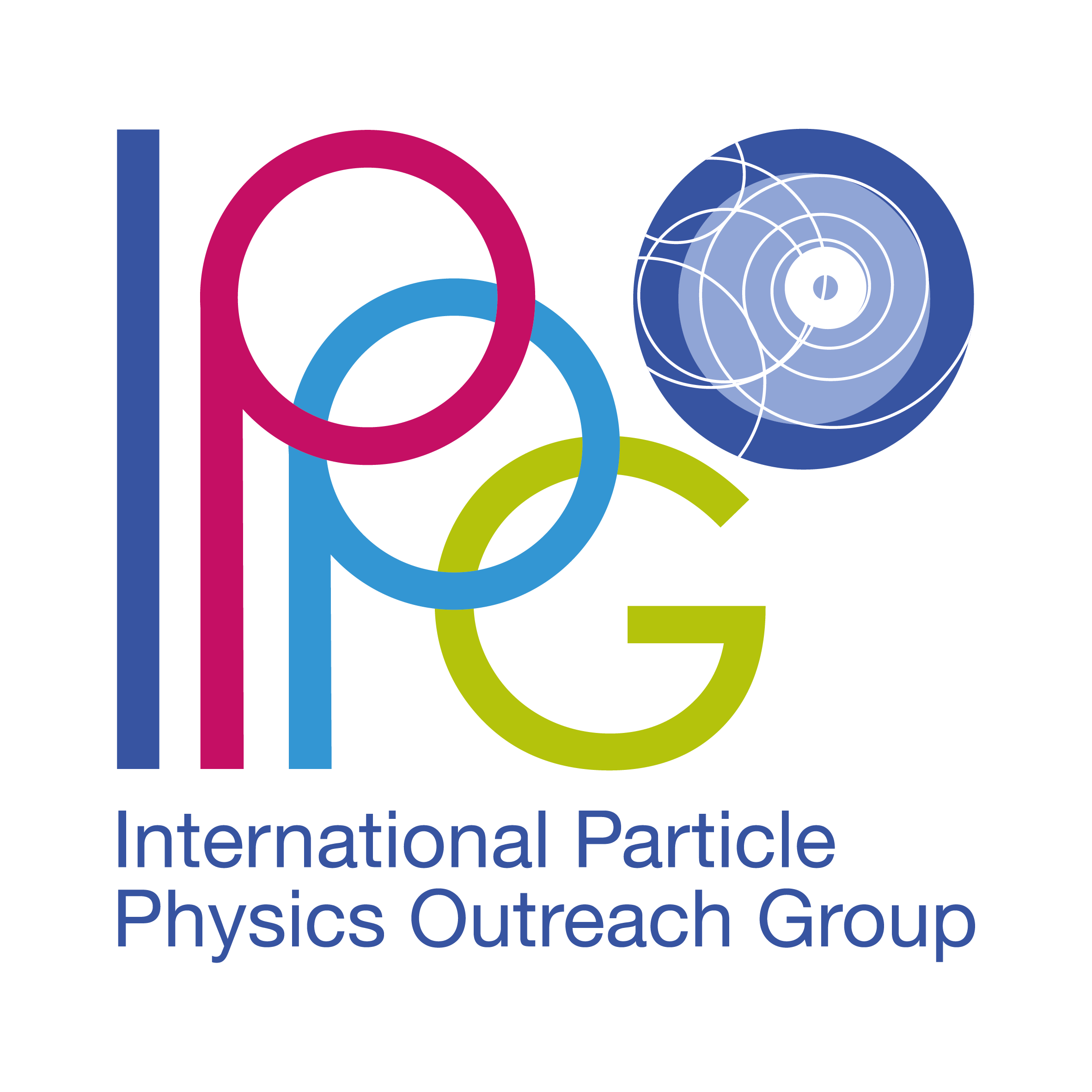 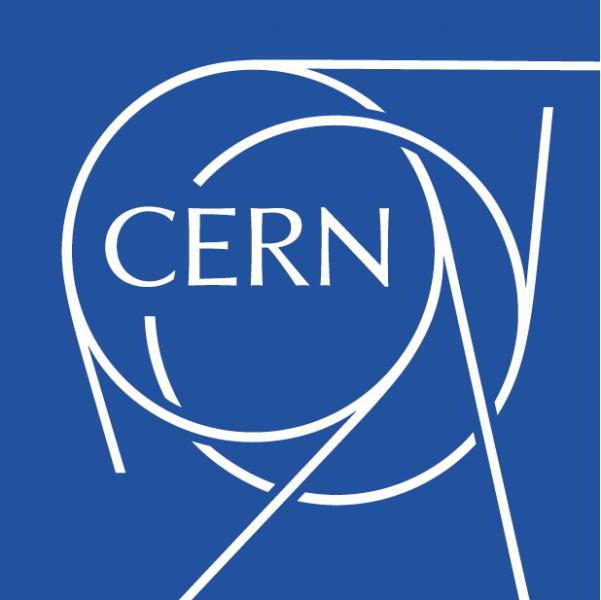 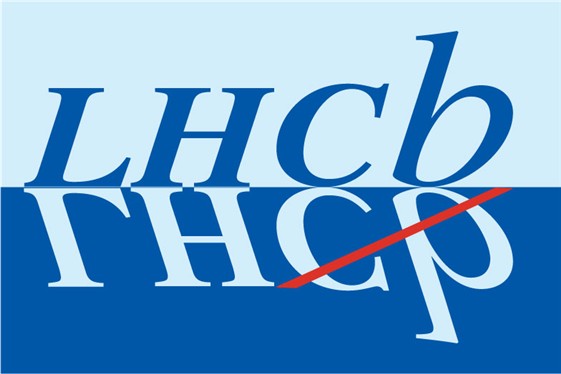 Forme générale du détecteur
LHCb
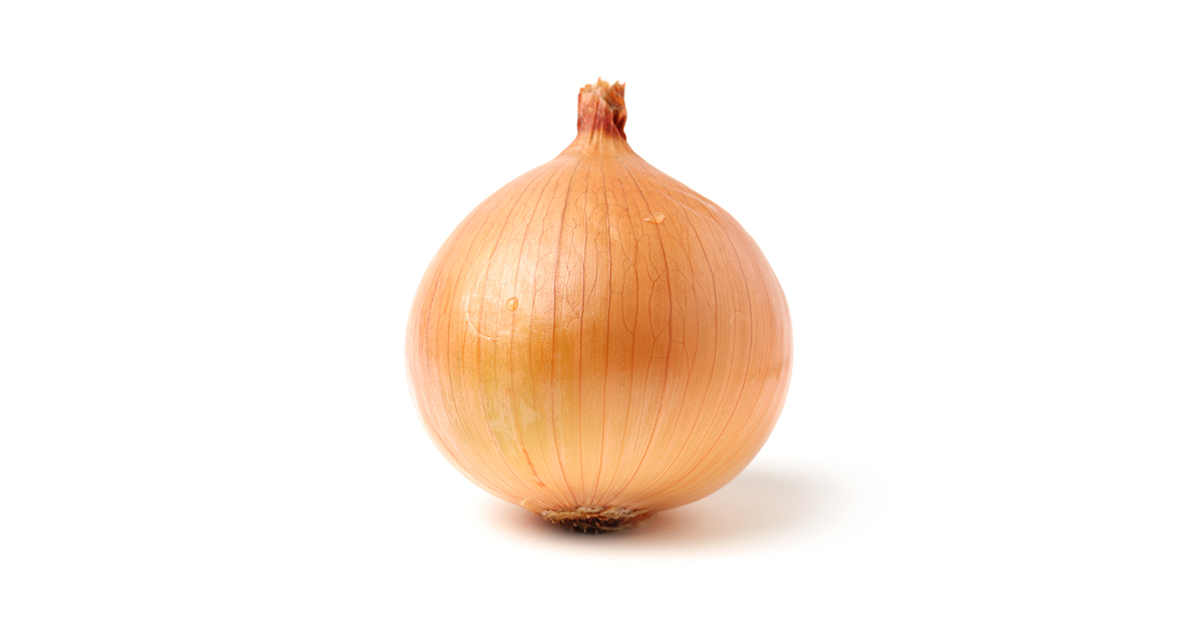 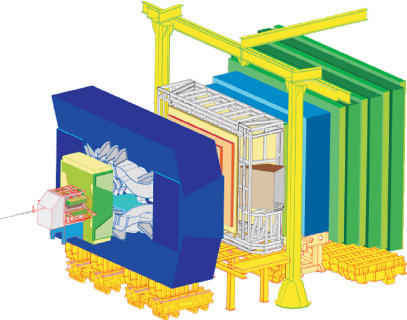 MasterClasses 2024 @ Colmar
Détection de particules et l’expérience LHCb
Transparent 11
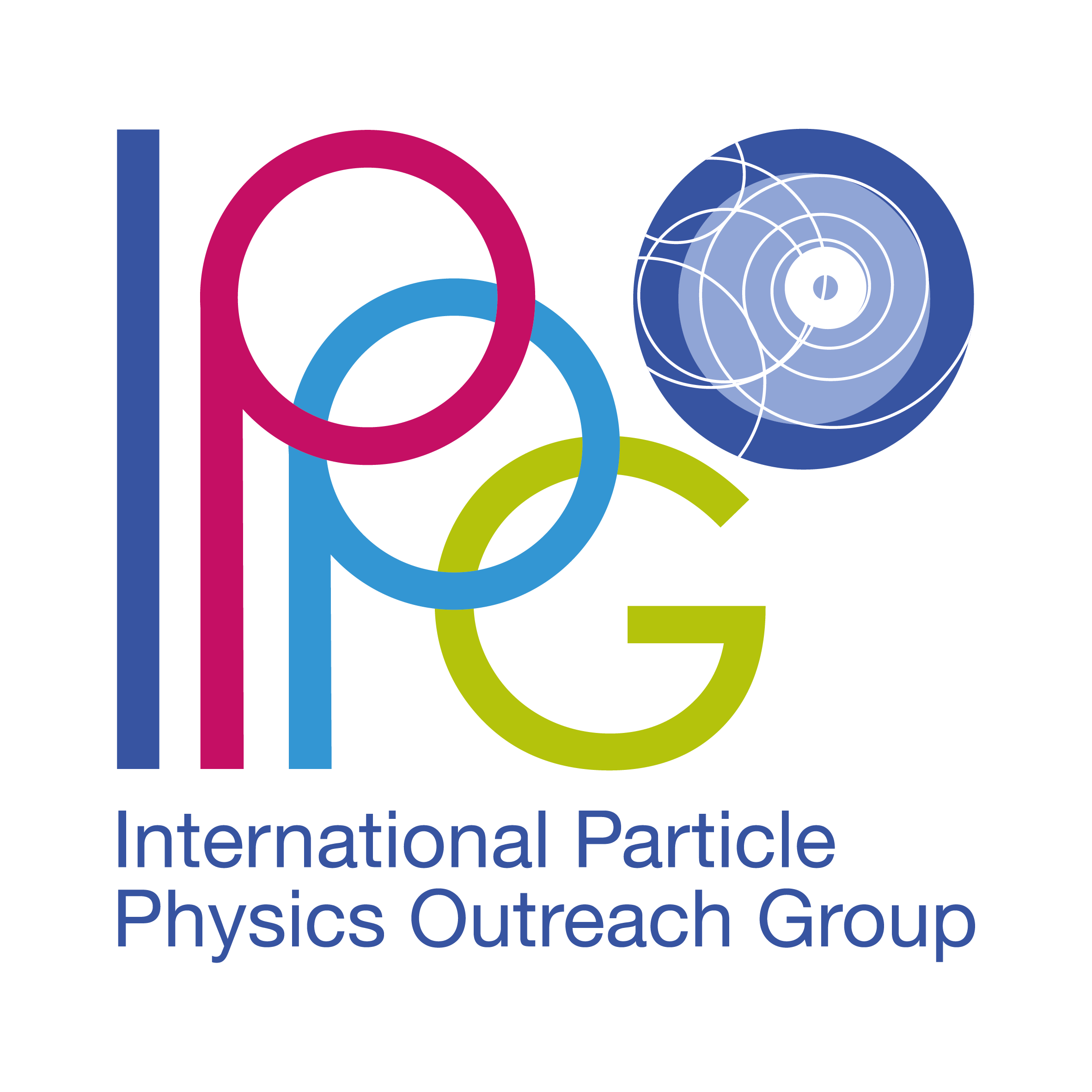 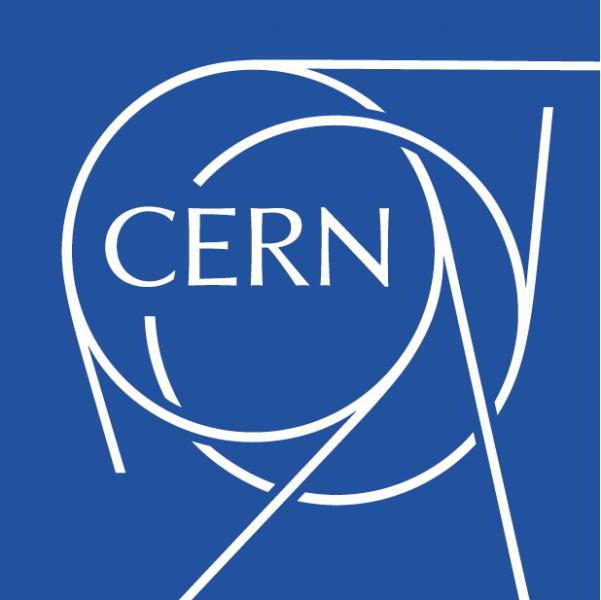 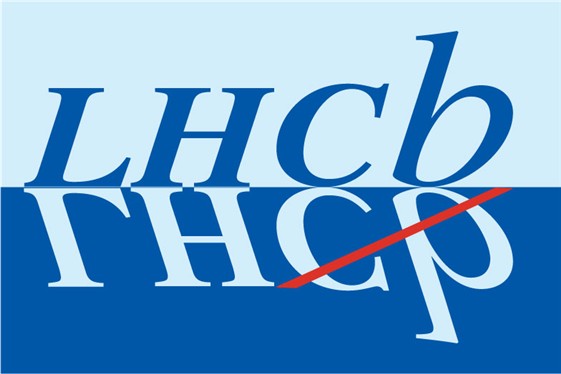 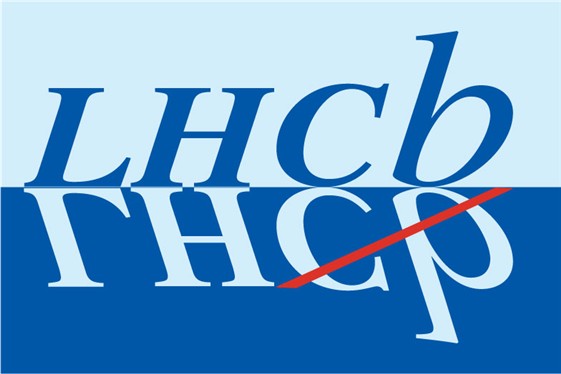 Quels sous-détecteurs pour LHCb ?
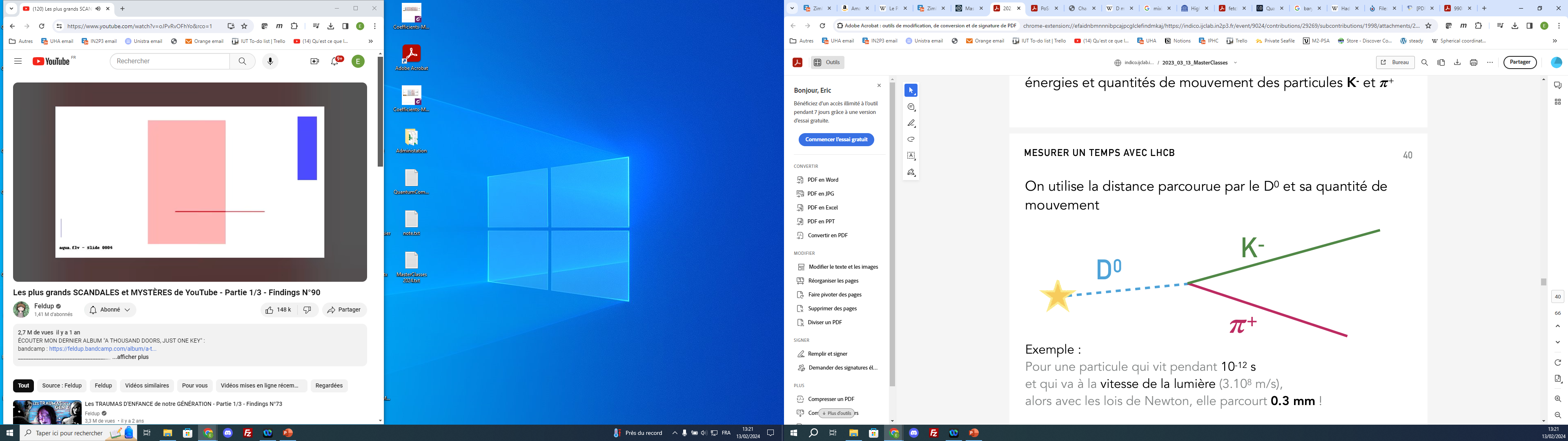 proton
proton
MasterClasses 2024 @ Colmar
Détection de particules et l’expérience LHCb
Transparent 12
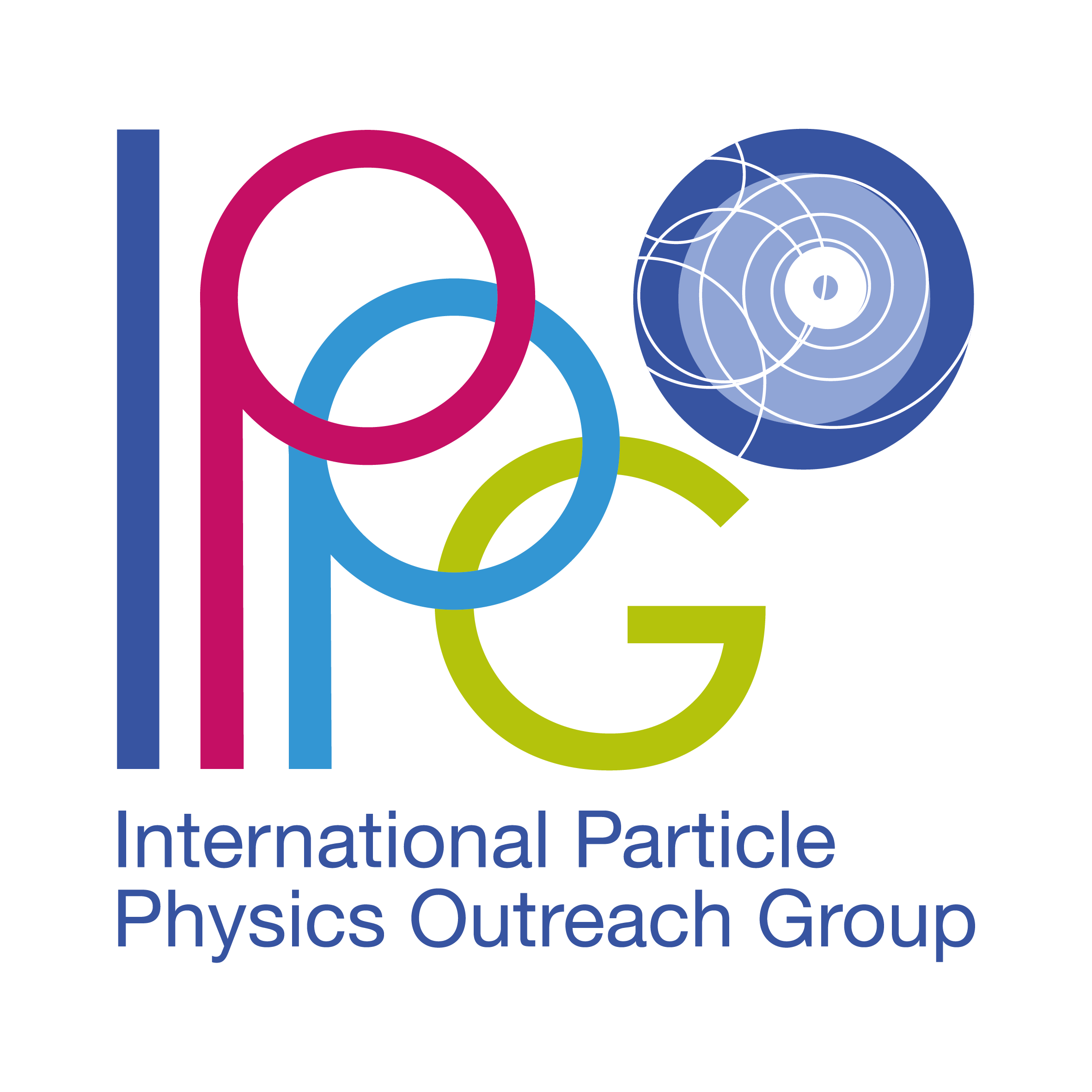 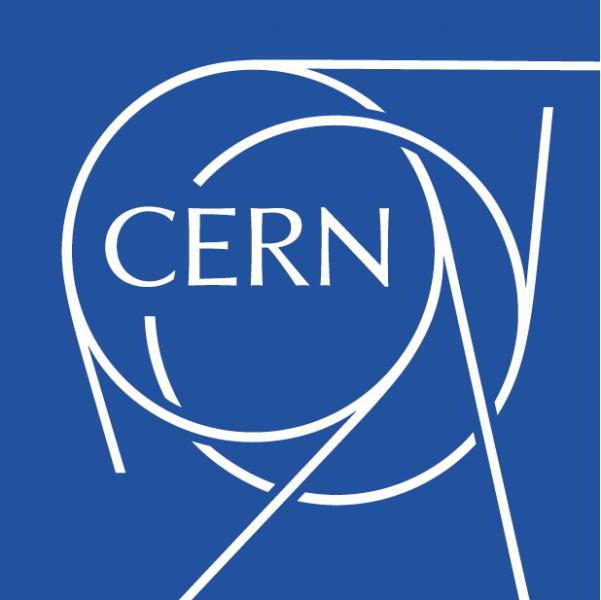 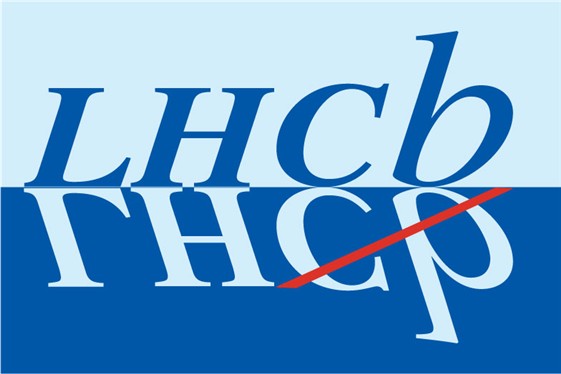 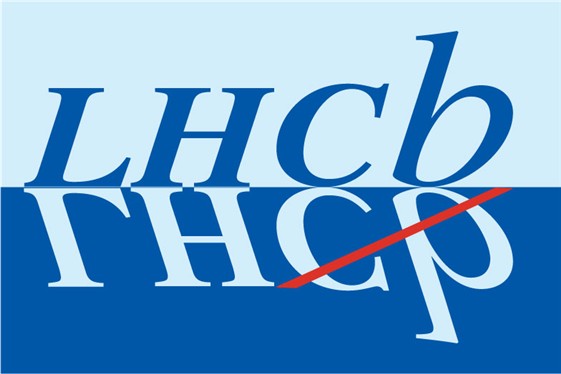 Quels sous-détecteurs pour LHCb ?
1) Il faut reconstituer la « trajectoire » des particules filles.
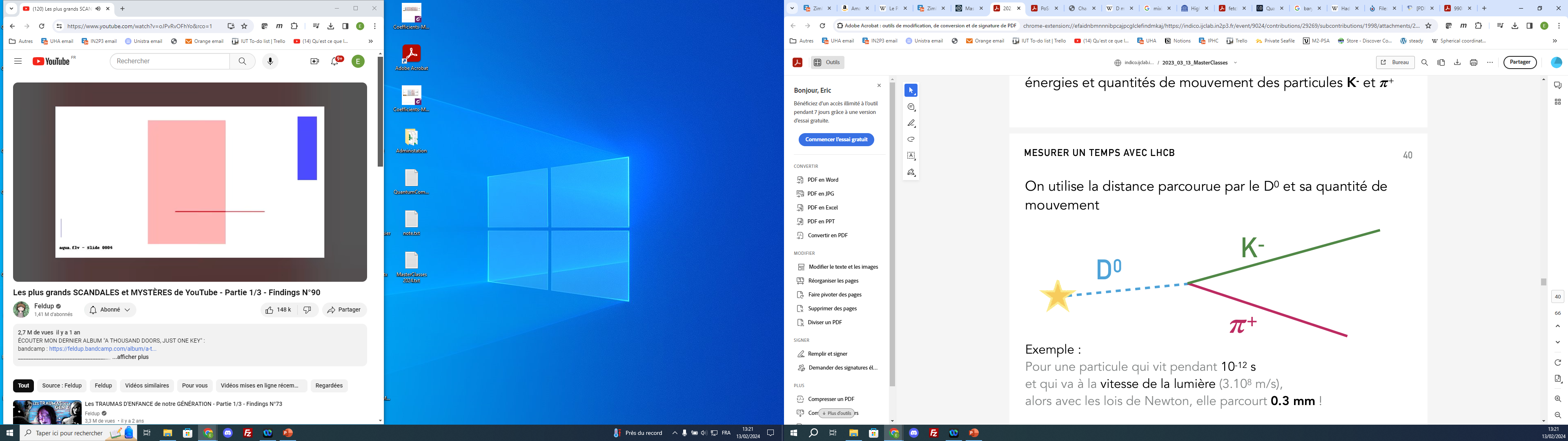 proton
proton
MasterClasses 2024 @ Colmar
Détection de particules et l’expérience LHCb
Transparent 13
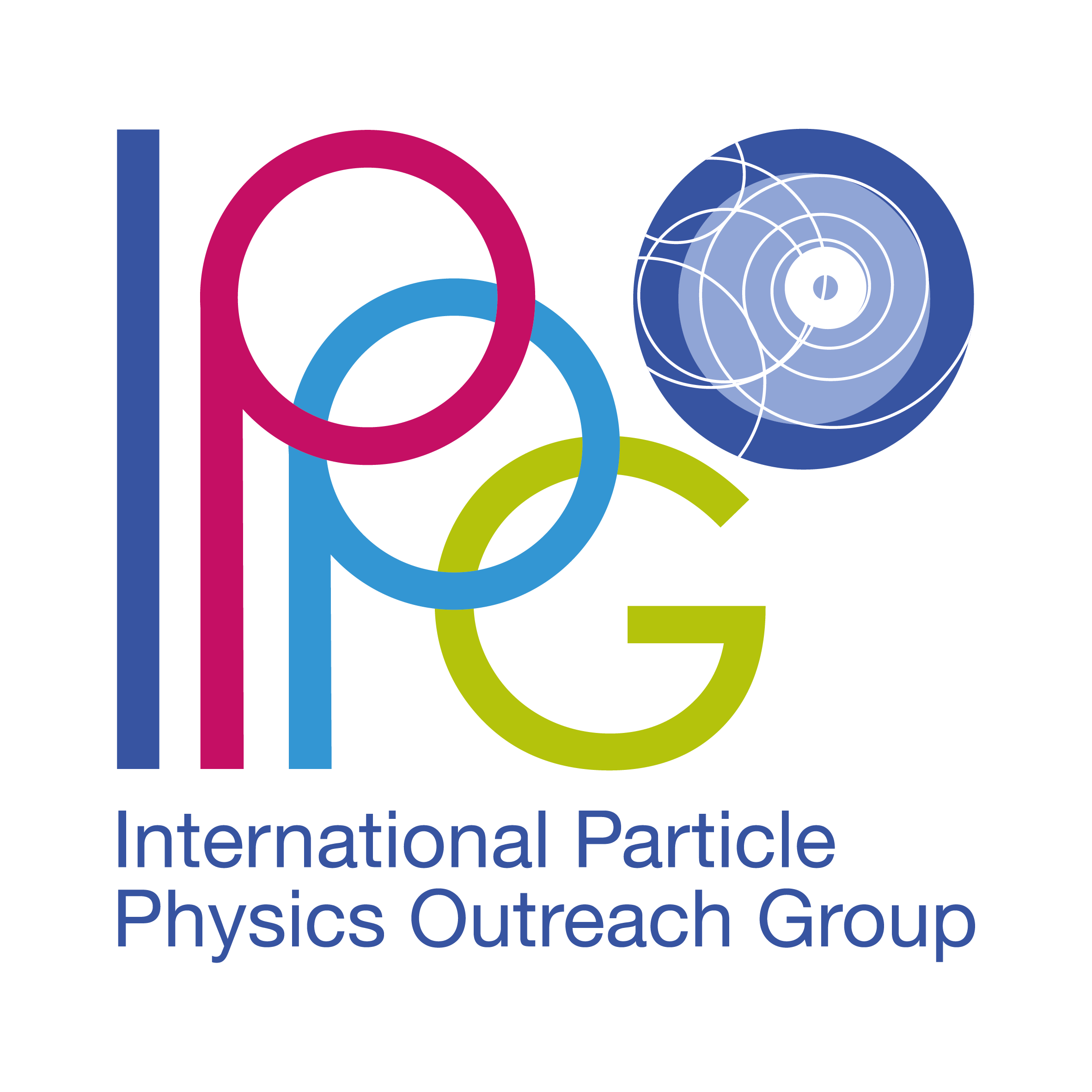 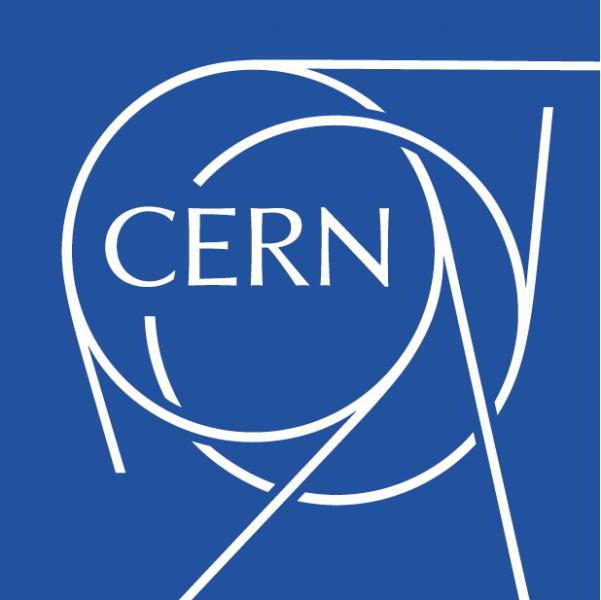 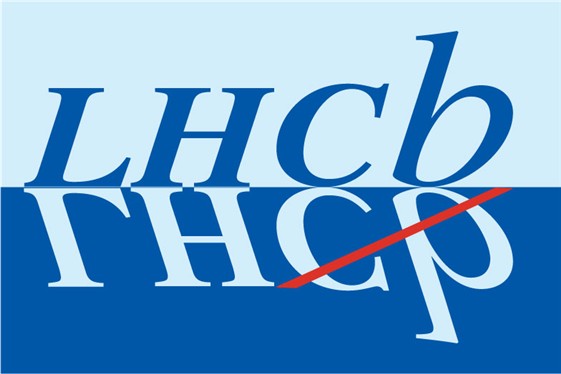 Principe du trajectographe
On place un peu de matière sur le chemin des particules pour visualiser sa trajectoire.
Cas d'un e-
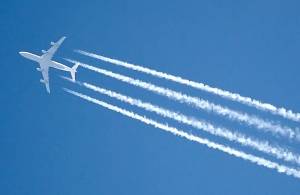 MasterClasses 2024 @ Colmar
Détection de particules et l’expérience LHCb
Transparent 14
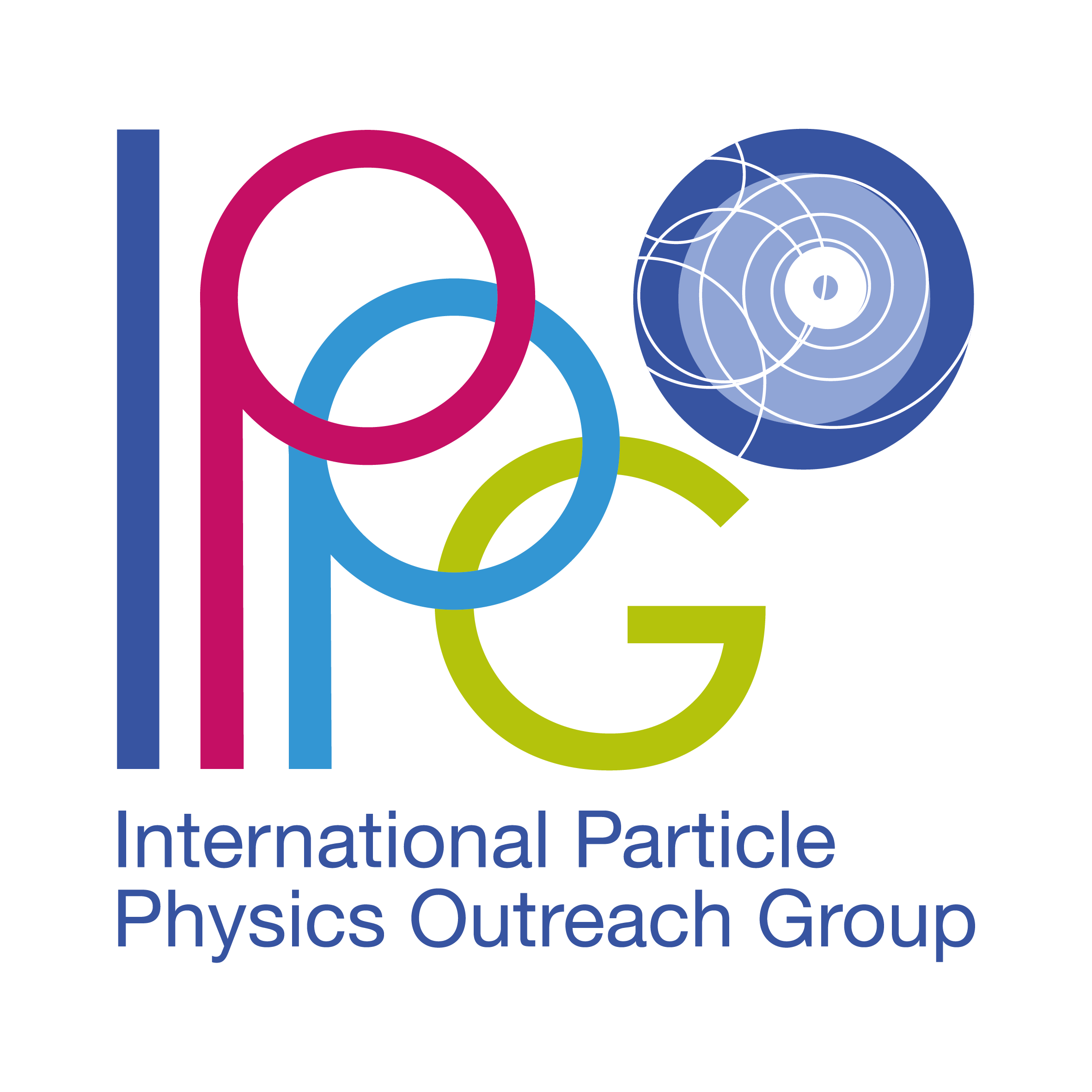 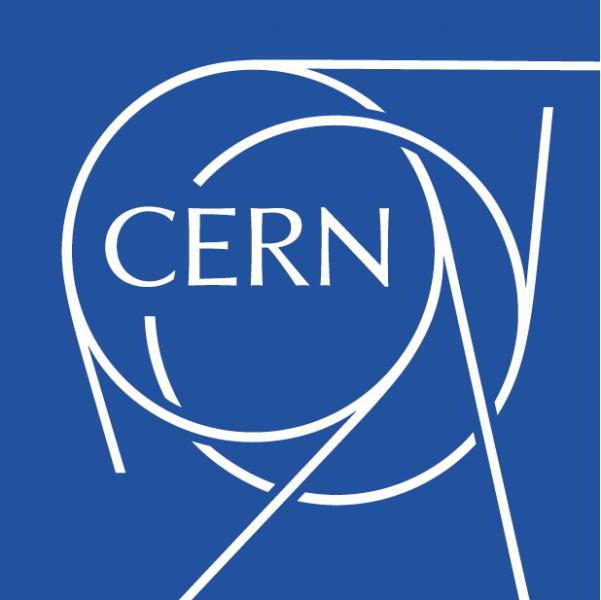 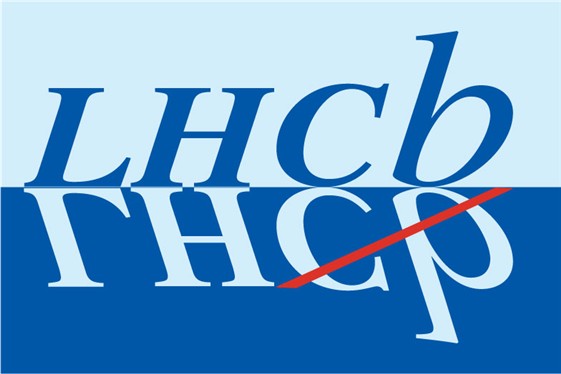 Principe du trajectographe
On place un peu de matière sur le chemin des particules pour visualiser sa trajectoire.
Cas d'un e+
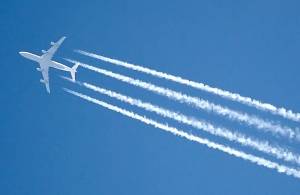 MasterClasses 2024 @ Colmar
Détection de particules et l’expérience LHCb
Transparent 15
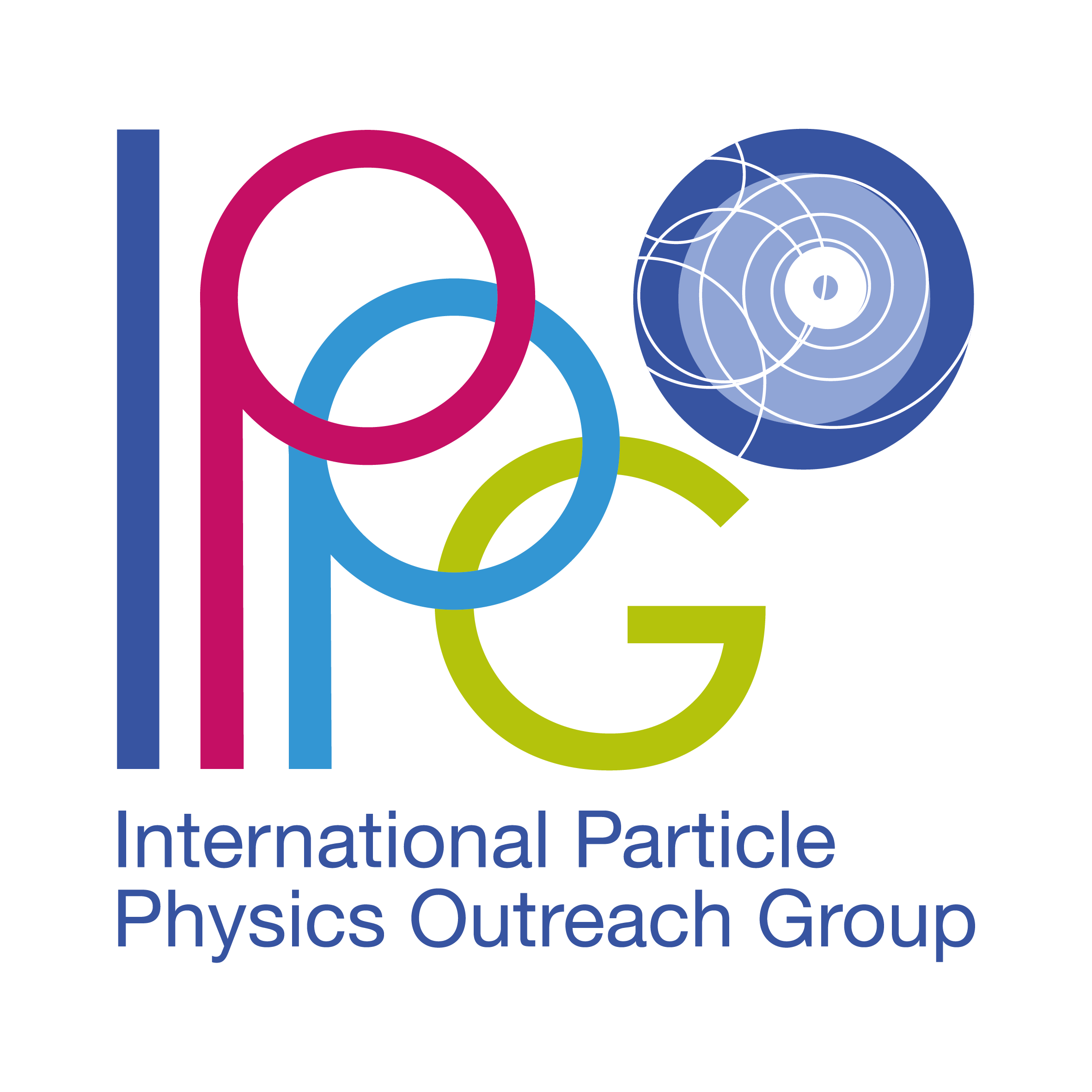 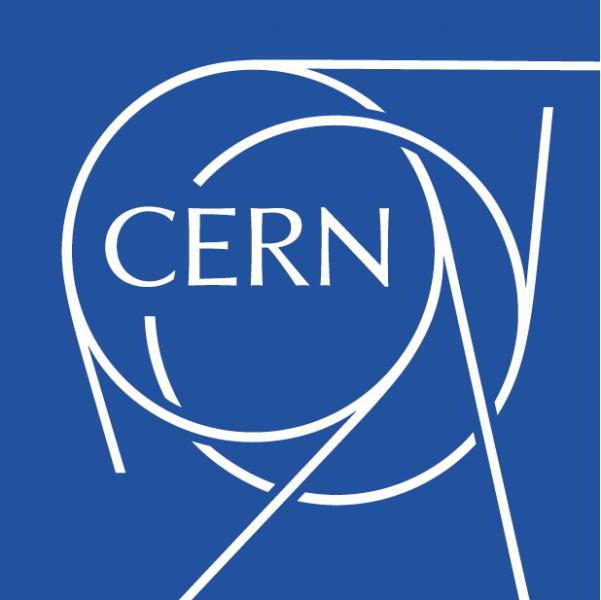 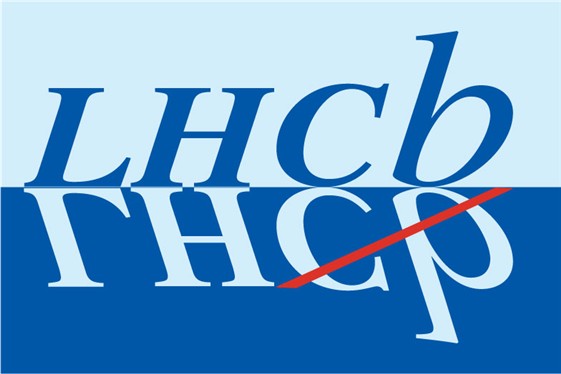 Principe du trajectographe
Appliquons un champ magnétique
Cas d'un e-
Cas d'un e+
Electro-aimant
(solénoïde)
MasterClasses 2024 @ Colmar
Détection de particules et l’expérience LHCb
Transparent 16
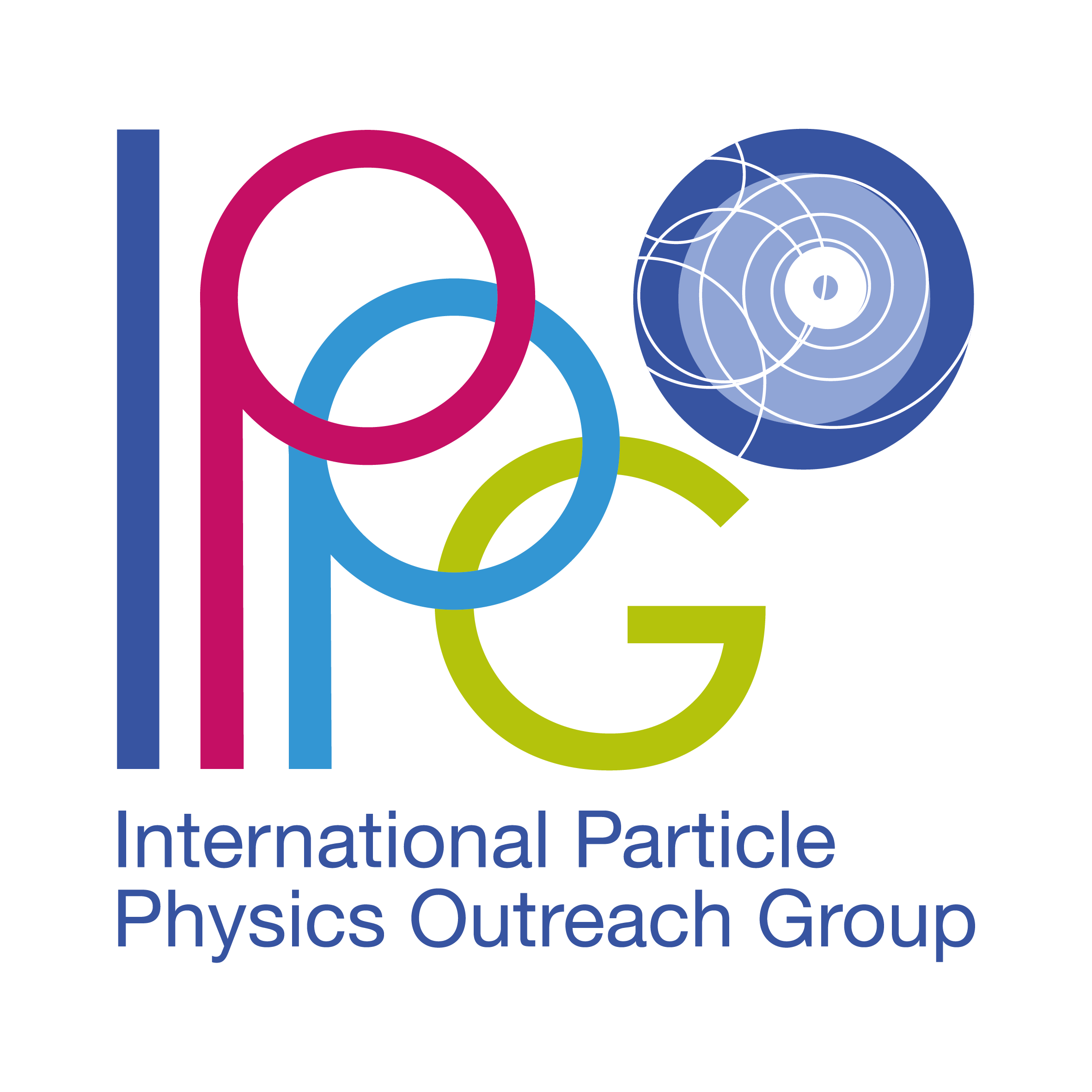 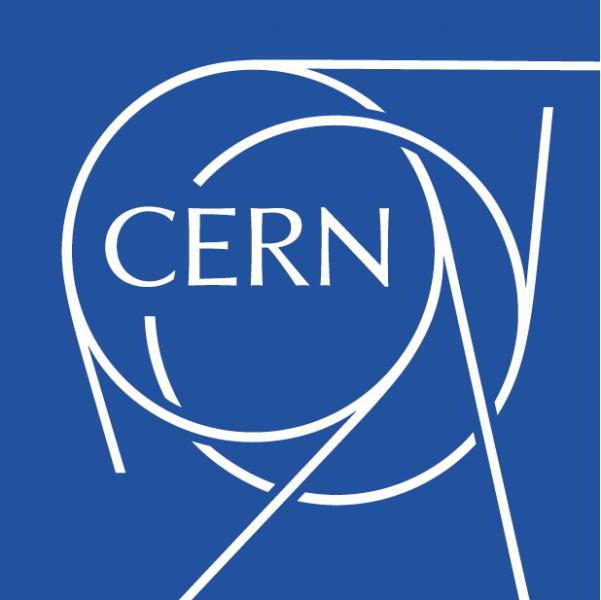 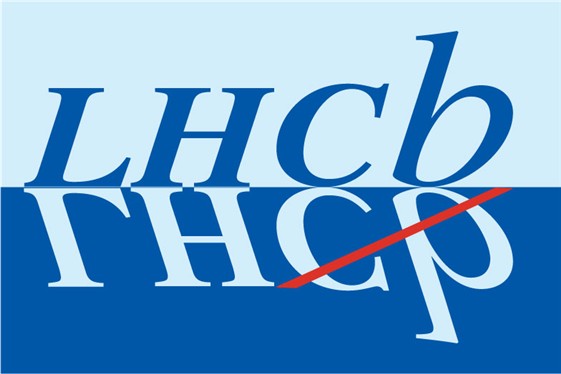 Principe du trajectographe
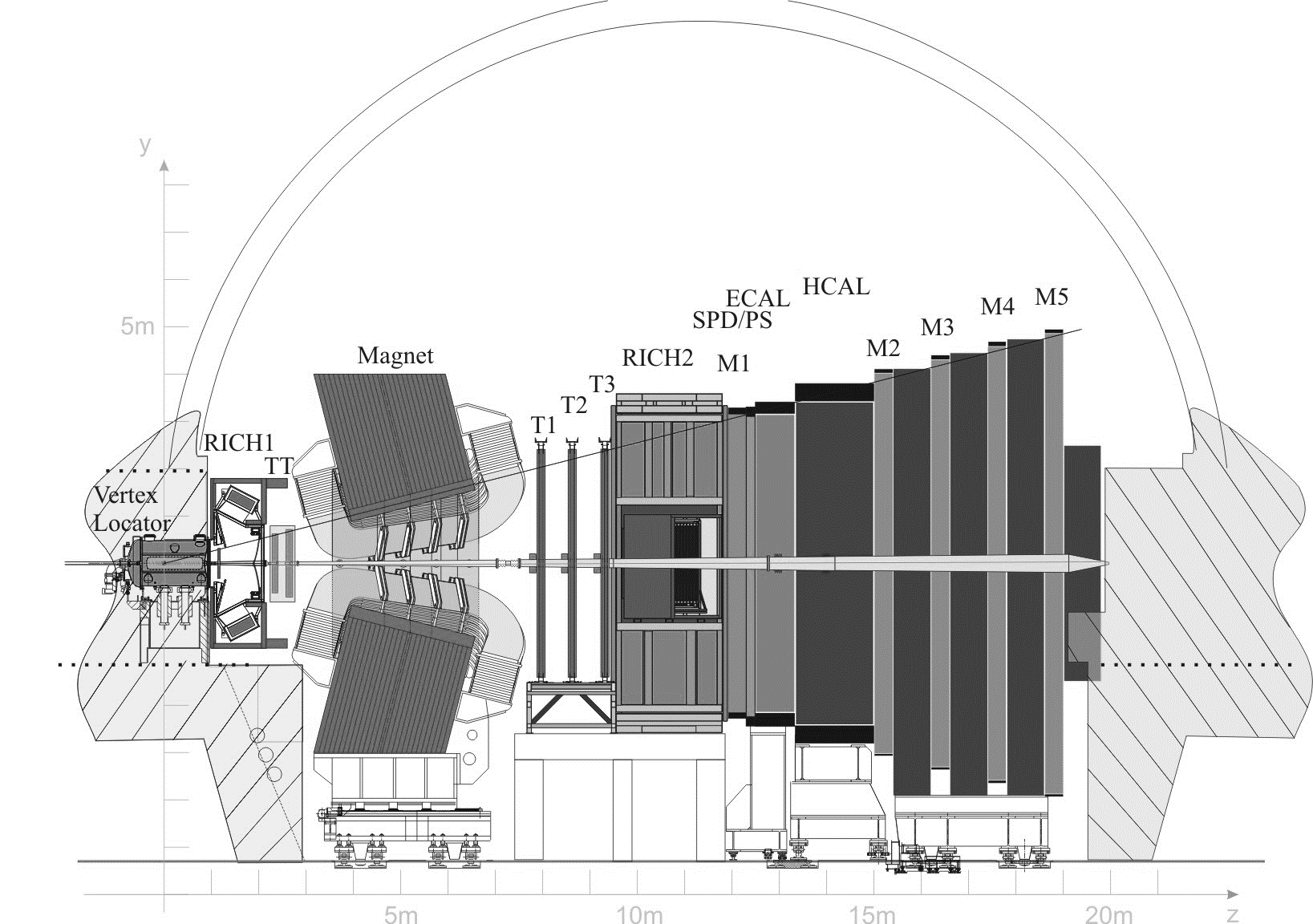 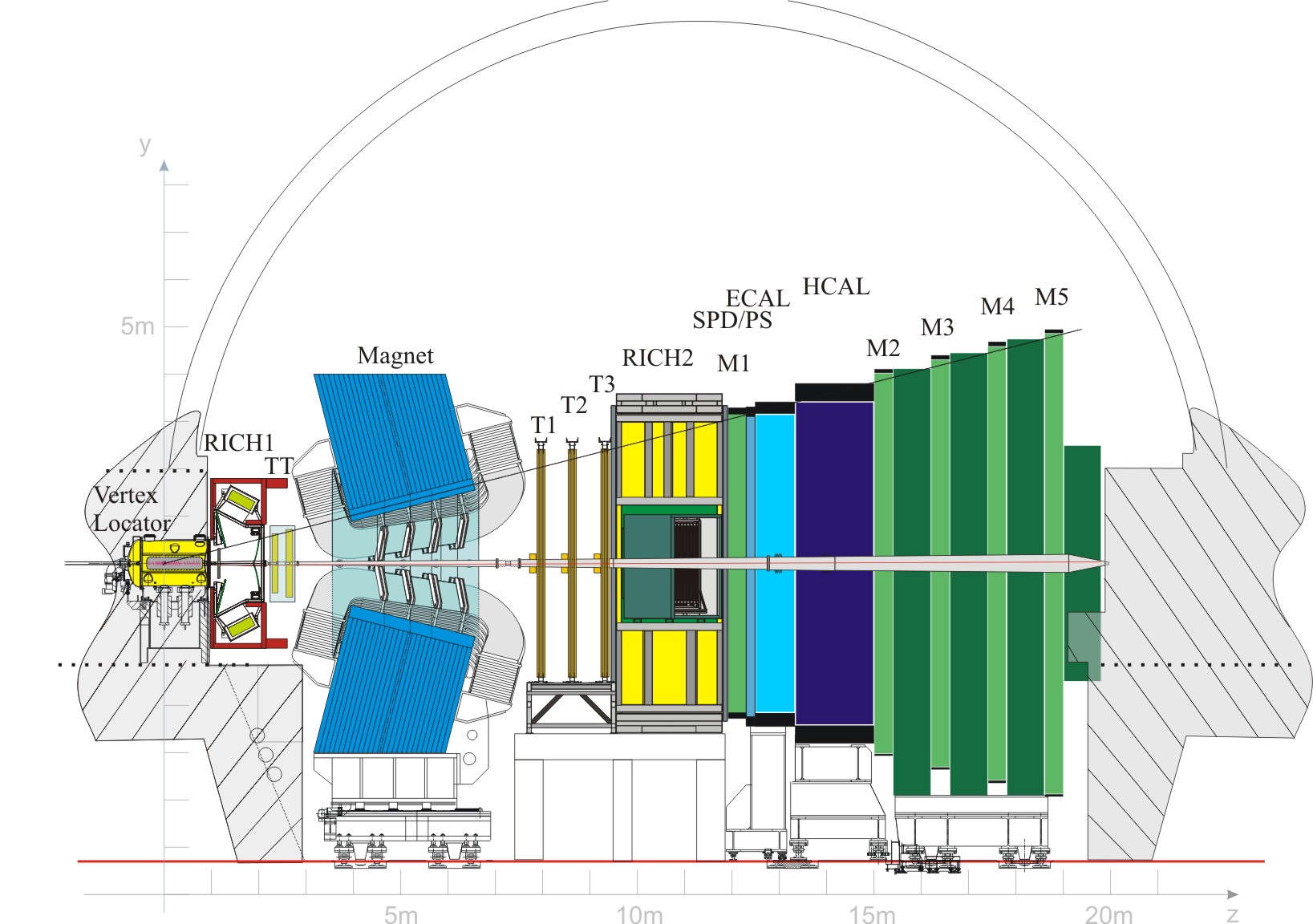 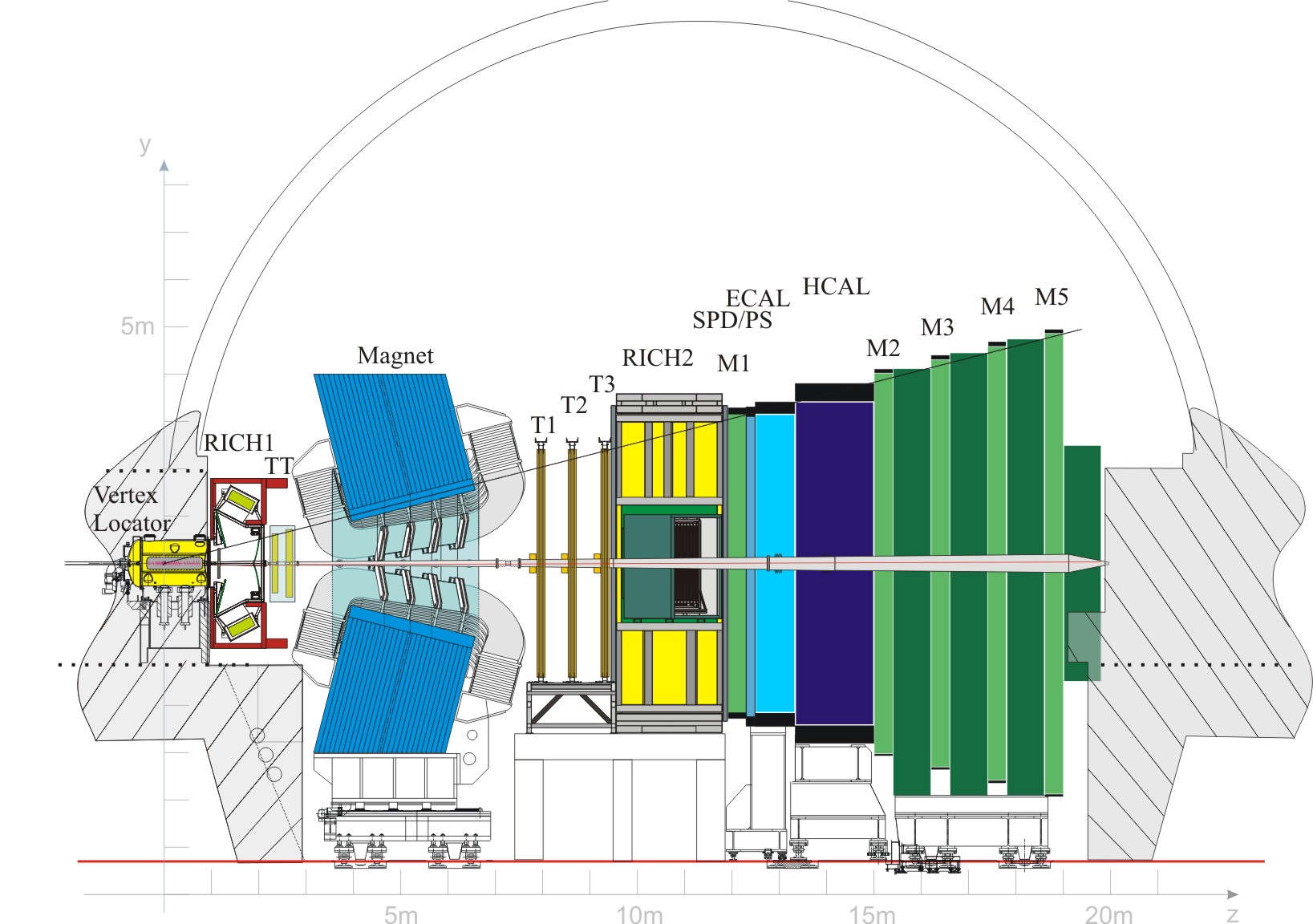 MasterClasses 2024 @ Colmar
Détection de particules et l’expérience LHCb
Transparent 17
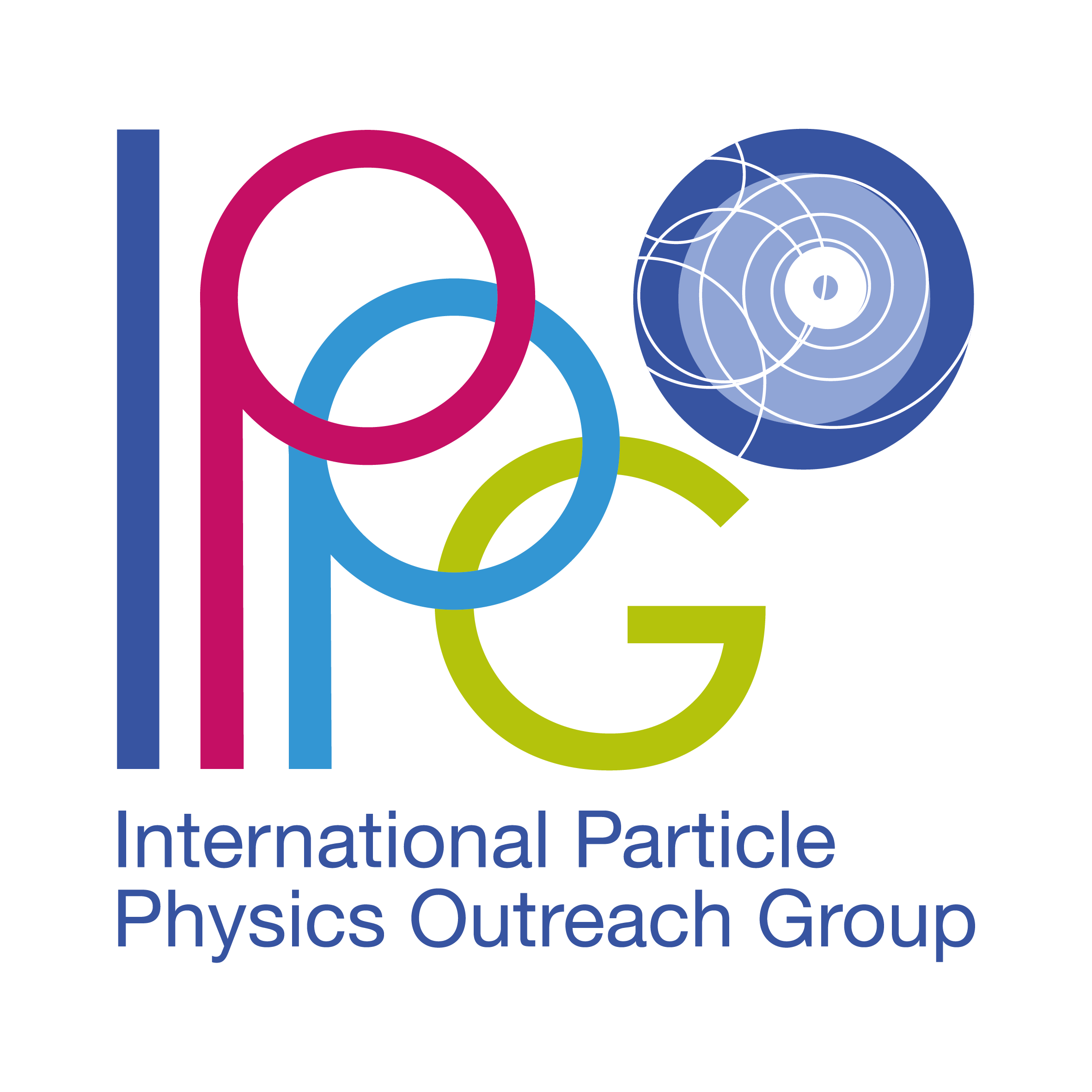 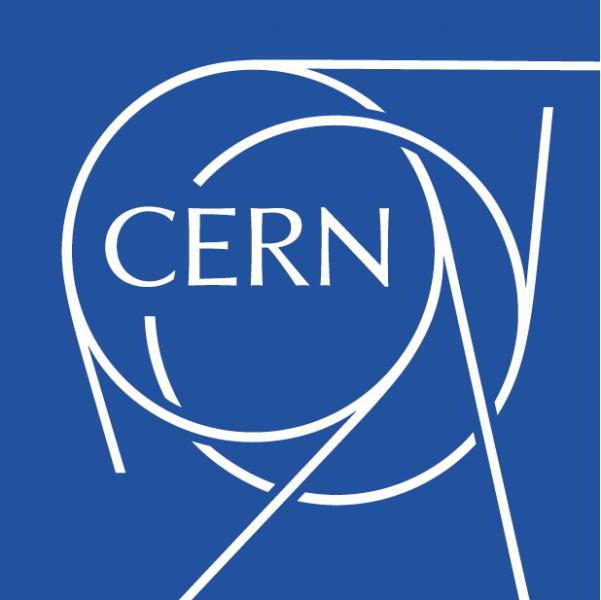 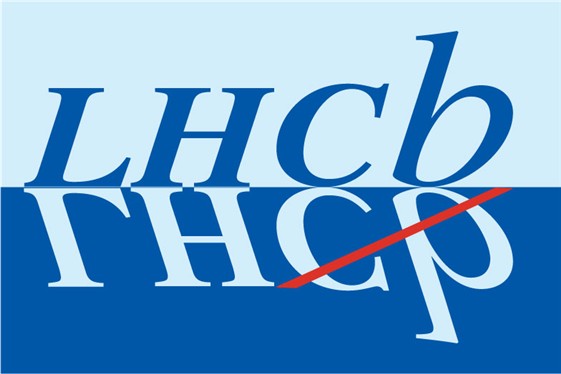 Principe du trajectographe
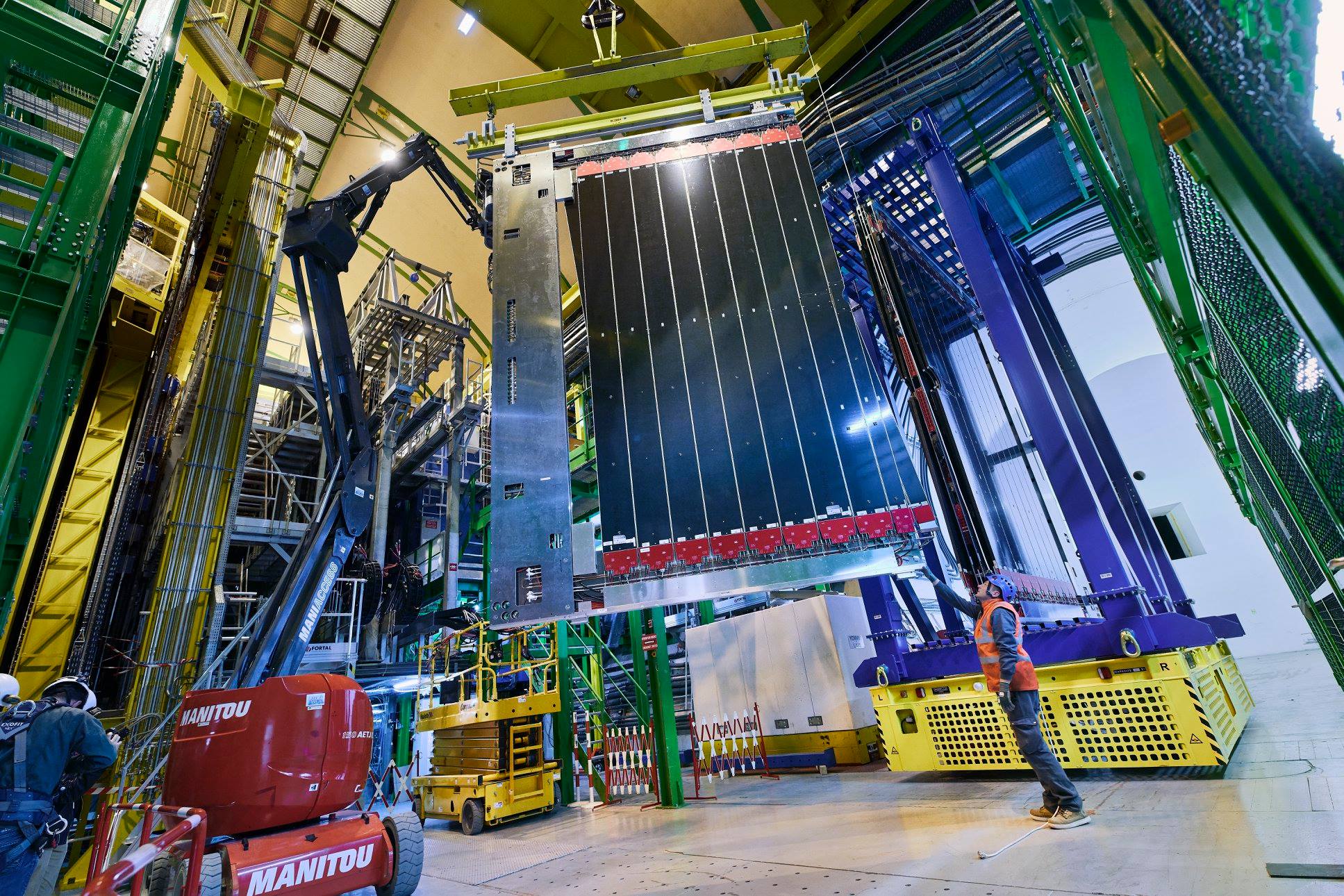 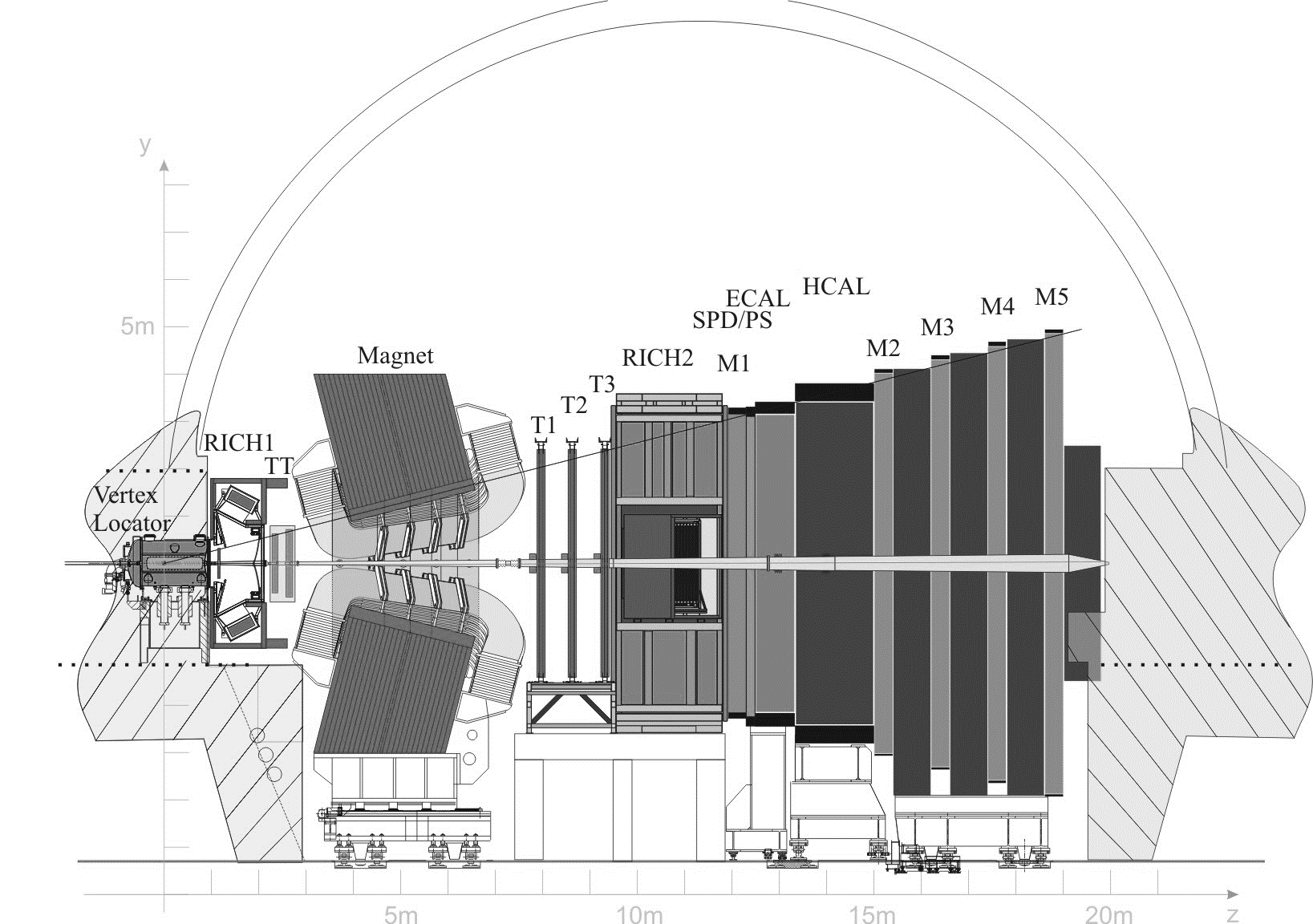 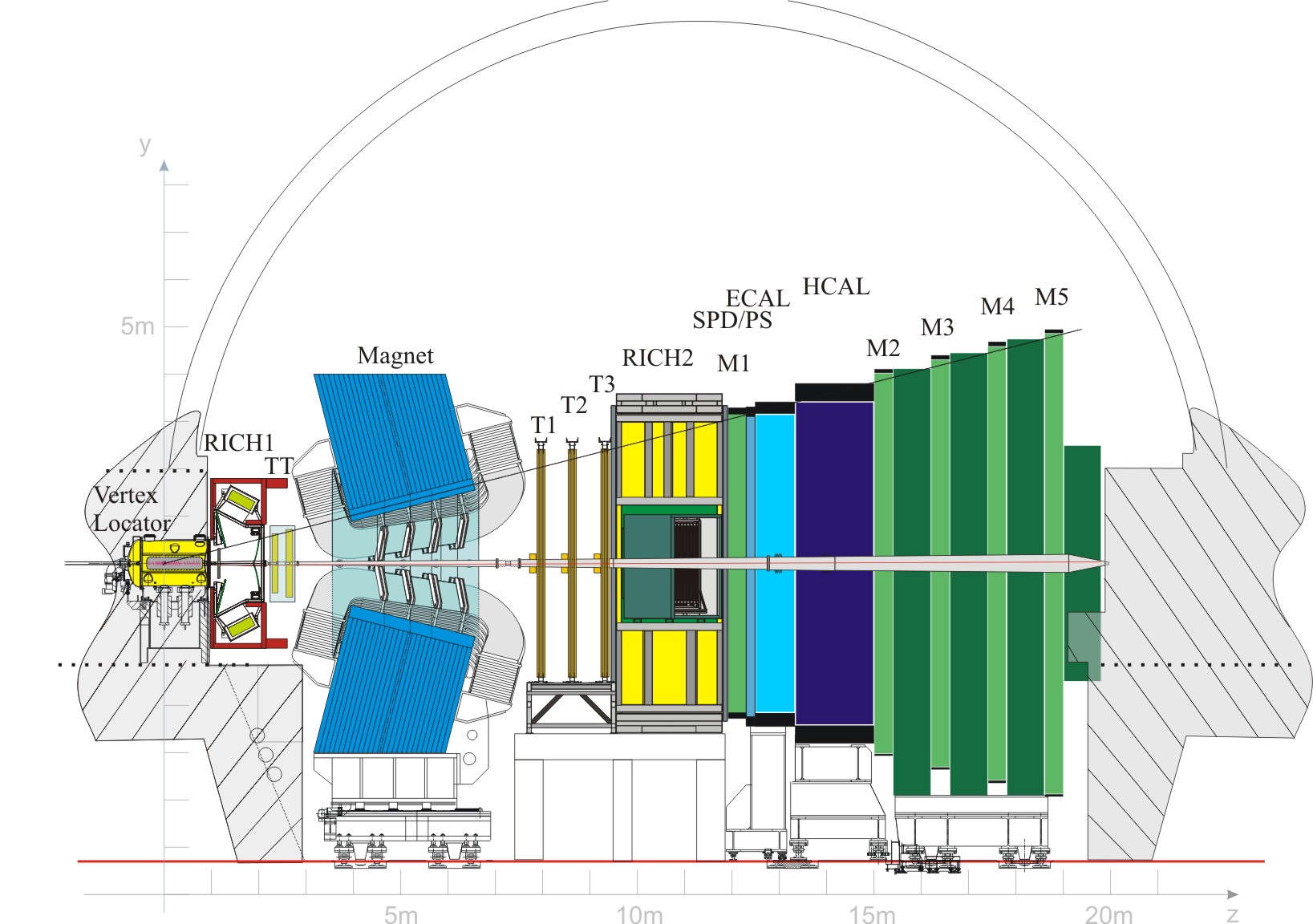 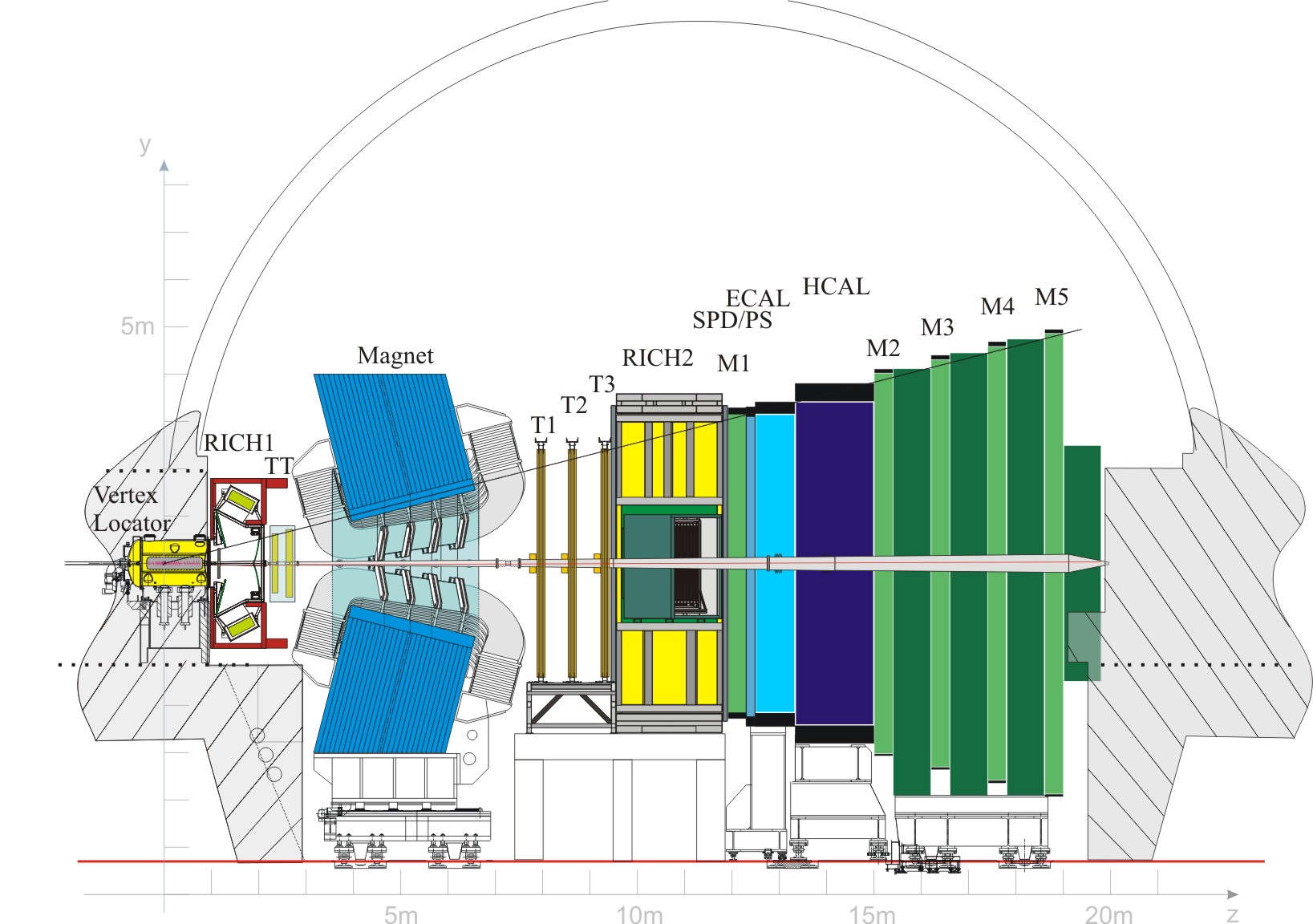 MasterClasses 2024 @ Colmar
Détection de particules et l’expérience LHCb
Transparent 18
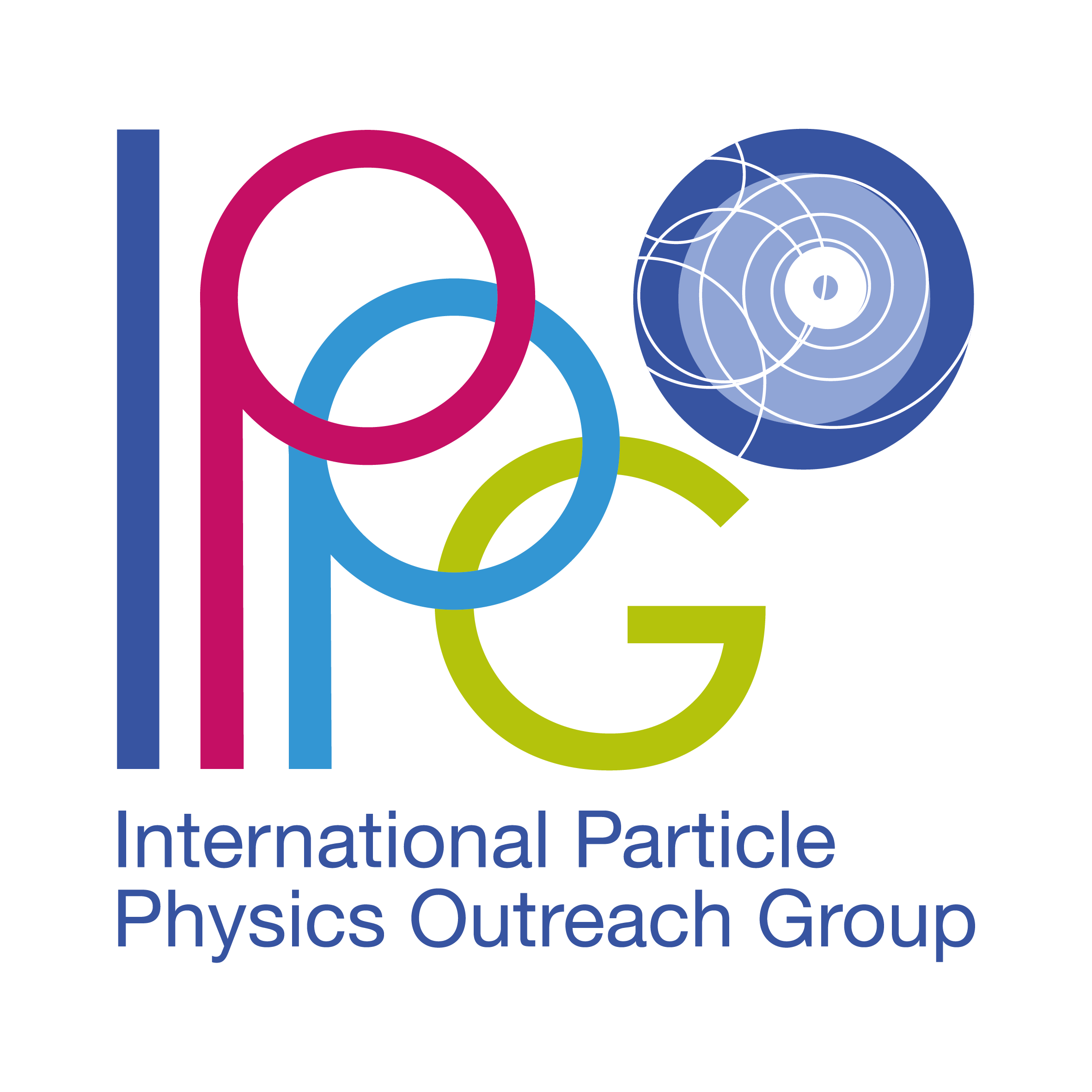 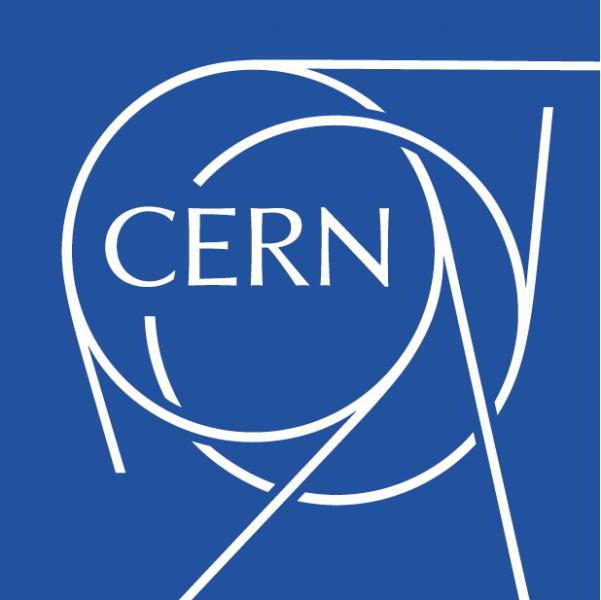 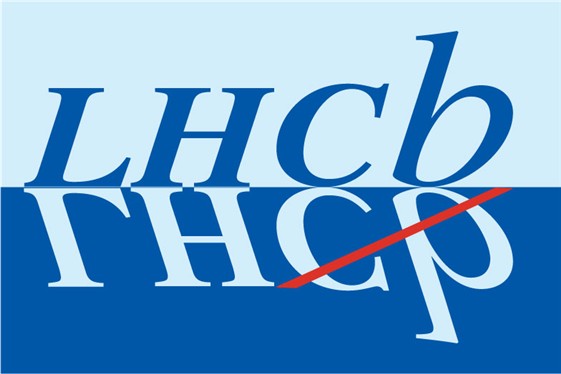 Principe du trajectographe
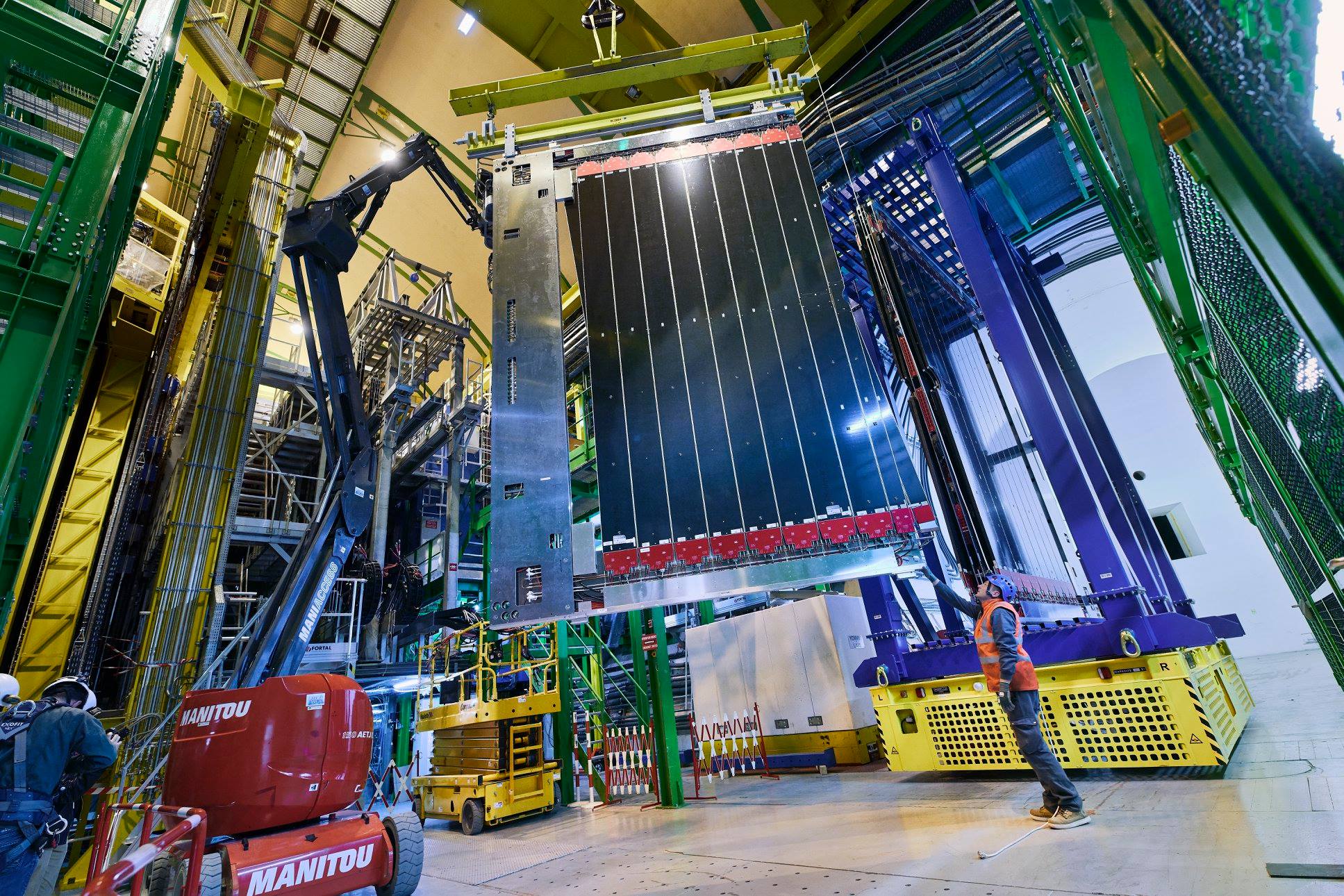 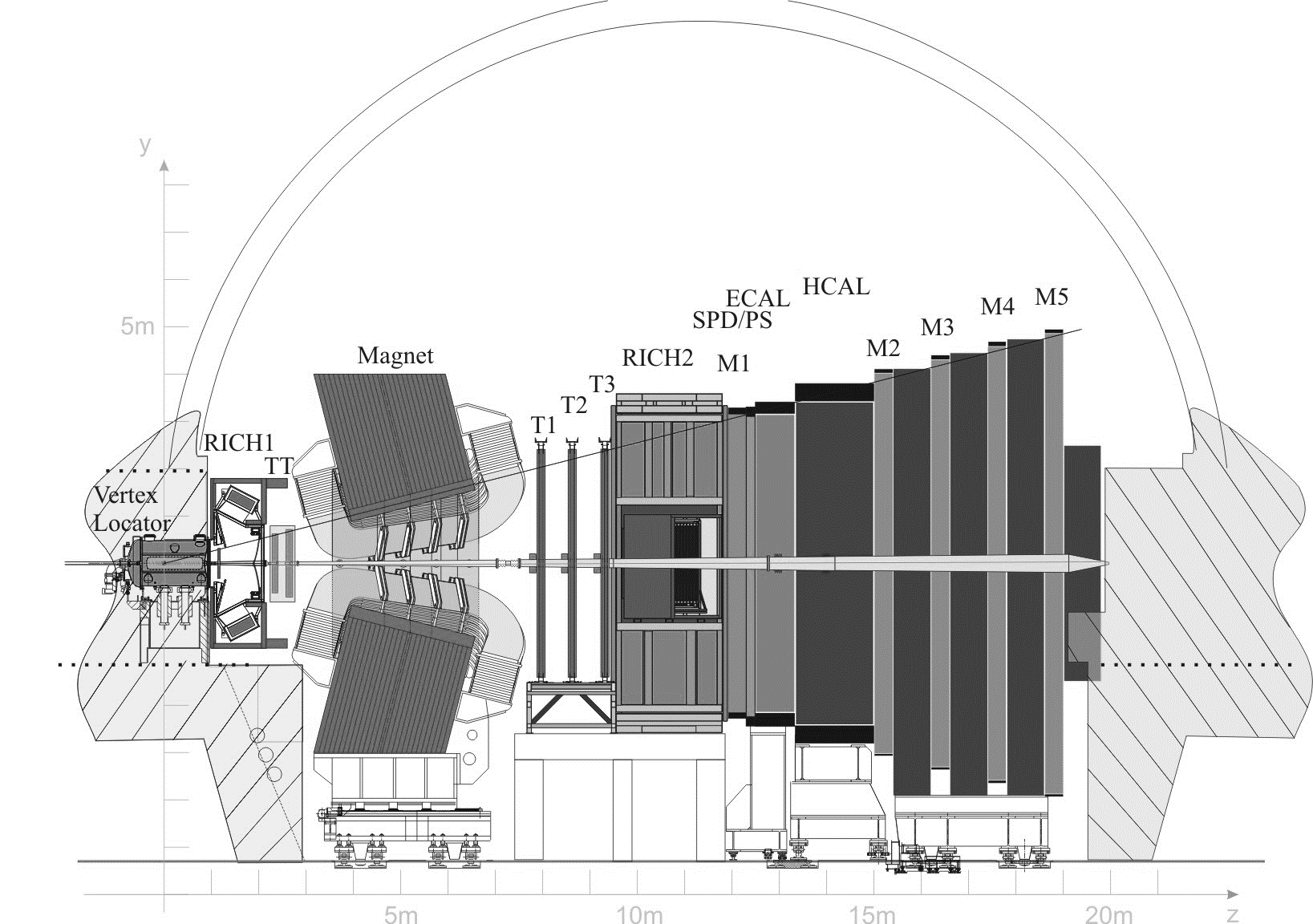 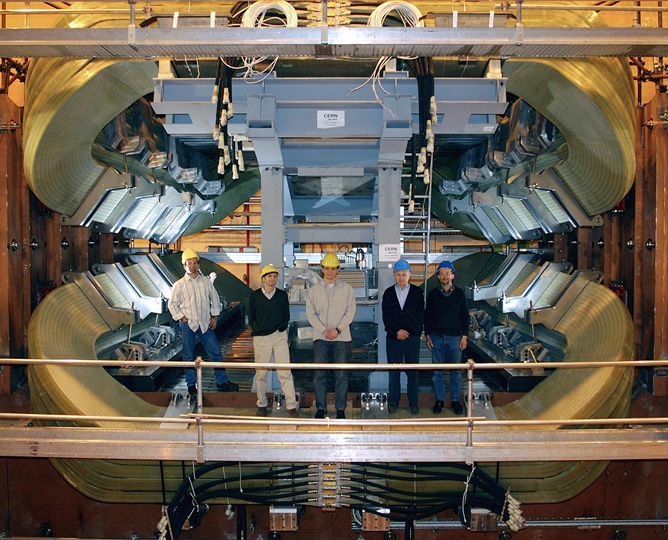 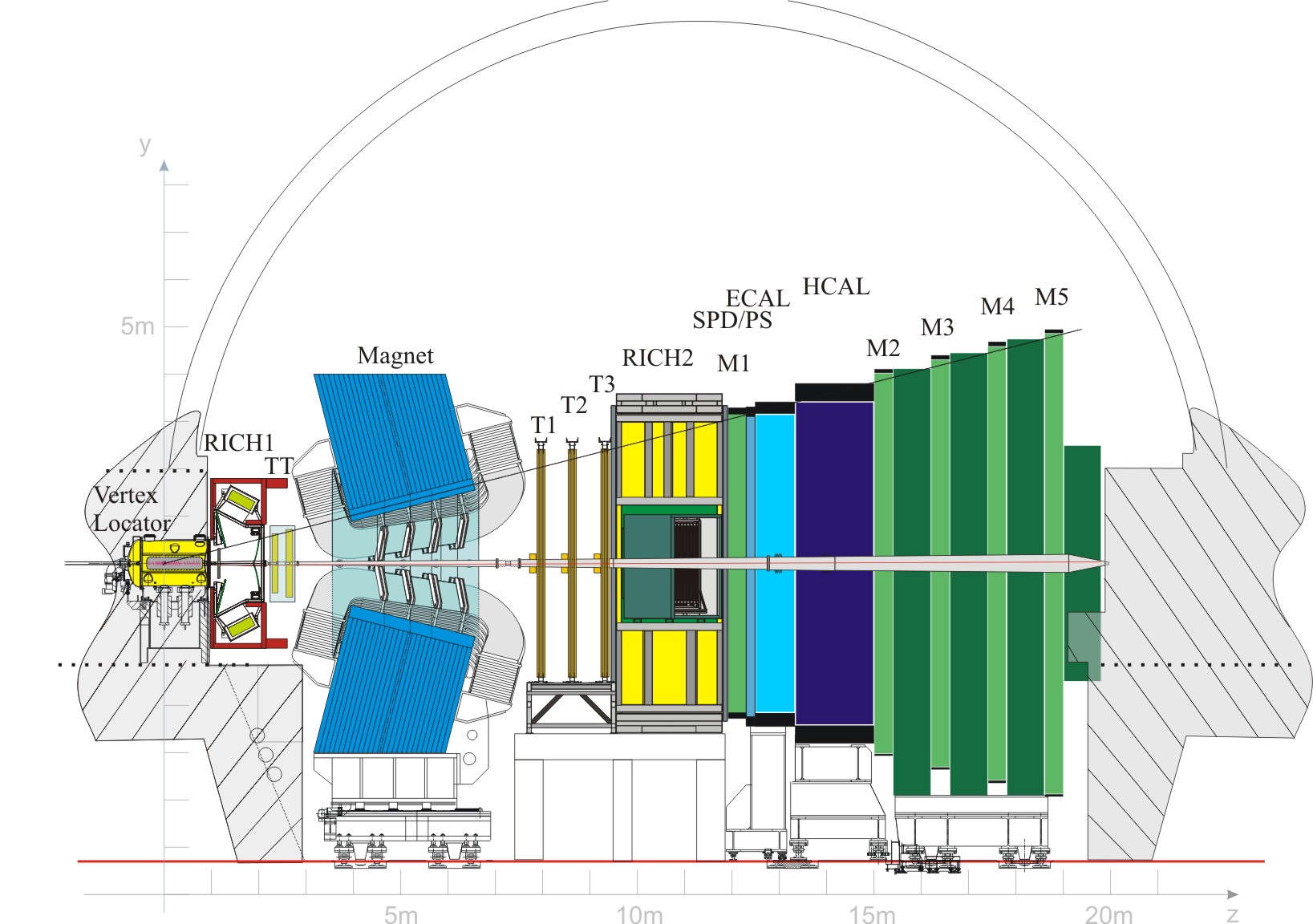 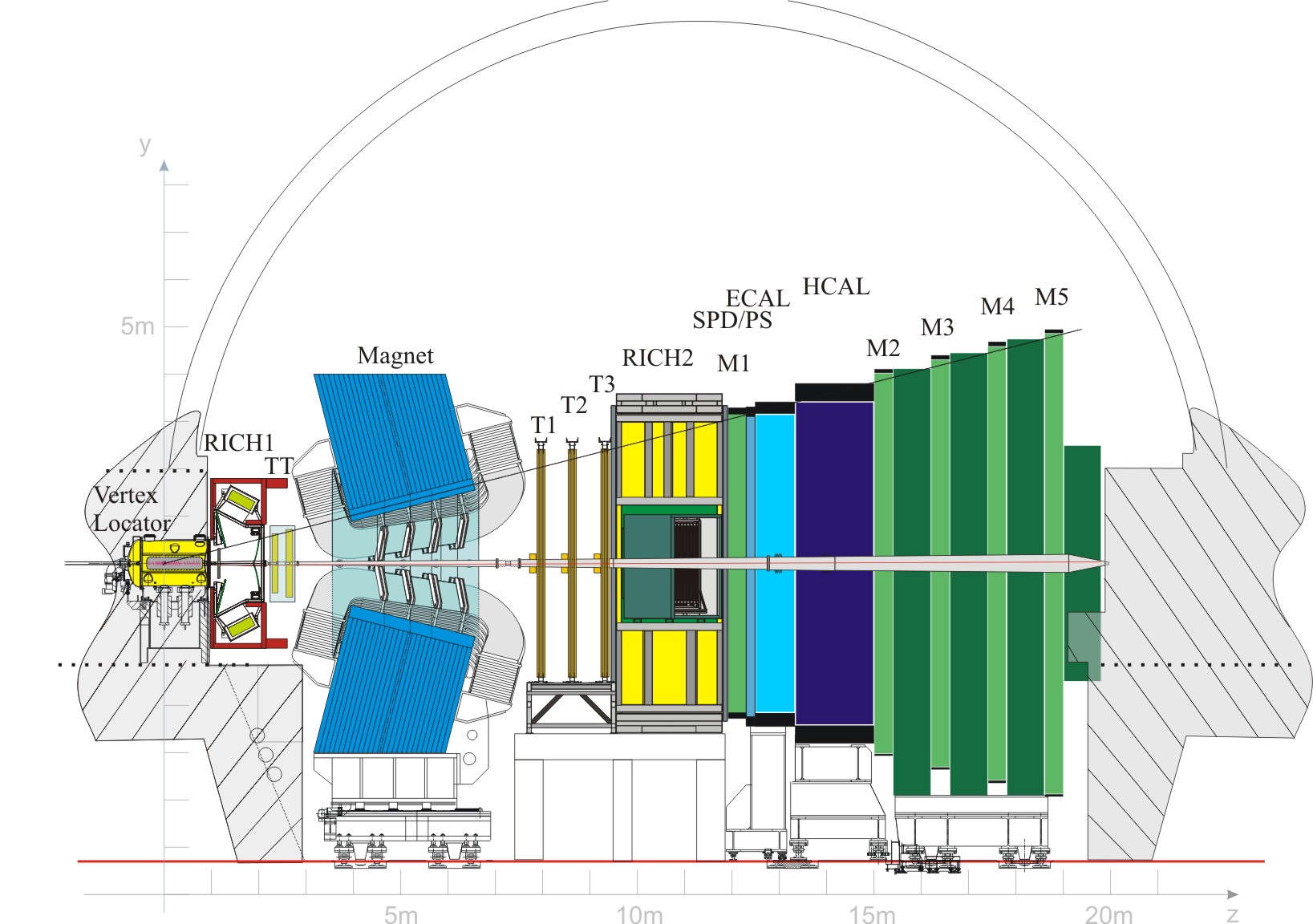 MasterClasses 2024 @ Colmar
Détection de particules et l’expérience LHCb
Transparent 19
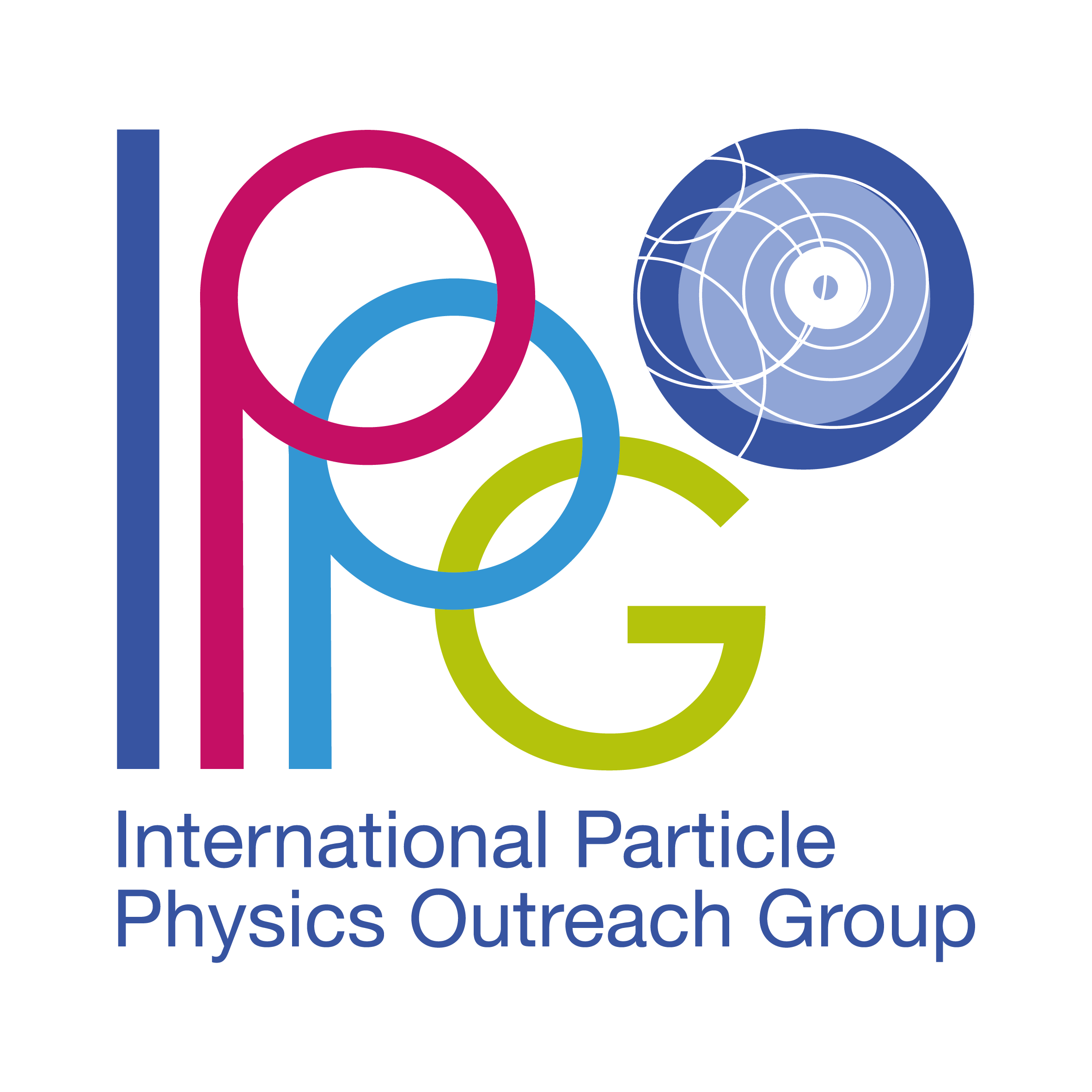 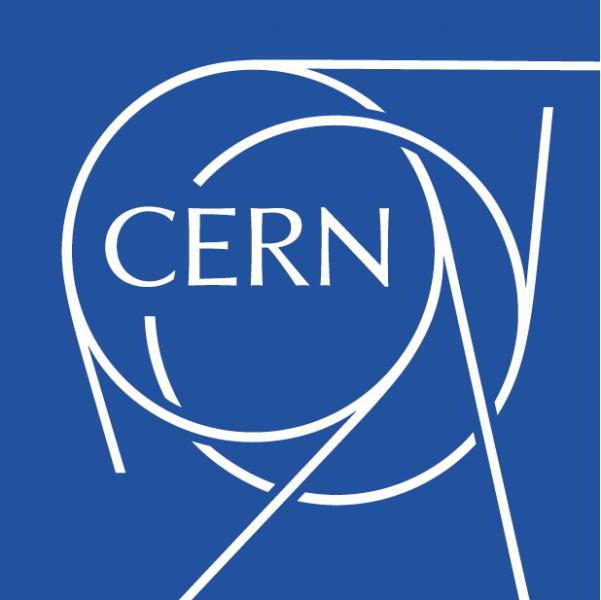 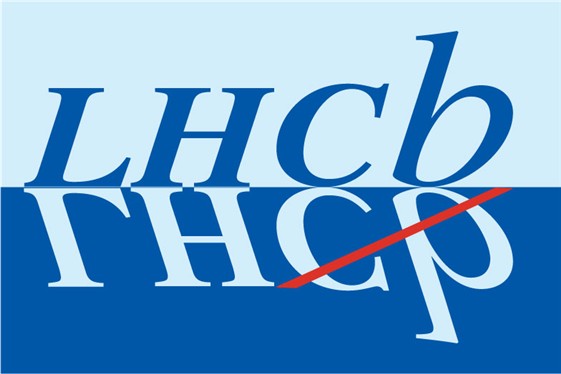 Principe du trajectographe
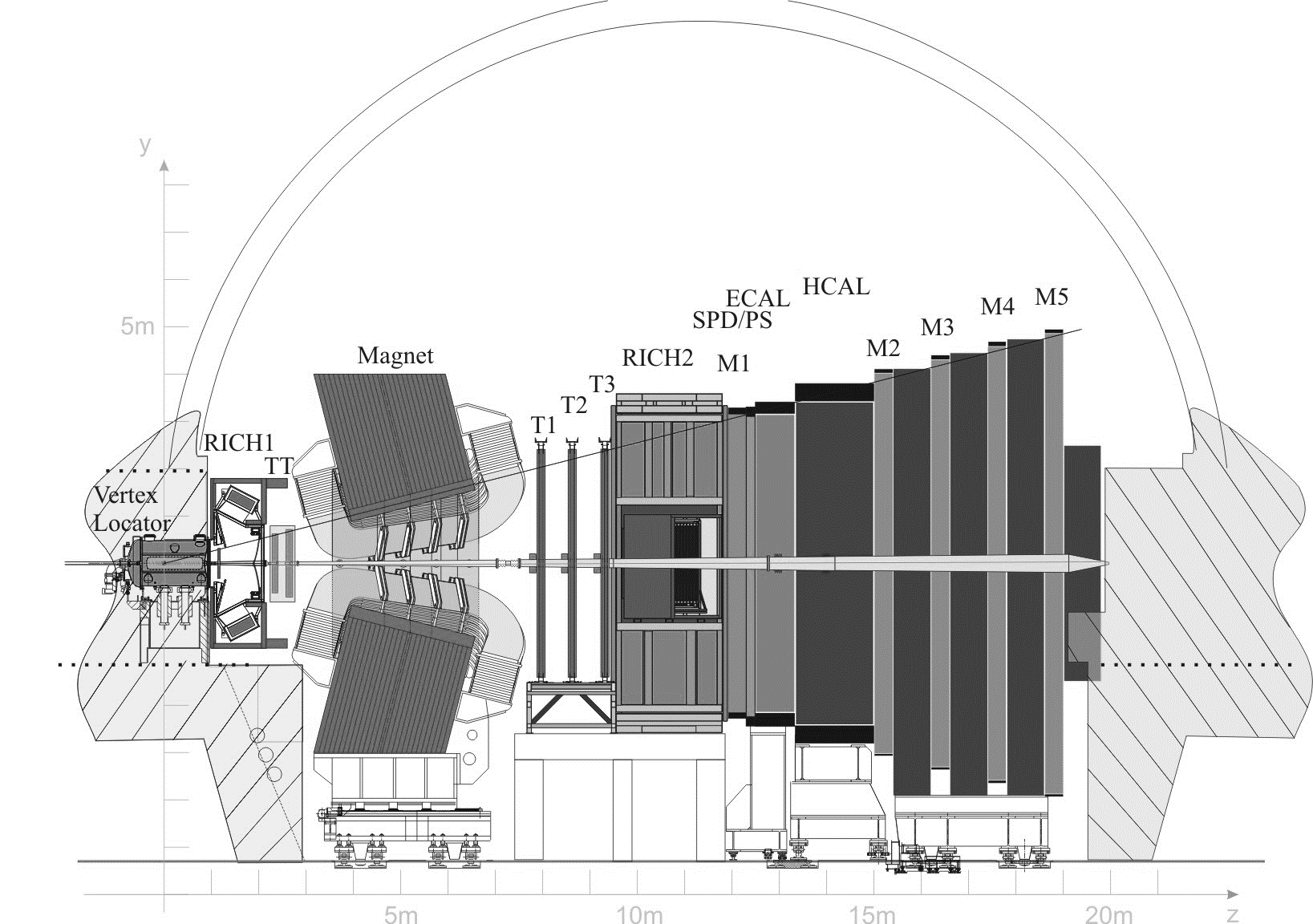 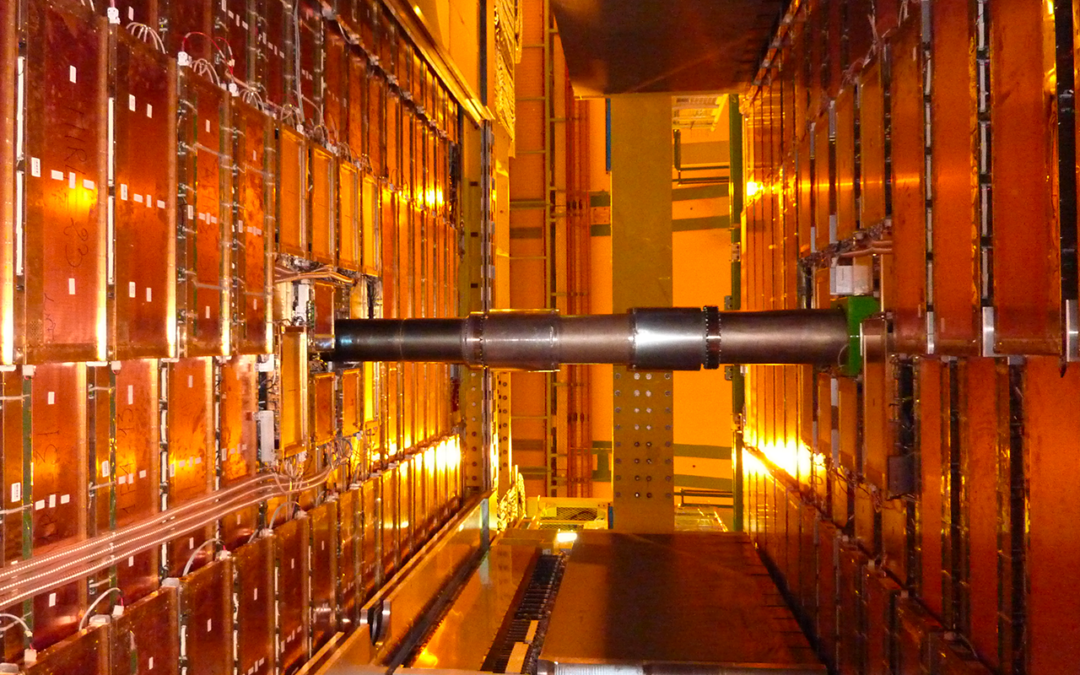 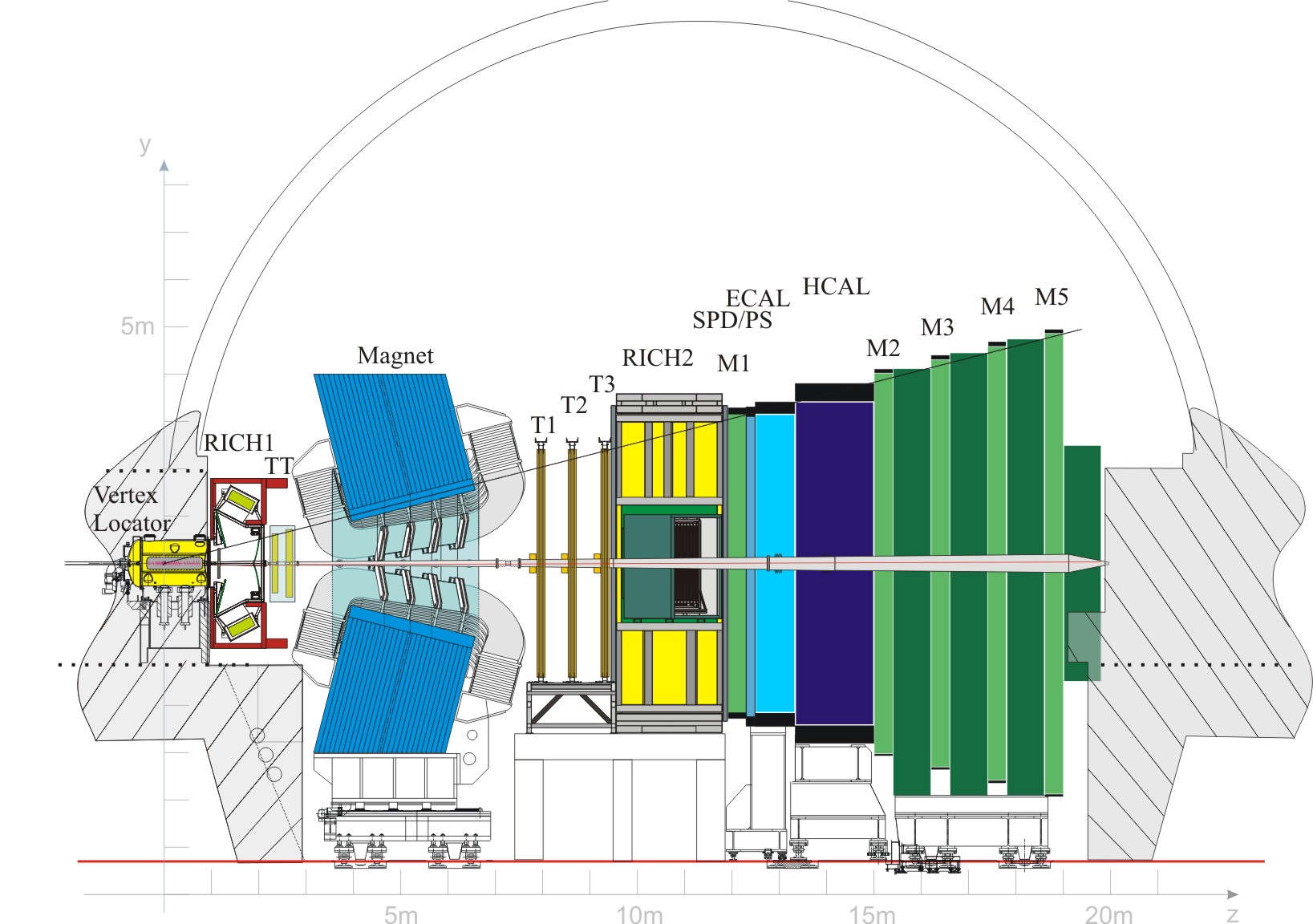 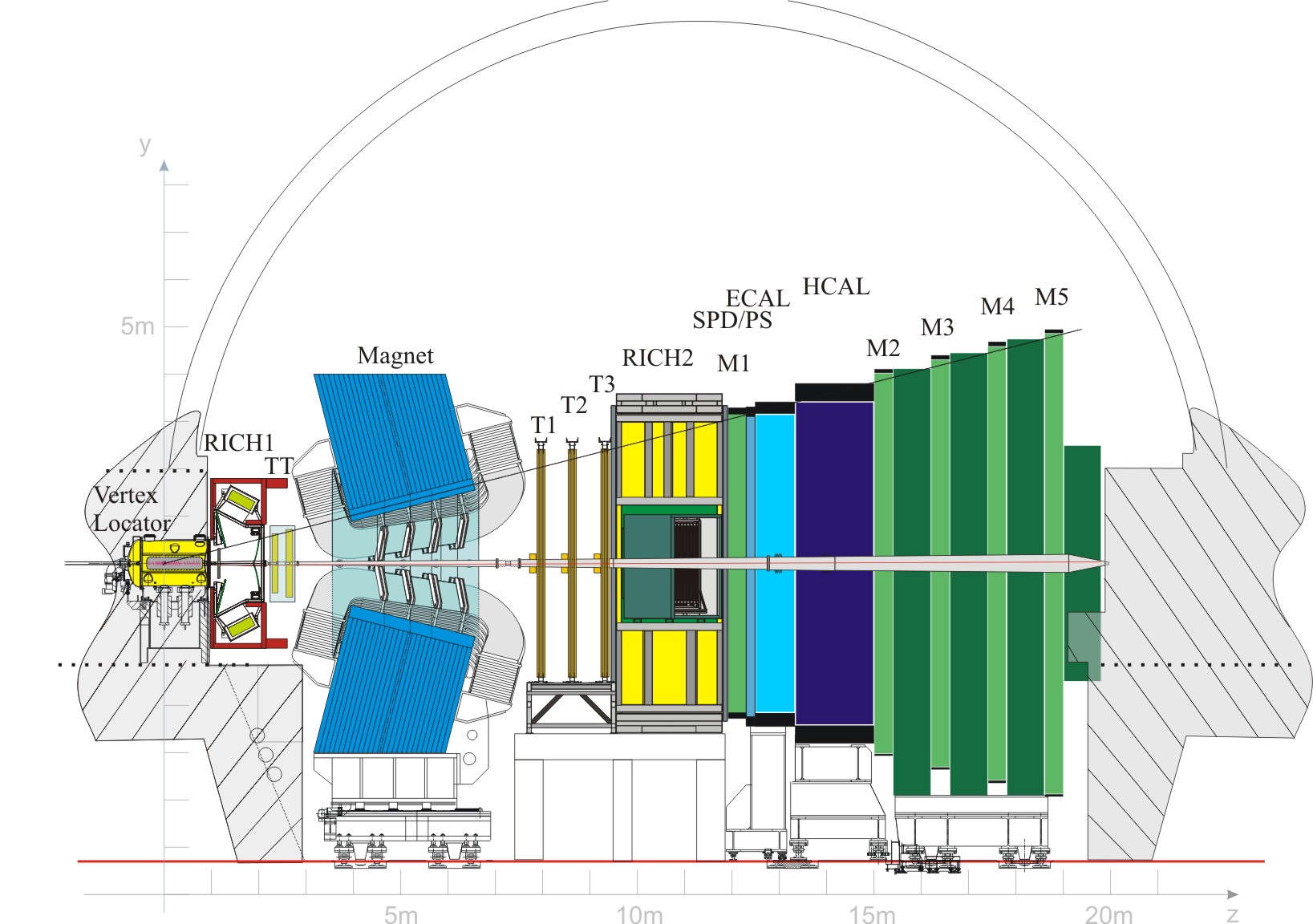 MasterClasses 2024 @ Colmar
Détection de particules et l’expérience LHCb
Transparent 20
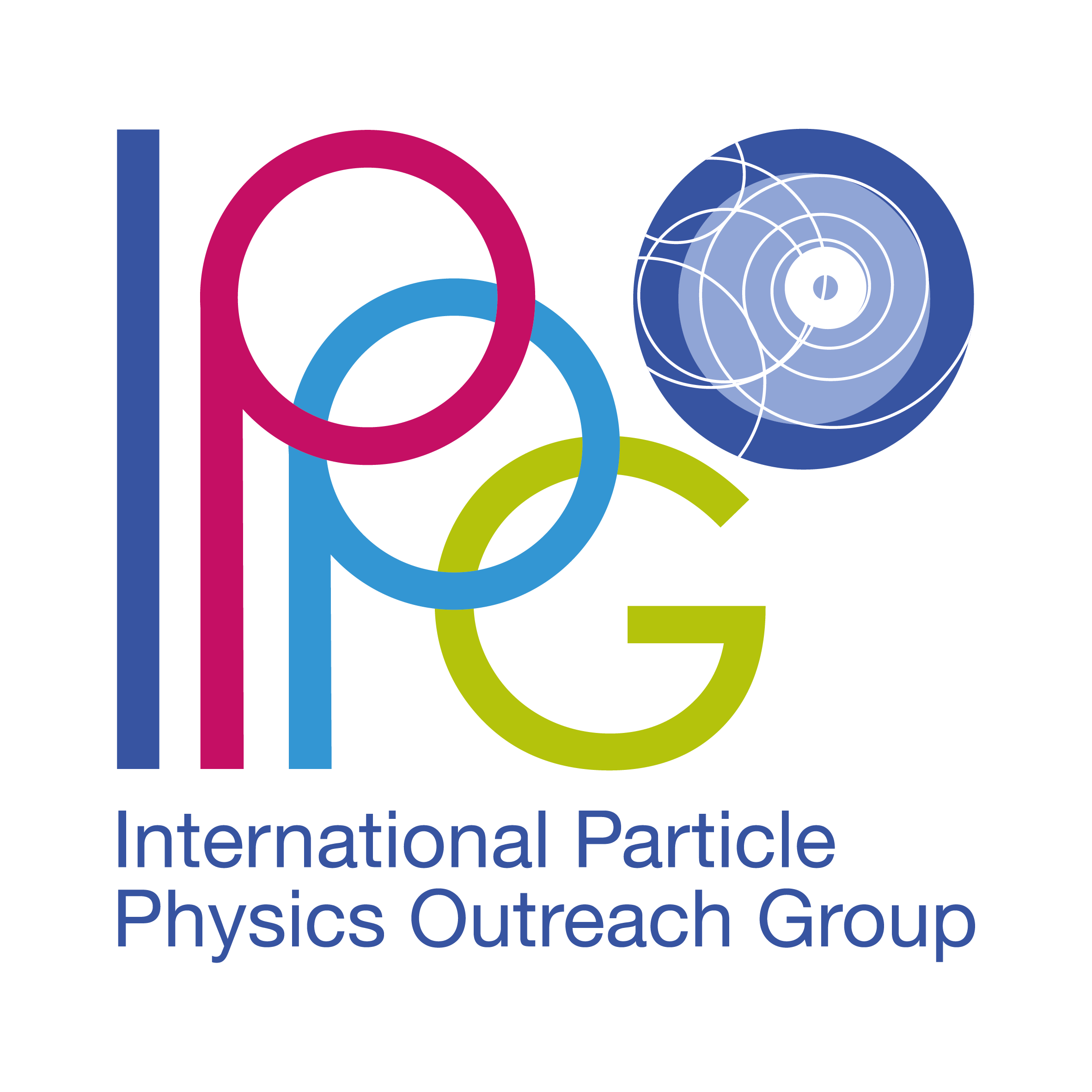 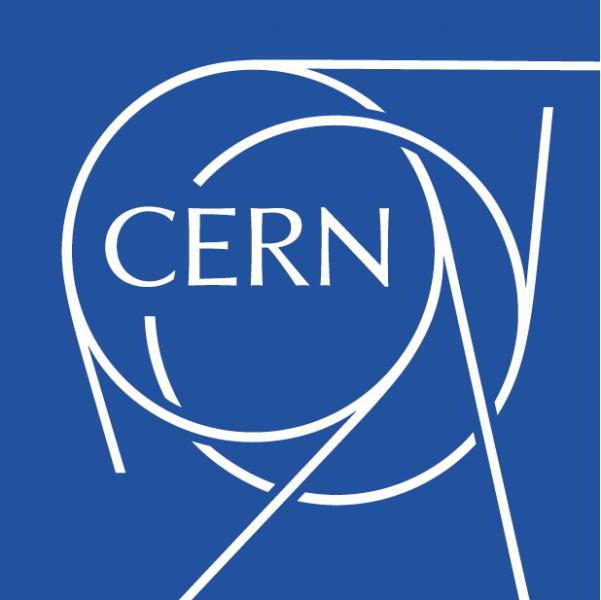 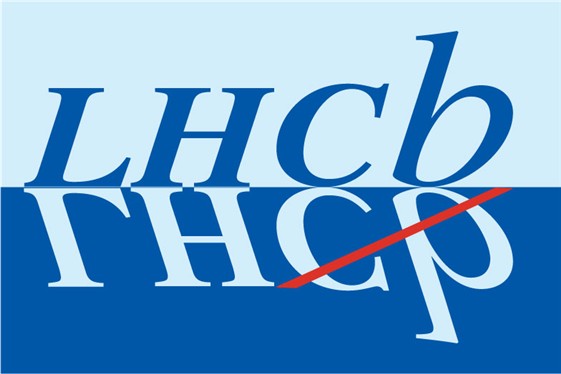 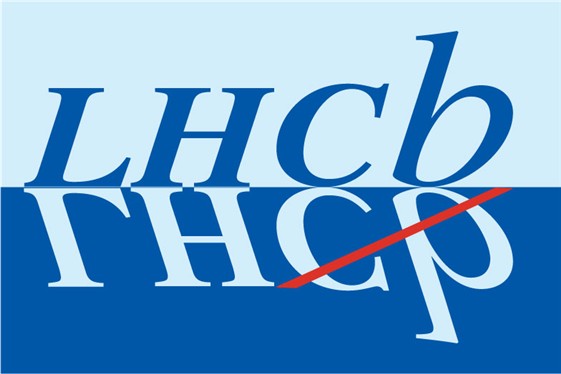 Quels sous-détecteurs pour LHCb ?
1) Il faut reconstituer la « trajectoire » des particules filles.
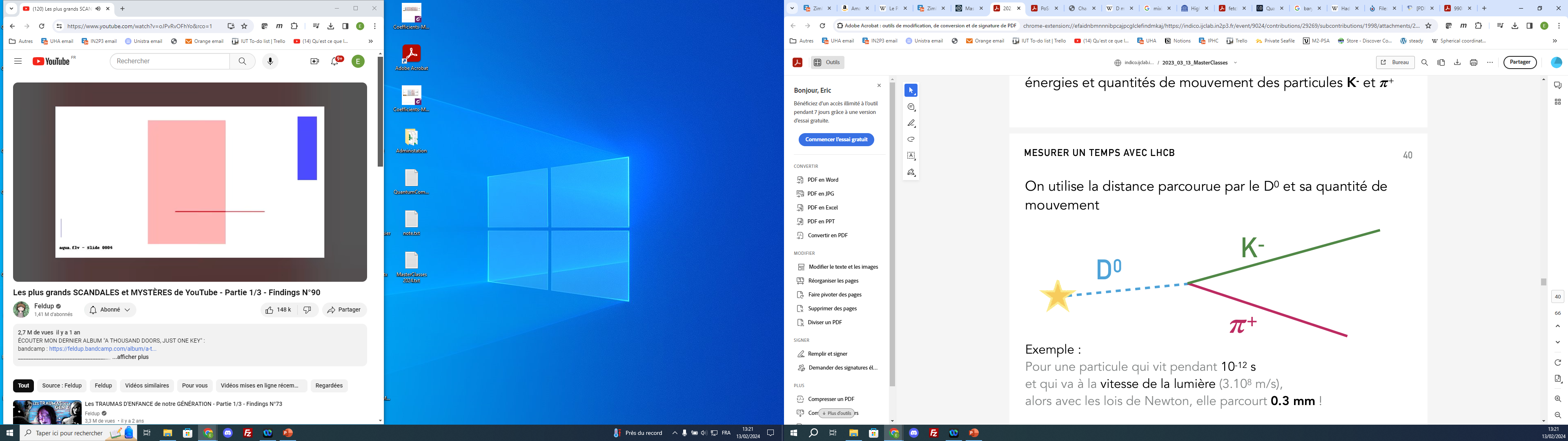 proton
2) Il faut retrouver la position du vertex secondaire.
proton
MasterClasses 2024 @ Colmar
Détection de particules et l’expérience LHCb
Transparent 21
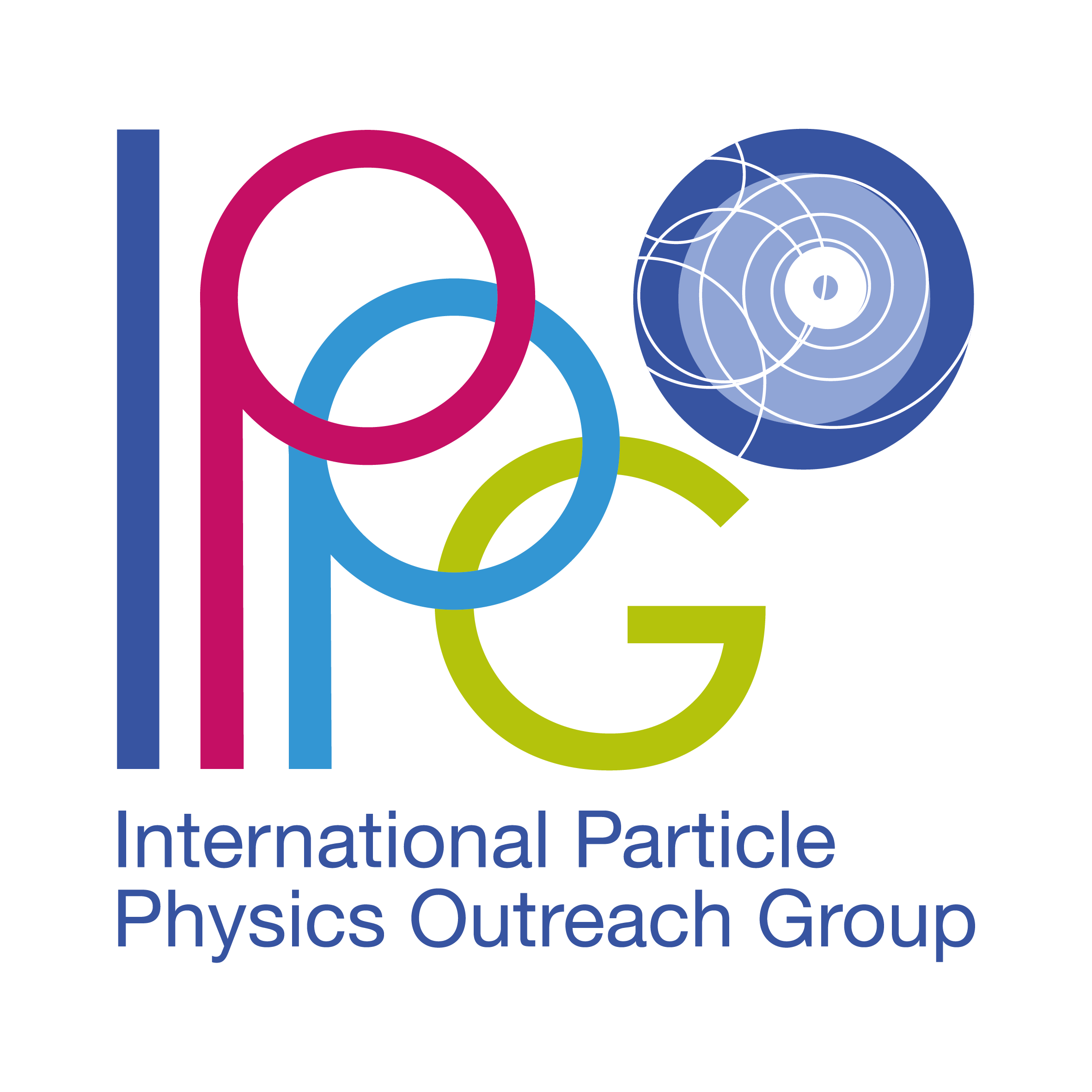 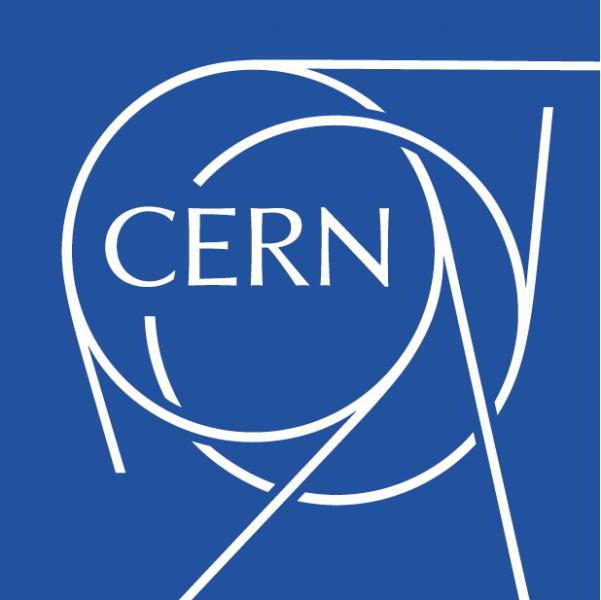 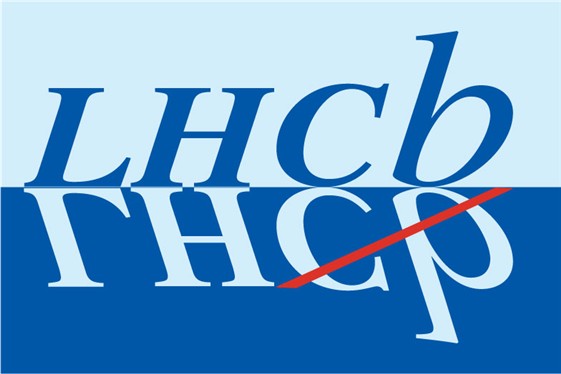 Principe du détecteur de vertex
Mise en place d’un petit trajectographe à l’endroit où a lieu la collision de proton-proton
 Détecteur de vertex (en anglais vertex locator ou VELO)
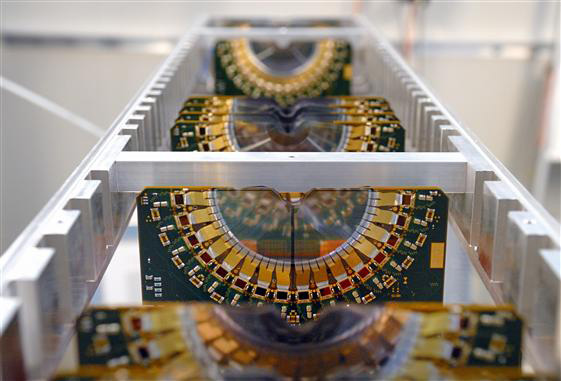 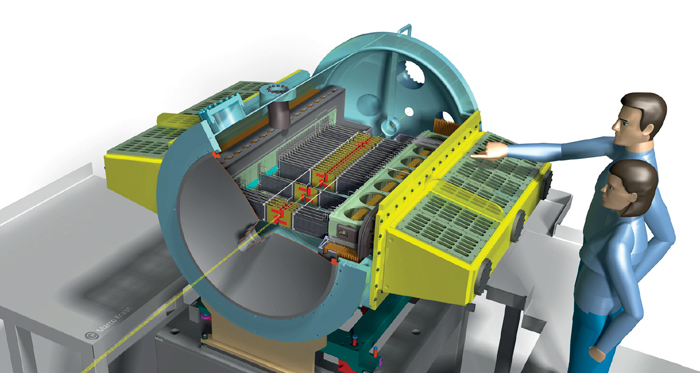 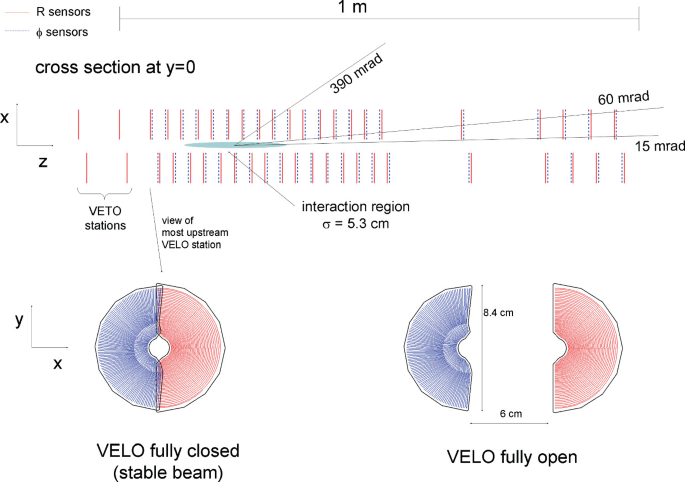 MasterClasses 2024 @ Colmar
Détection de particules et l’expérience LHCb
Transparent 22
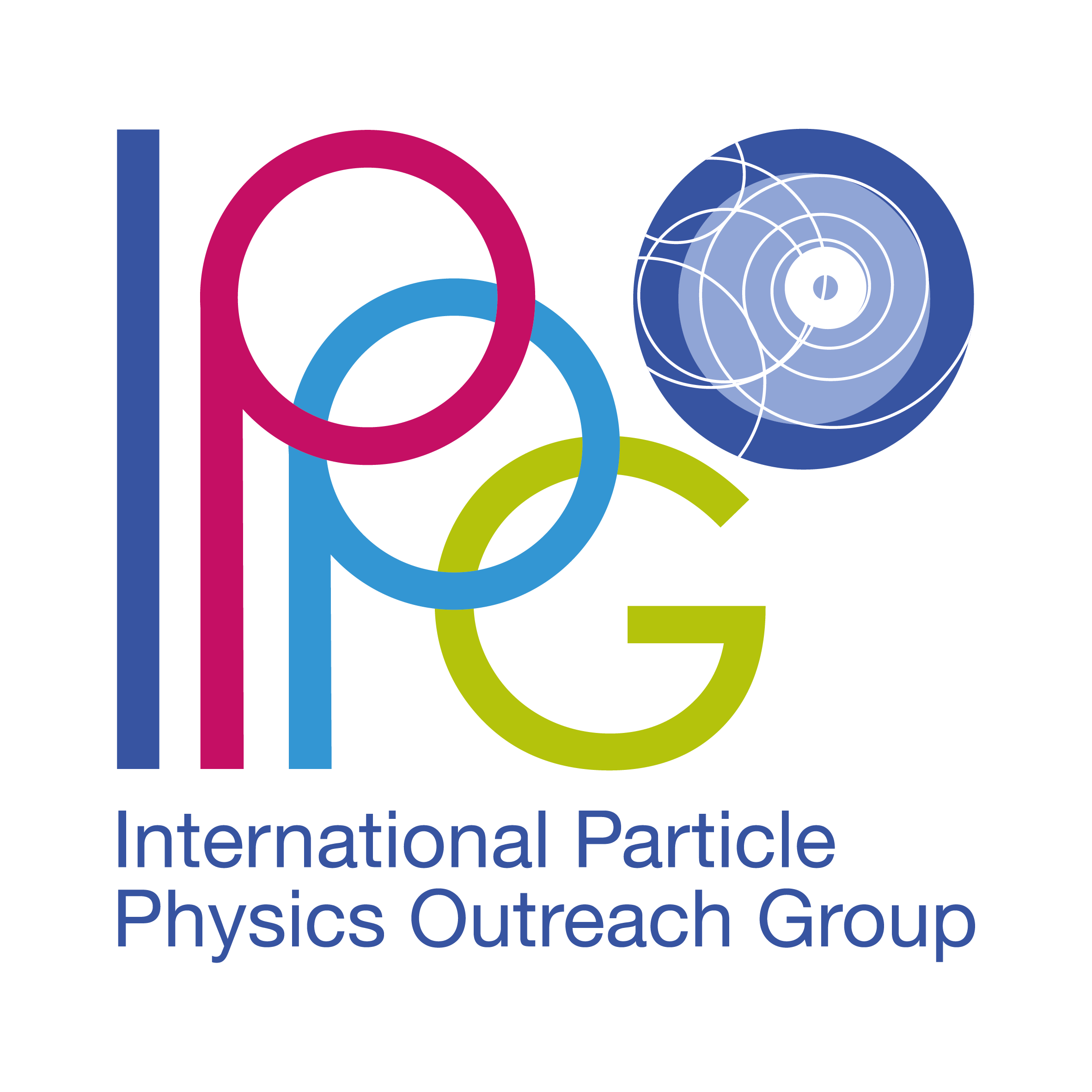 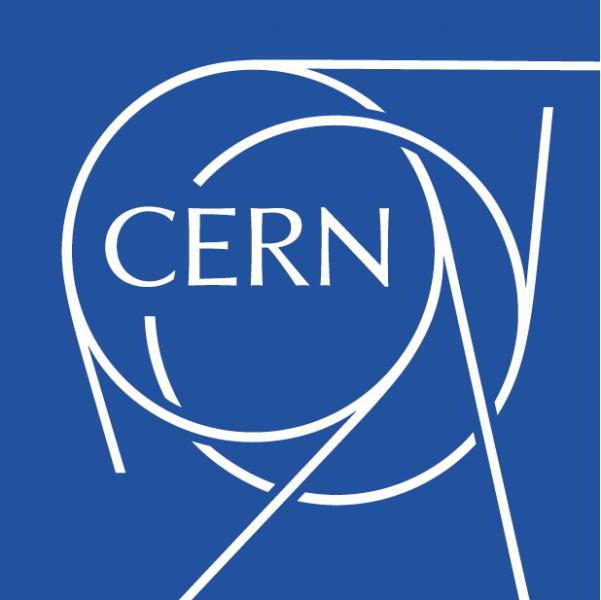 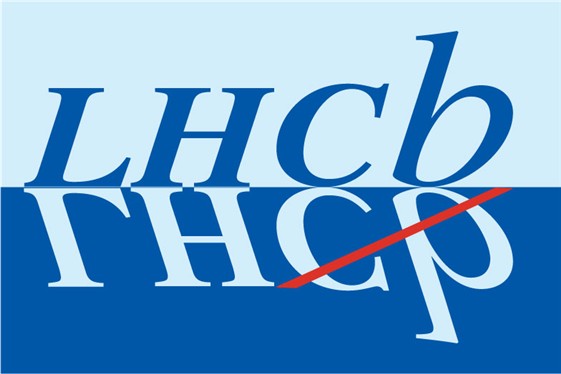 Principe du détecteur de vertex
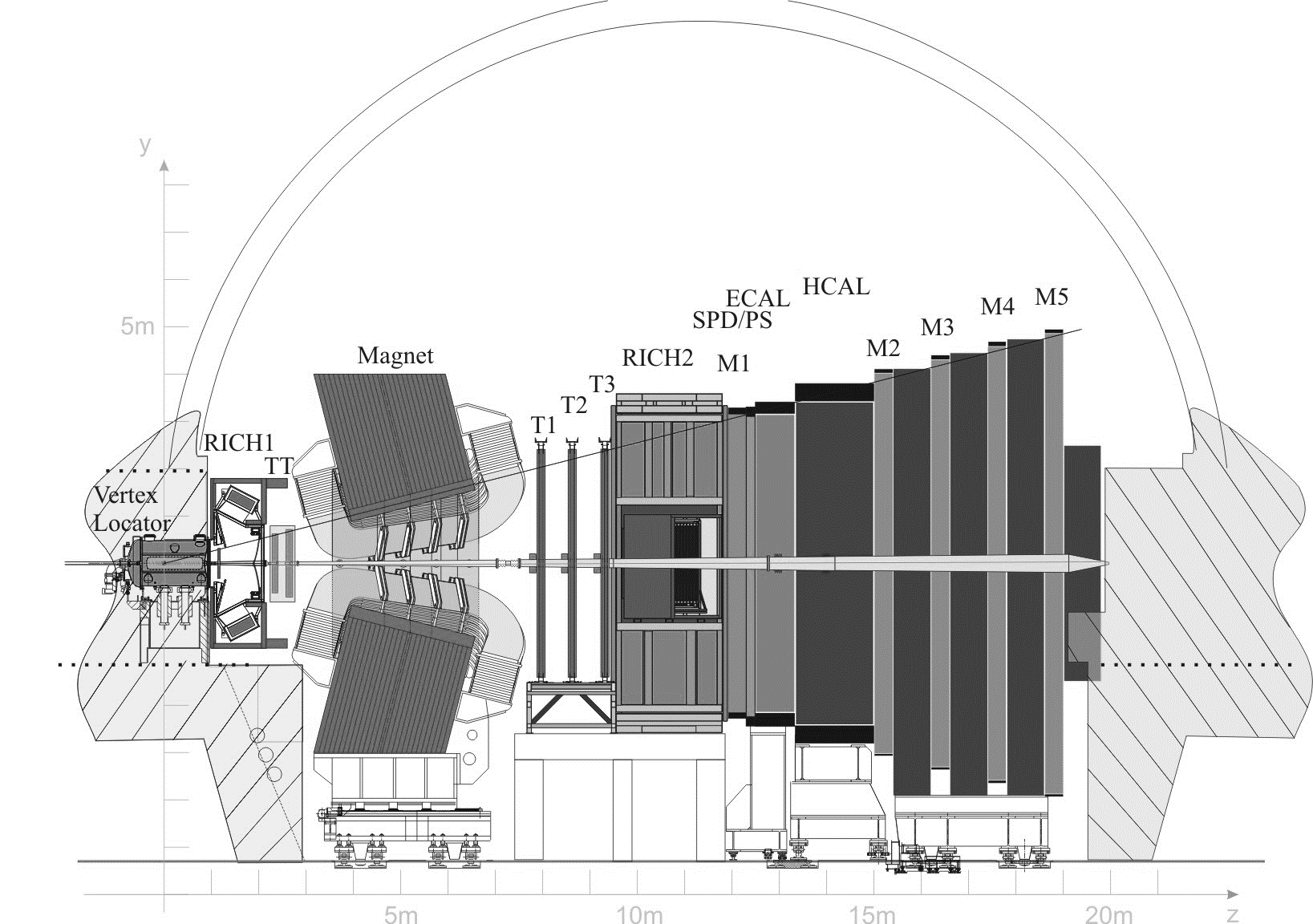 Détecteur de vertex (en anglais vertex locator ou VELO)
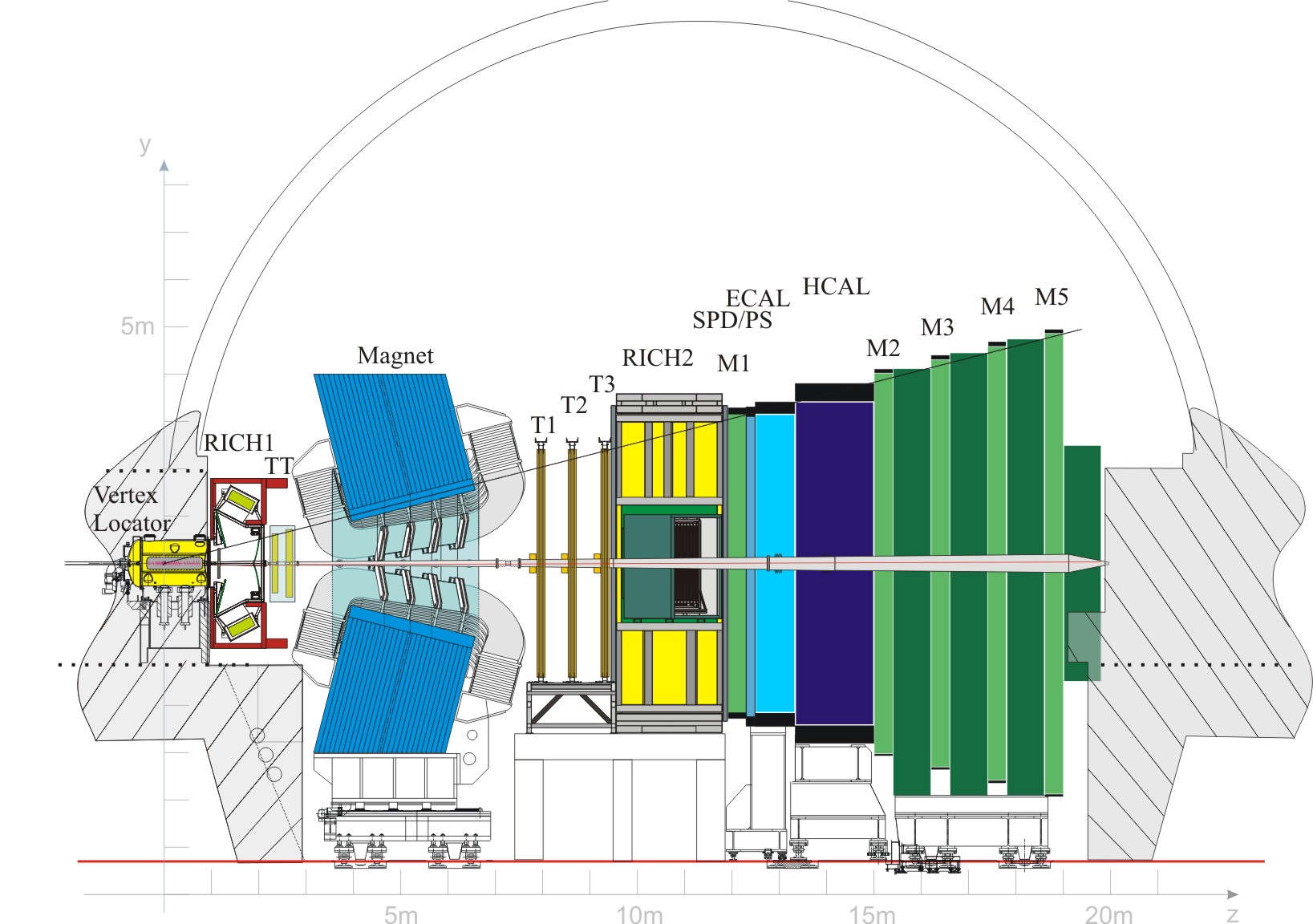 MasterClasses 2024 @ Colmar
Détection de particules et l’expérience LHCb
Transparent 23
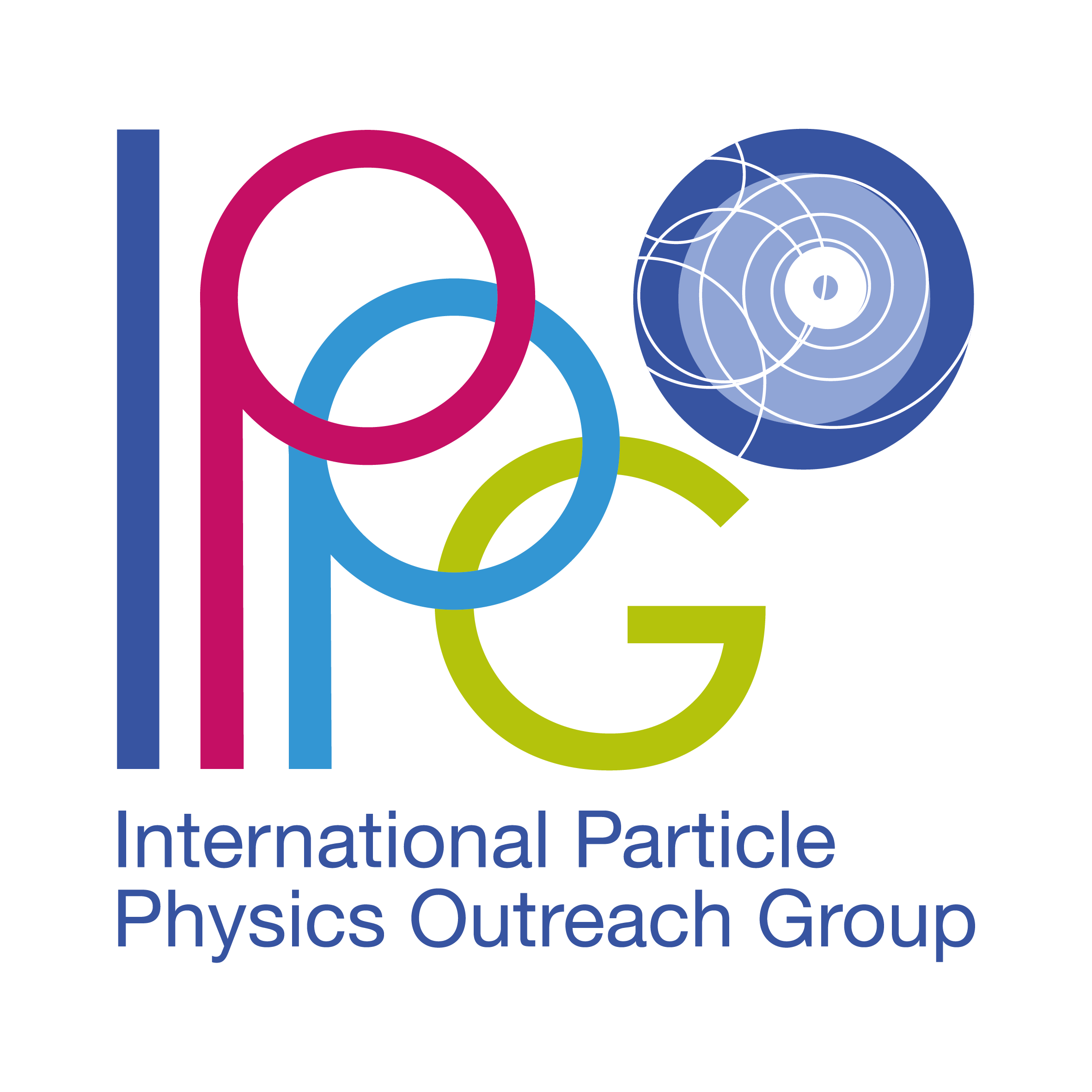 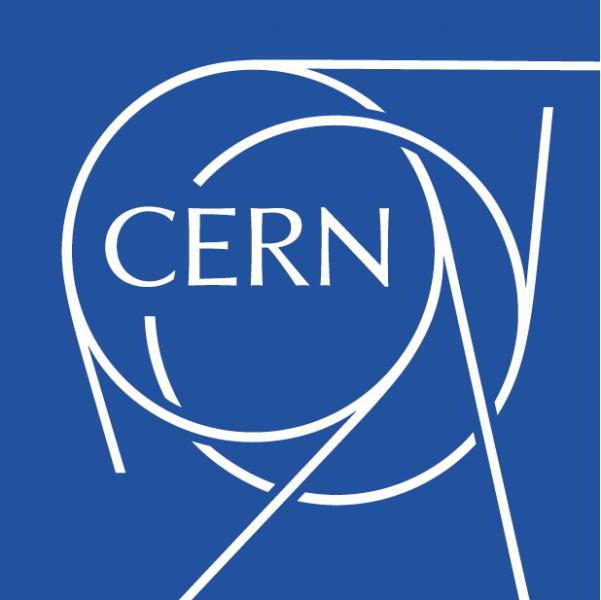 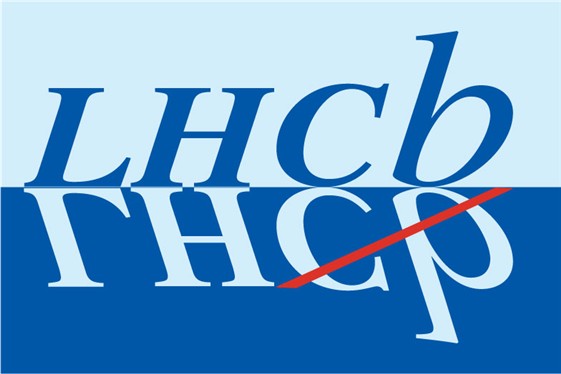 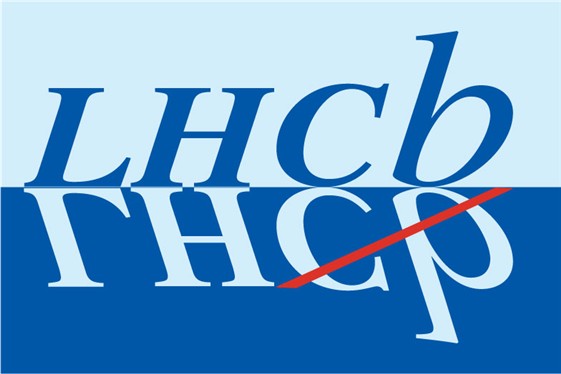 Quels sous-détecteurs pour LHCb ?
Il faut reconstituer la « trajectoire » des particules filles.

3)   Il faut mesurer l’énergie des particules filles.
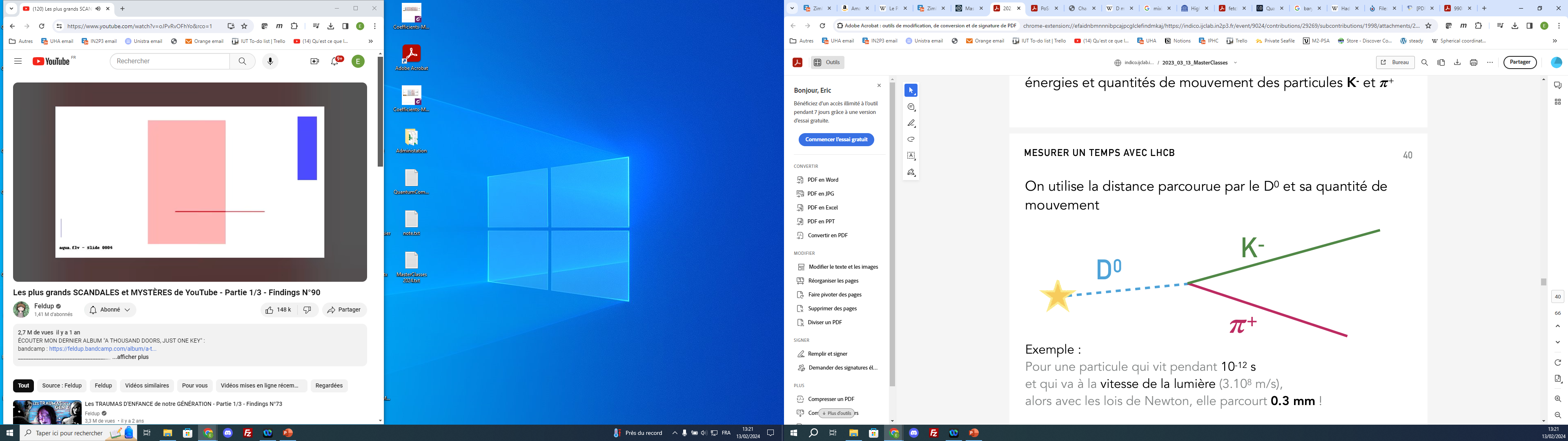 proton
2) Il faut retrouver la position du vertex secondaire.
proton
MasterClasses 2024 @ Colmar
Détection de particules et l’expérience LHCb
Transparent 24
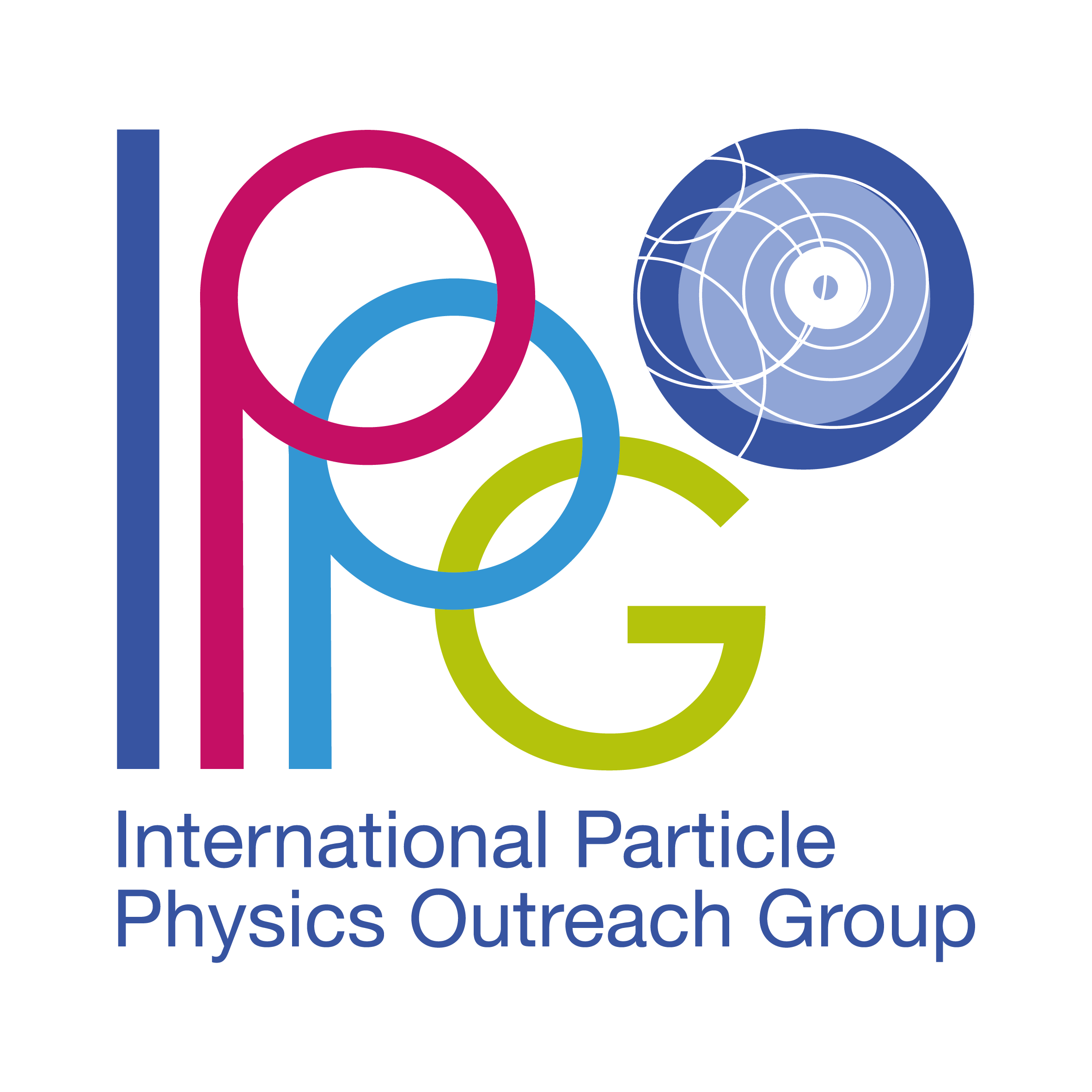 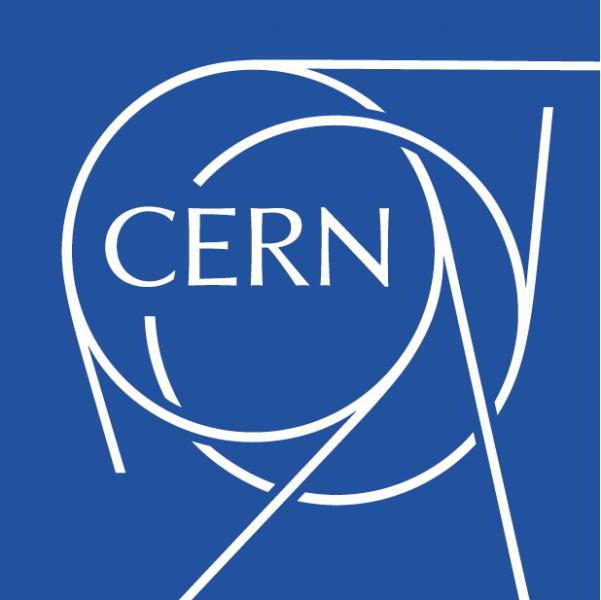 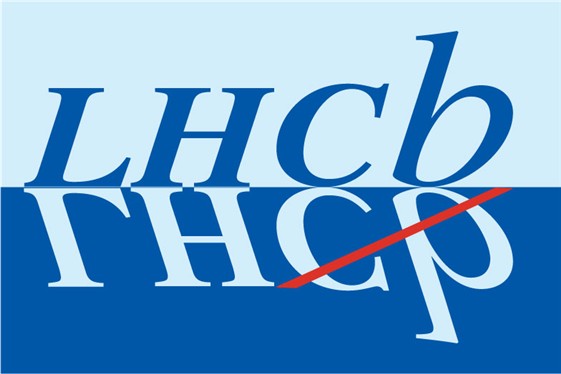 Principe du calorimètre
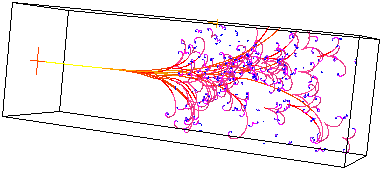 Cas d'un photon
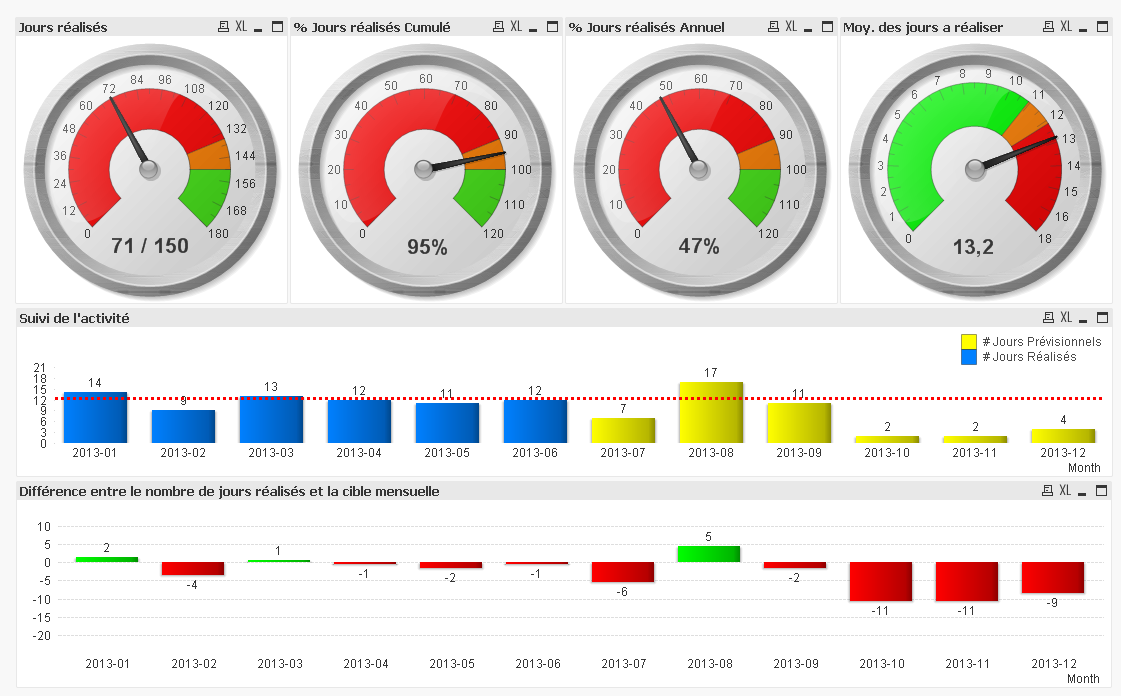 mesure de l'énergie
Cas d'un neutron
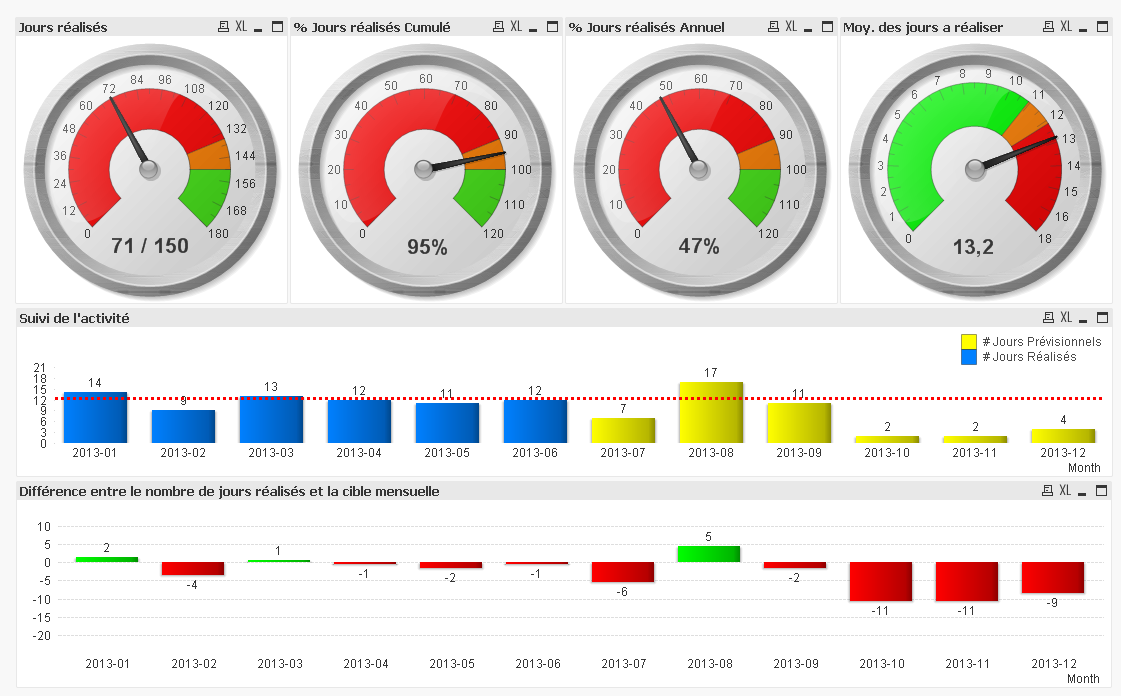 MasterClasses 2024 @ Colmar
Détection de particules et l’expérience LHCb
Transparent 25
mesure de l'énergie
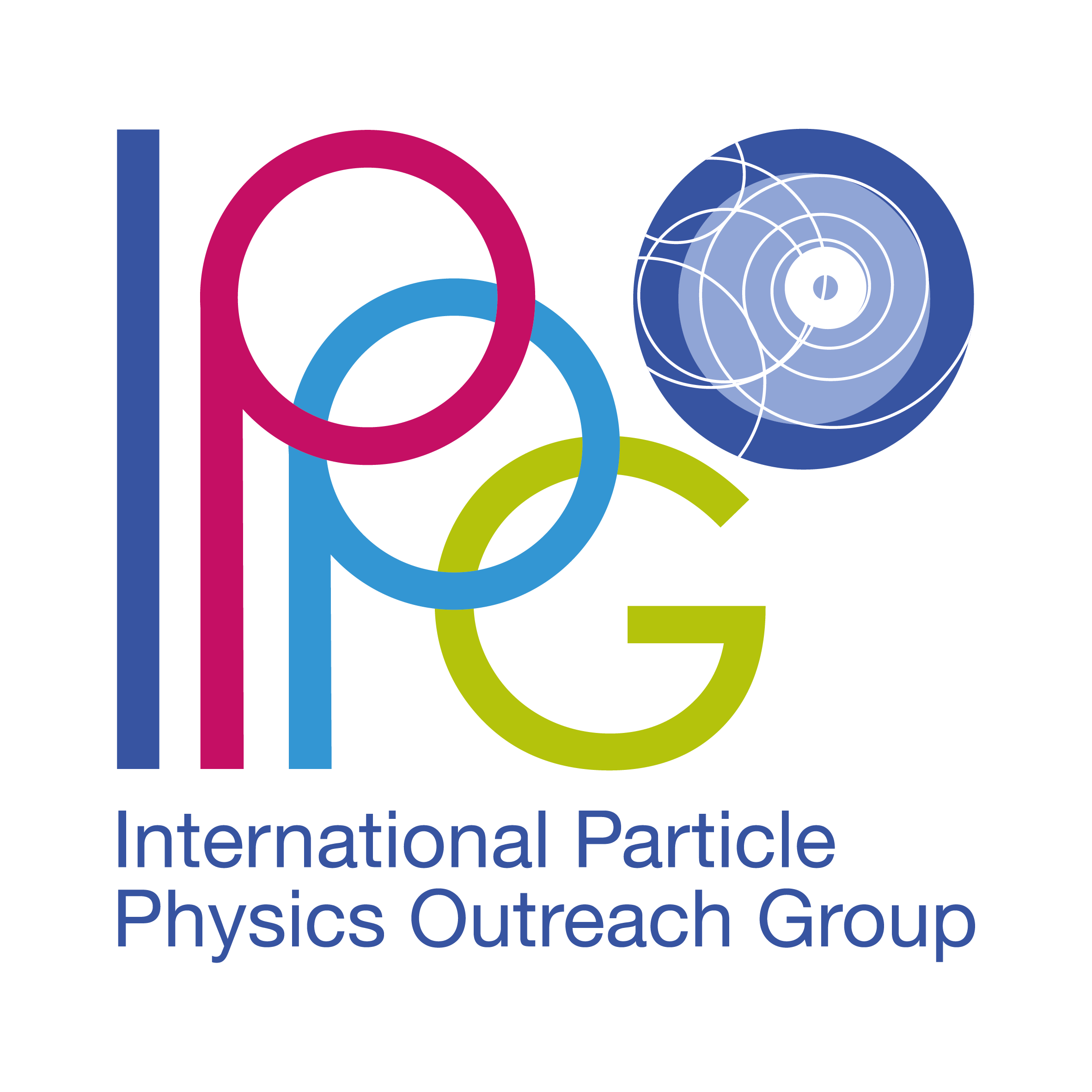 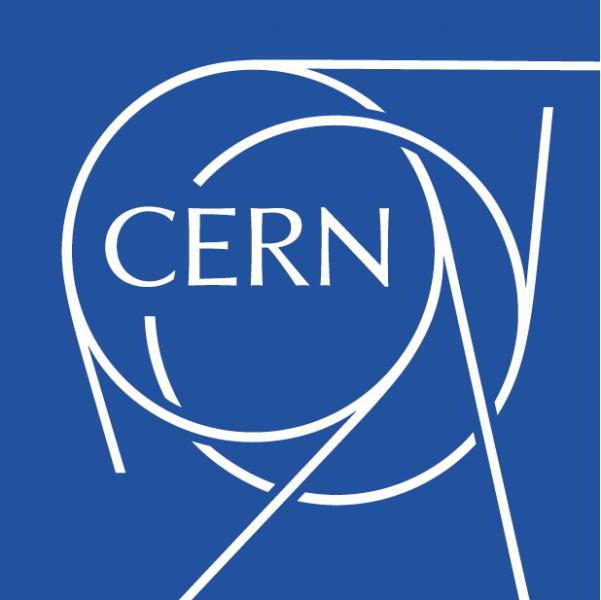 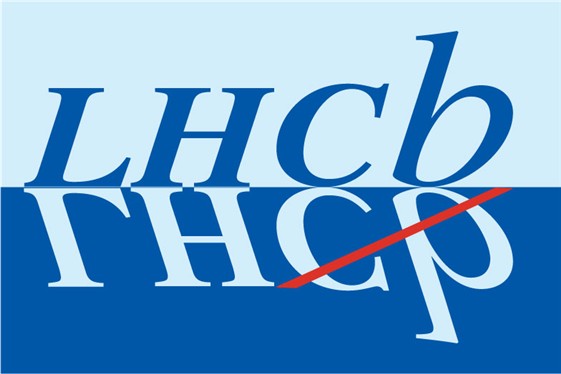 Principe du calorimètre
Calorimètre
électromagnétique 
électron, photon
Calorimètre 
hadronique 
hadrons généralement sous forme de jets
MasterClasses 2024 @ Colmar
Détection de particules et l’expérience LHCb
Transparent 26
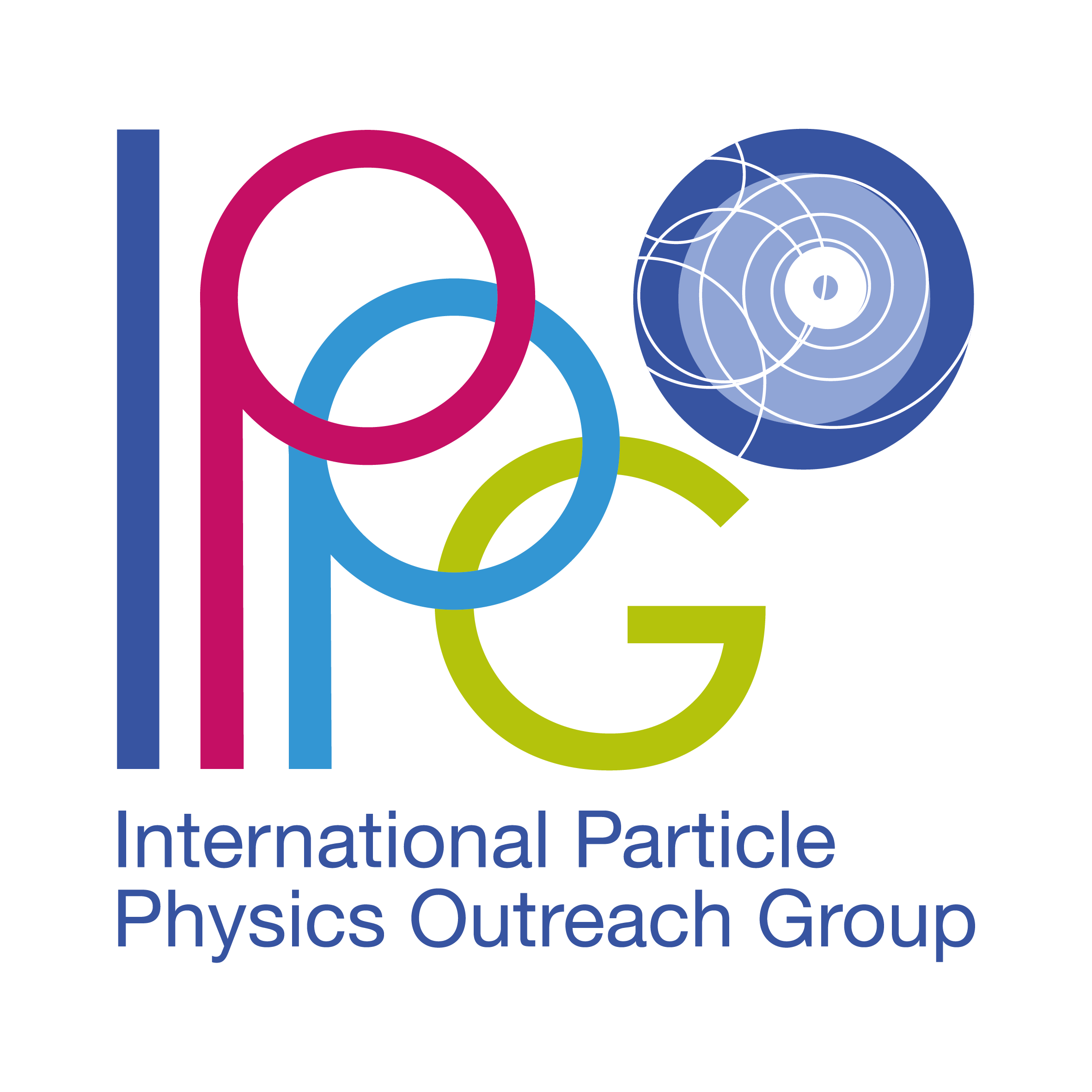 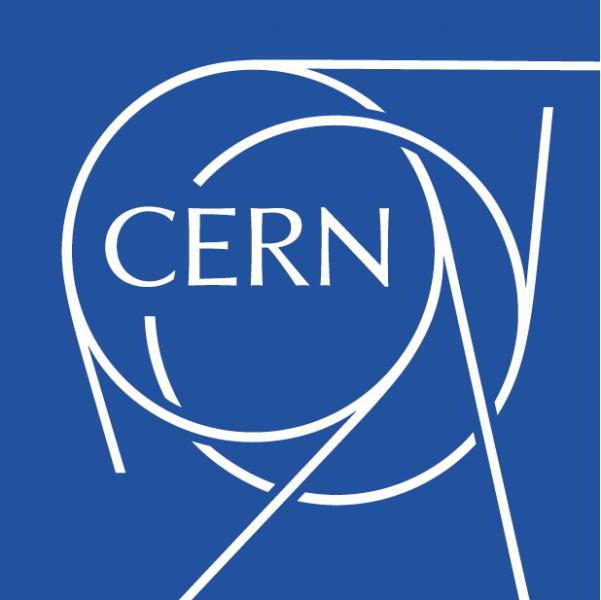 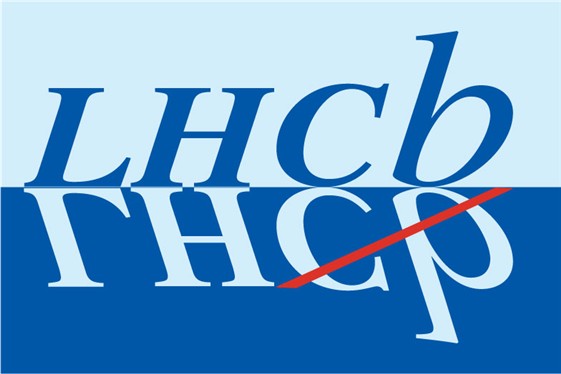 Principe du calorimètre
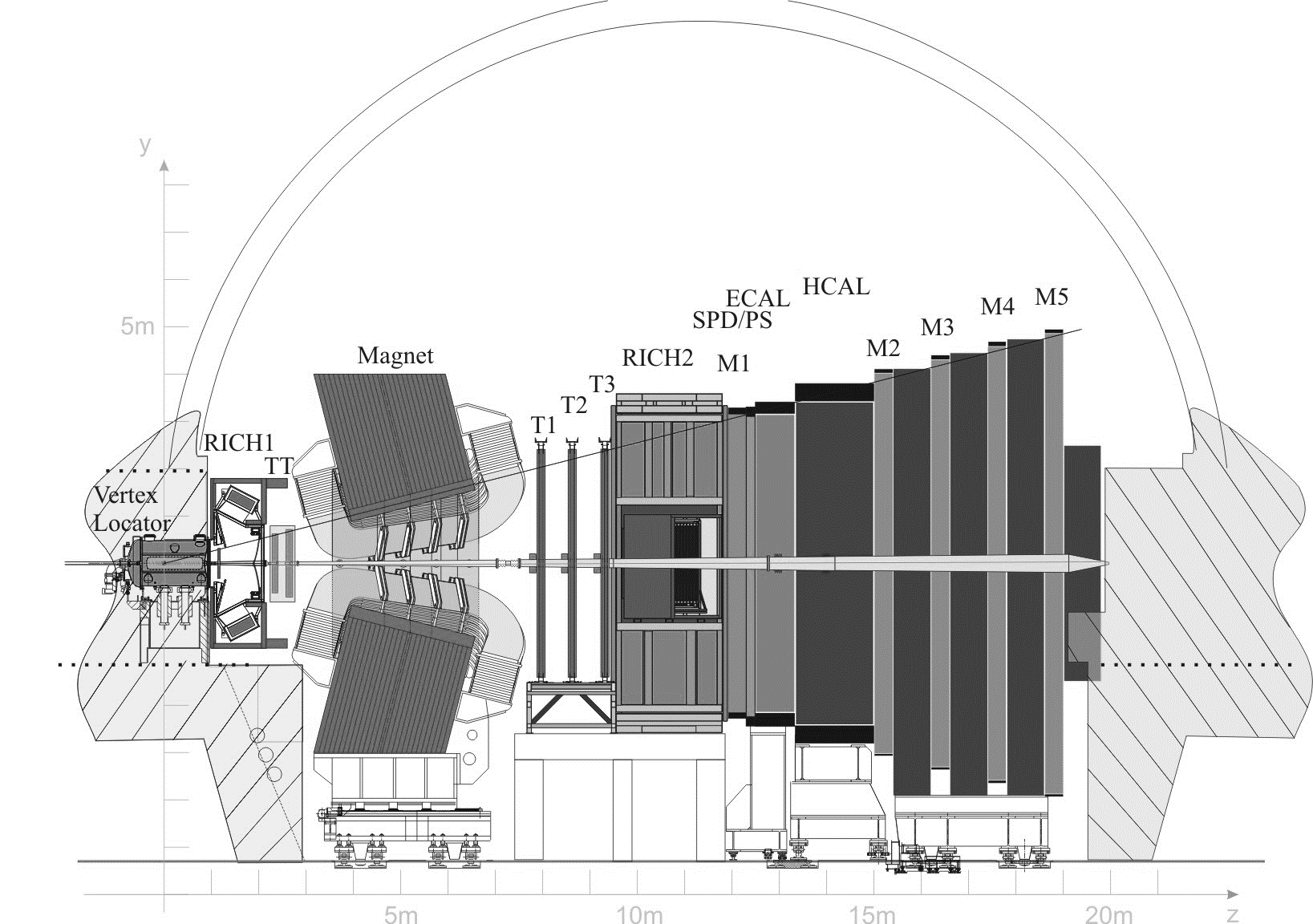 Calorimètre
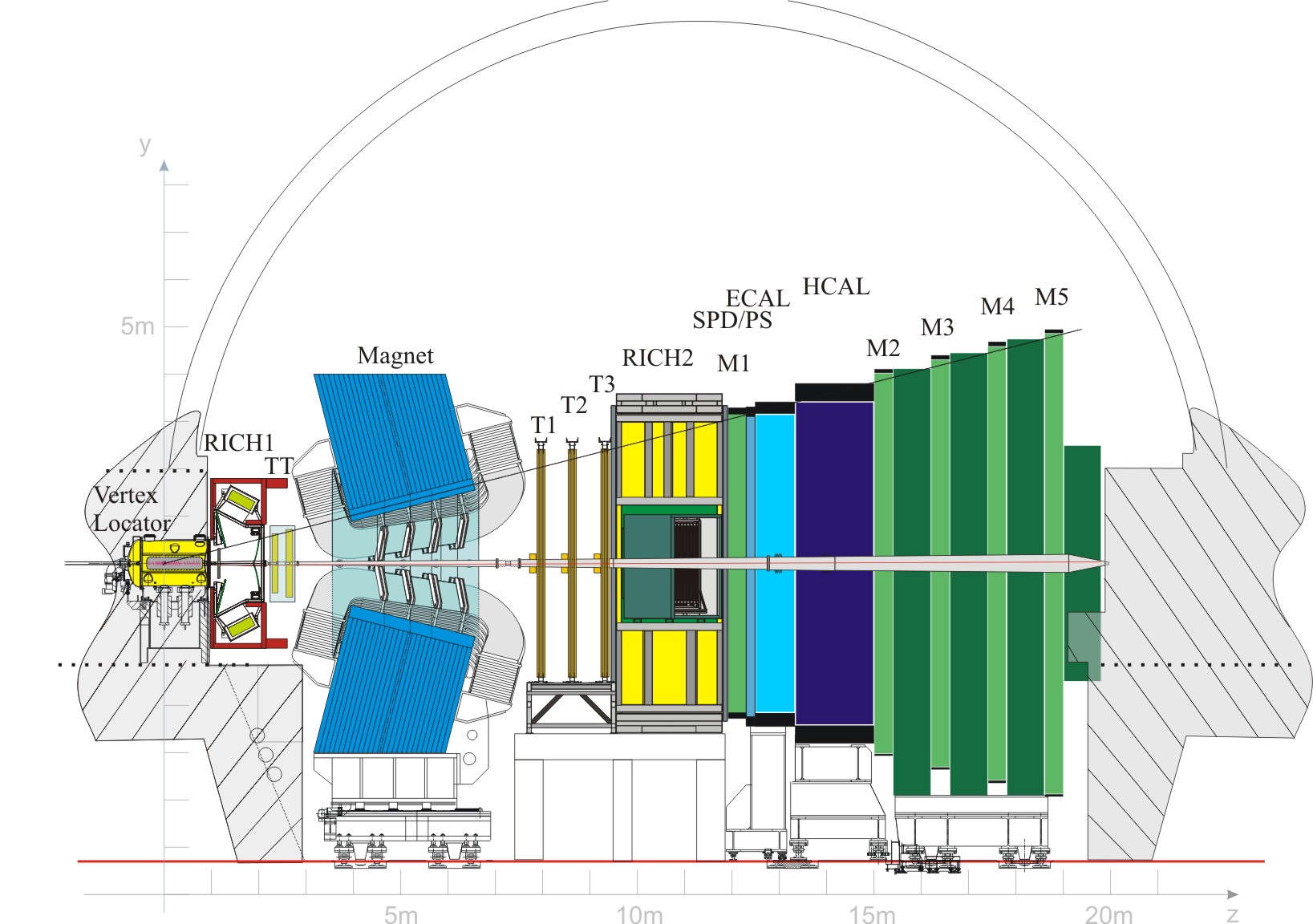 MasterClasses 2024 @ Colmar
Détection de particules et l’expérience LHCb
Transparent 27
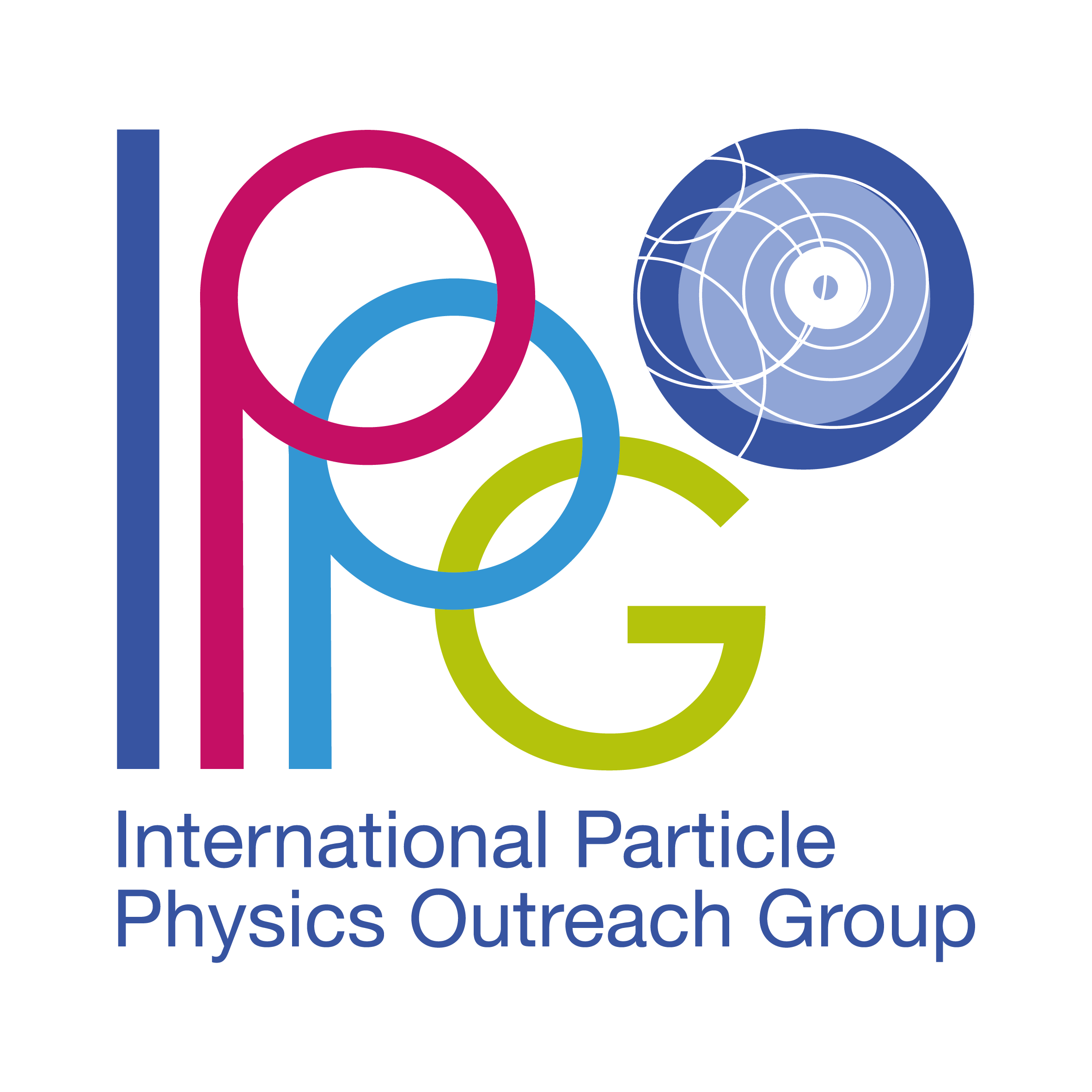 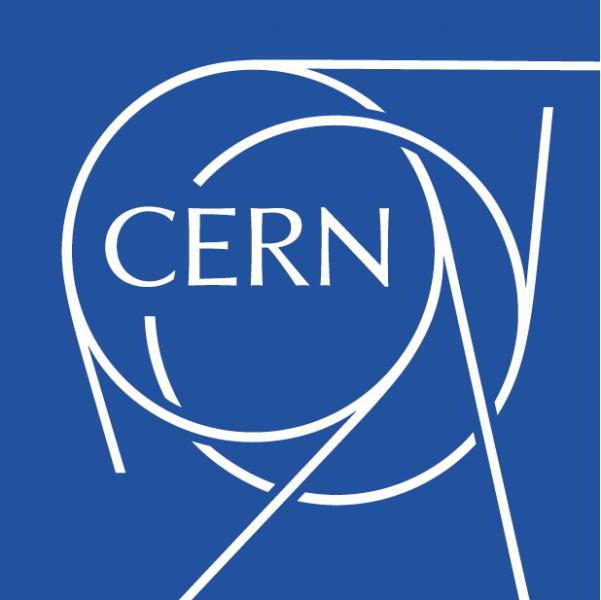 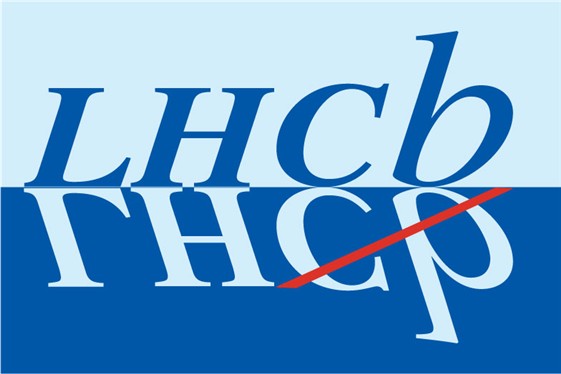 Principe du calorimètre
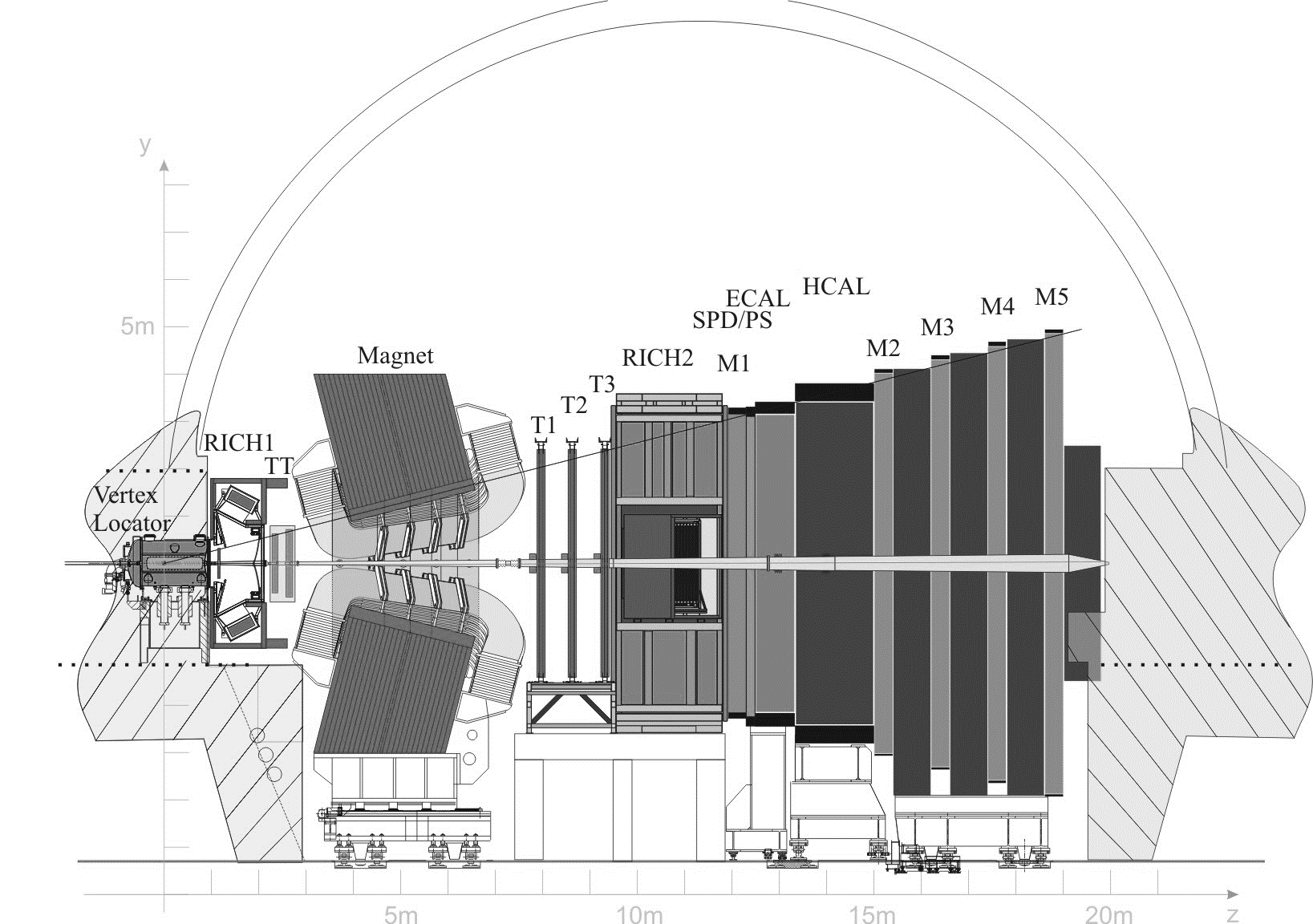 Calorimètre
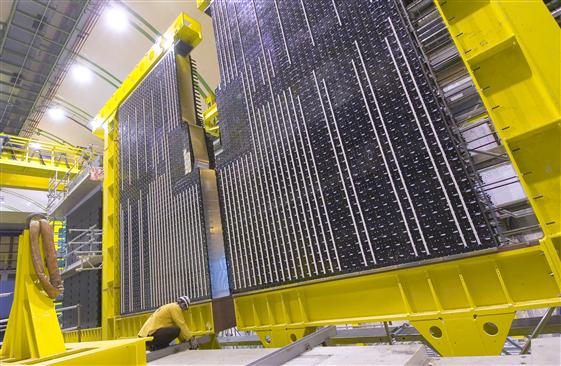 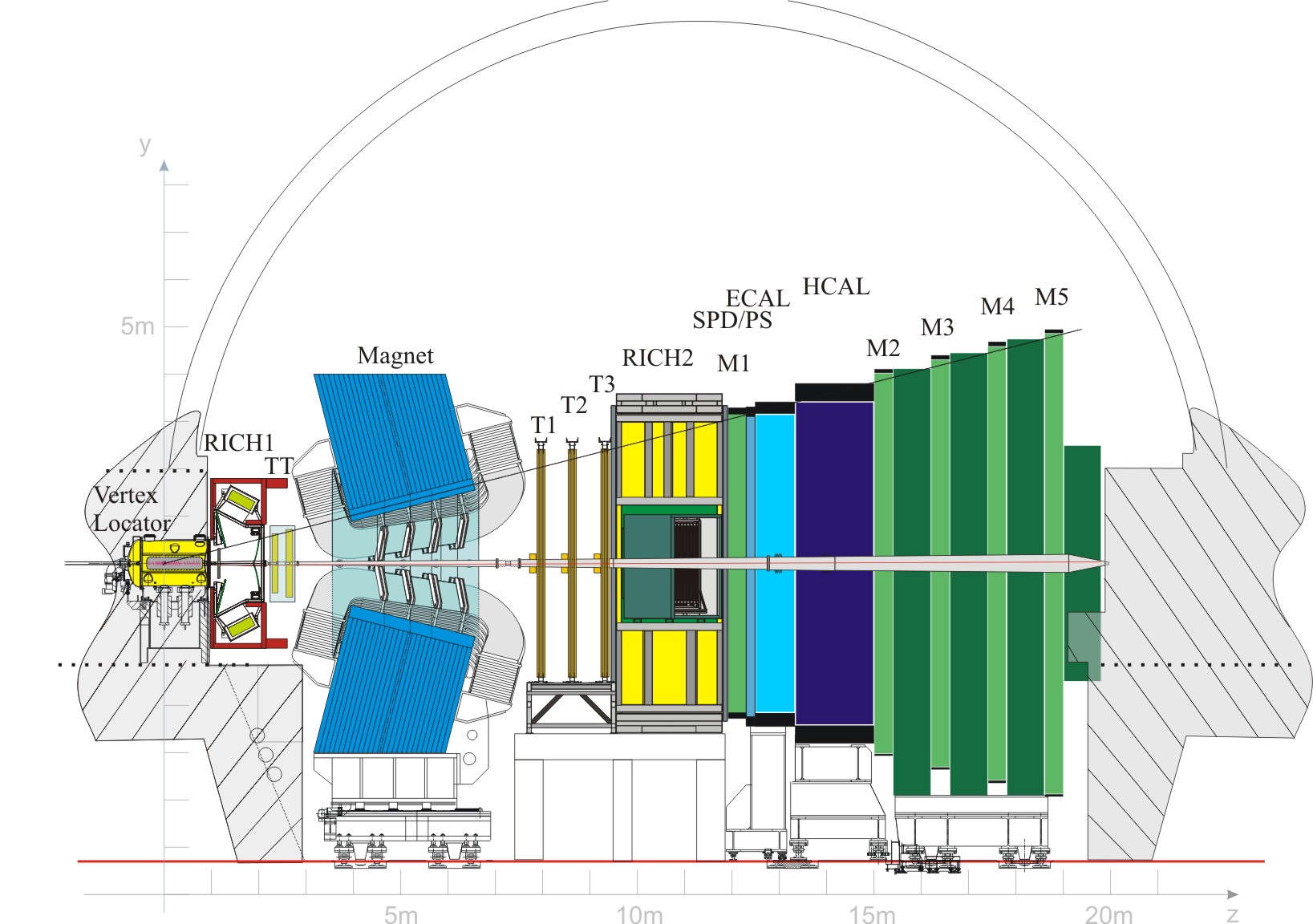 MasterClasses 2024 @ Colmar
Détection de particules et l’expérience LHCb
Transparent 28
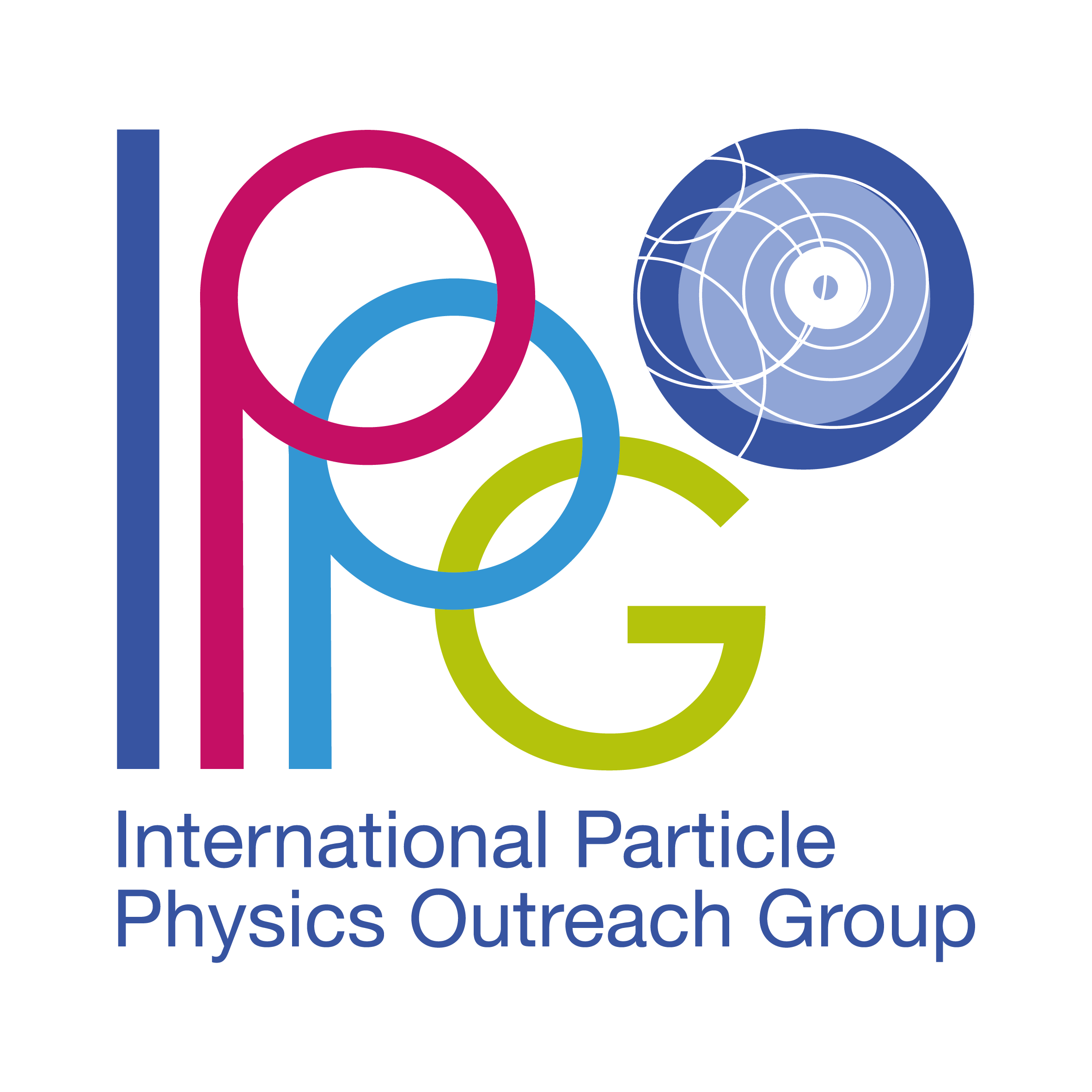 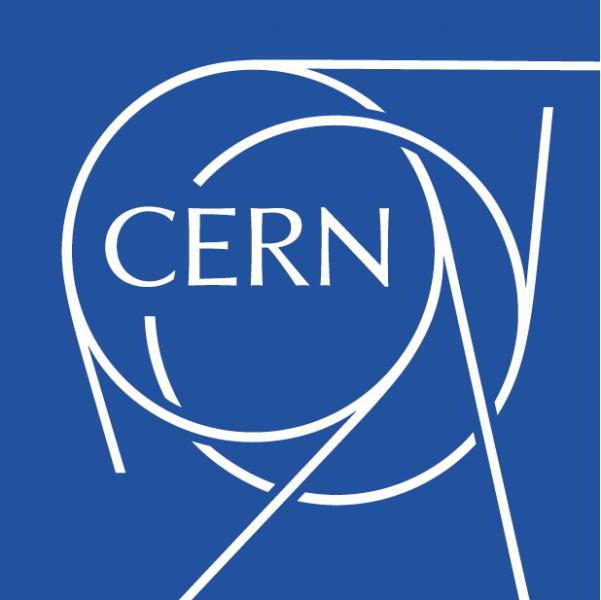 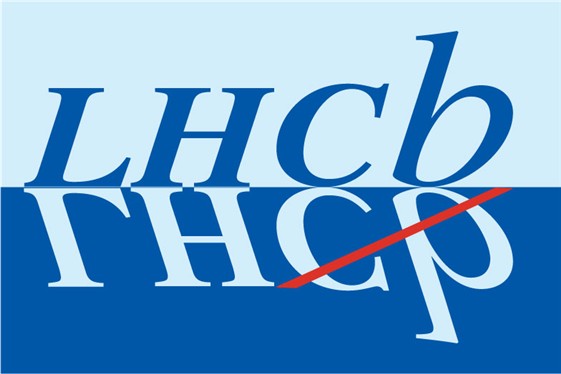 Principe du calorimètre
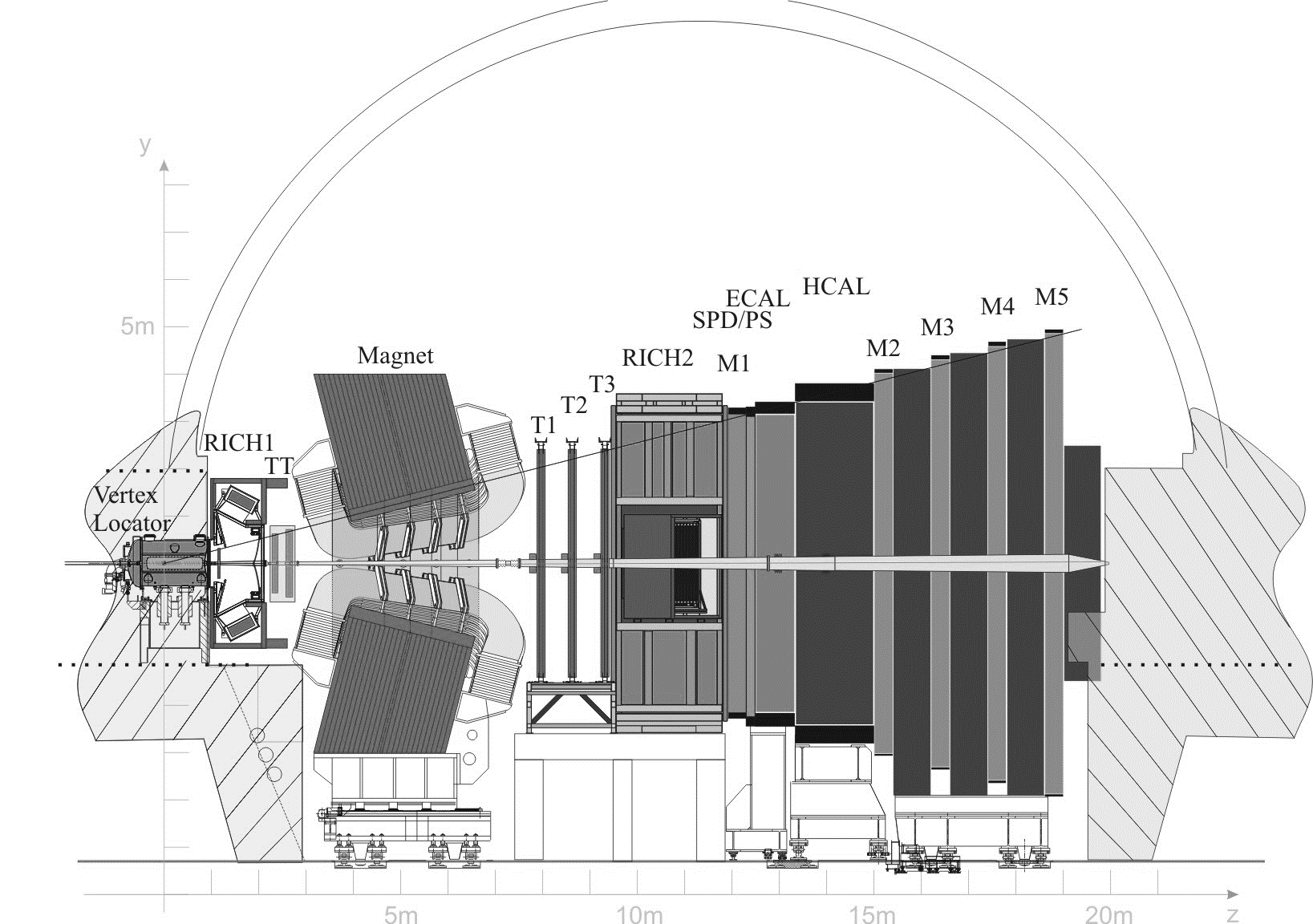 Calorimètre
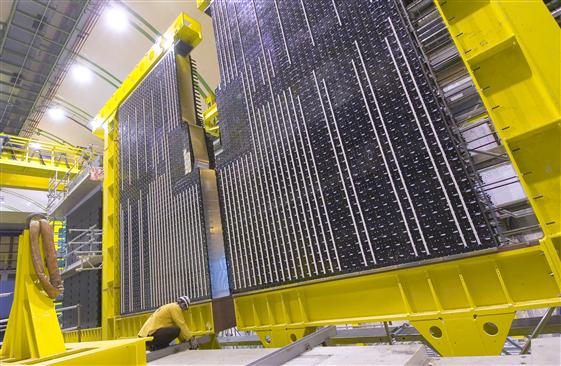 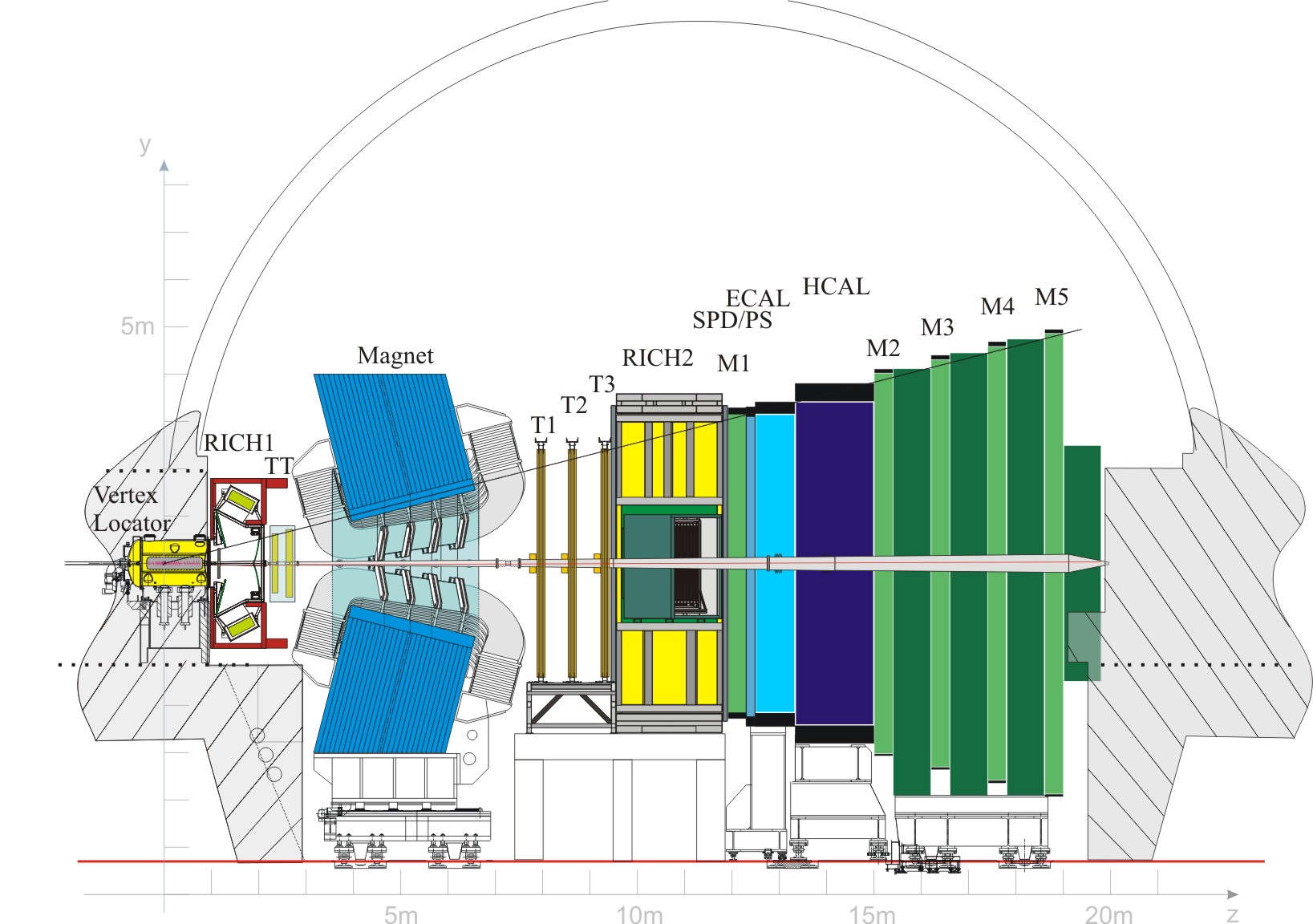 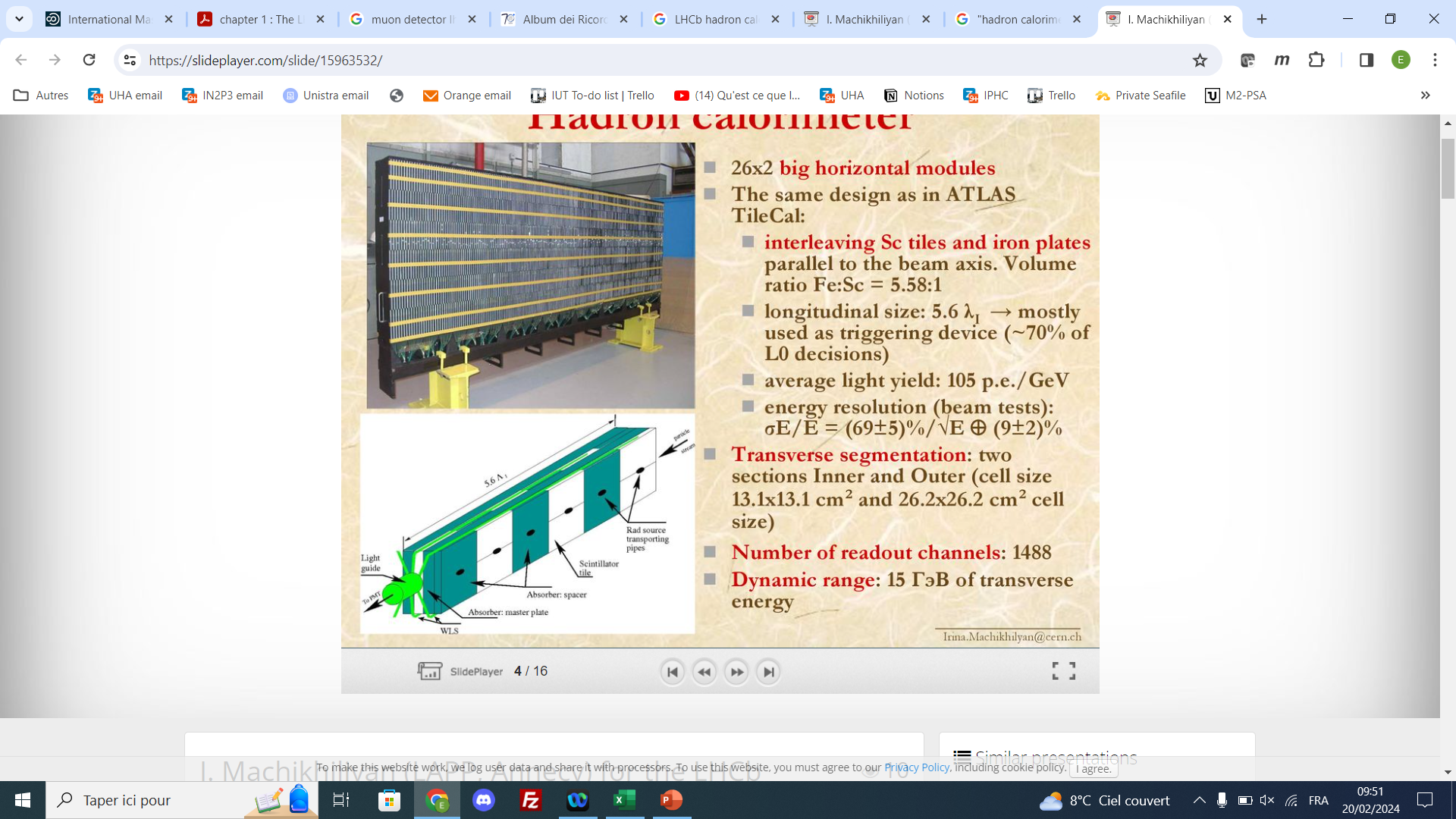 MasterClasses 2024 @ Colmar
Détection de particules et l’expérience LHCb
Transparent 29
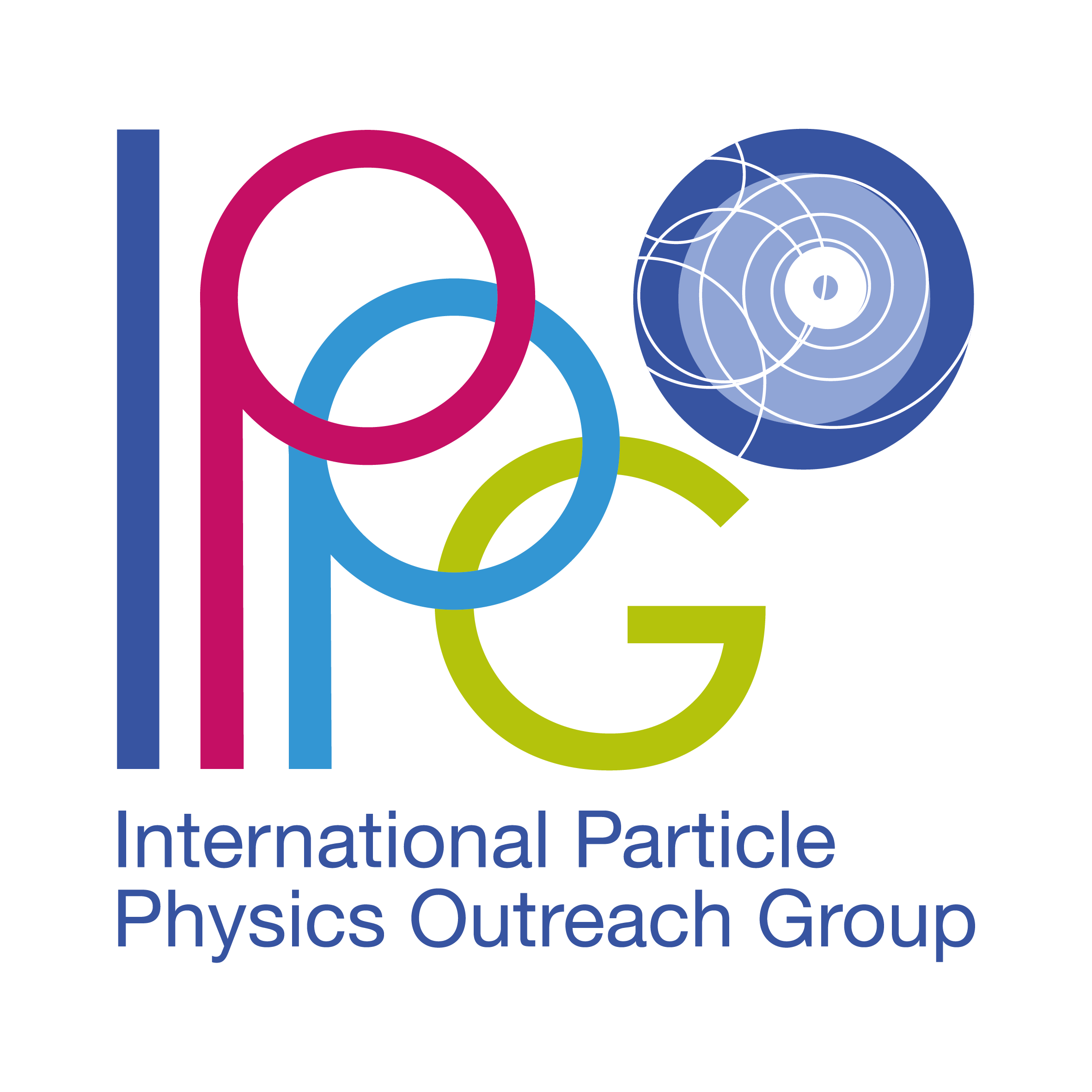 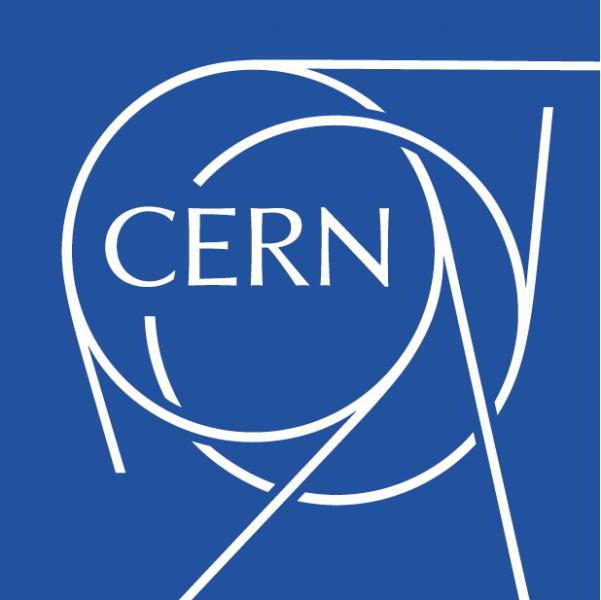 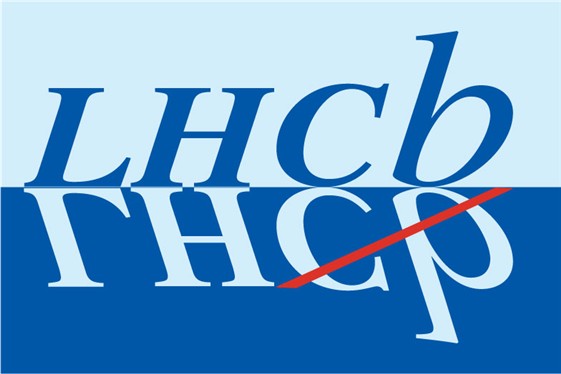 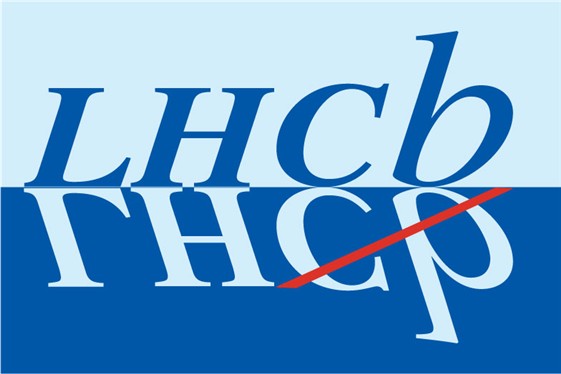 Quels sous-détecteurs pour LHCb ?
Il faut reconstituer la « trajectoire » des particules filles.

Il faut mesurer l’énergie des particules filles.

Identifier les particules filles.
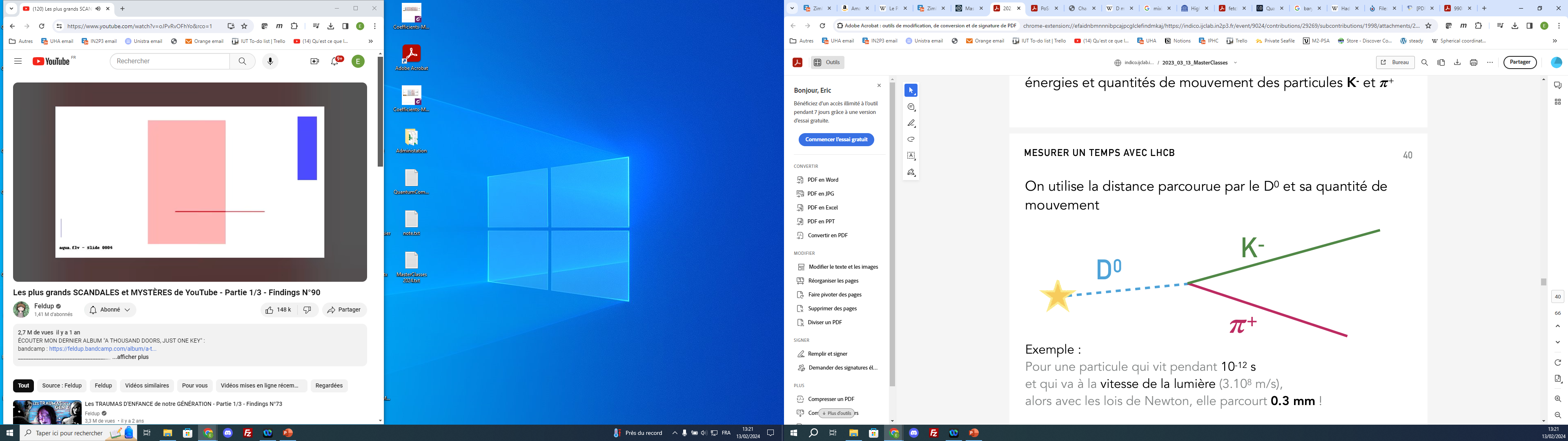 proton
2) Il faut retrouver la position du vertex secondaire.
proton
MasterClasses 2024 @ Colmar
Détection de particules et l’expérience LHCb
Transparent 30
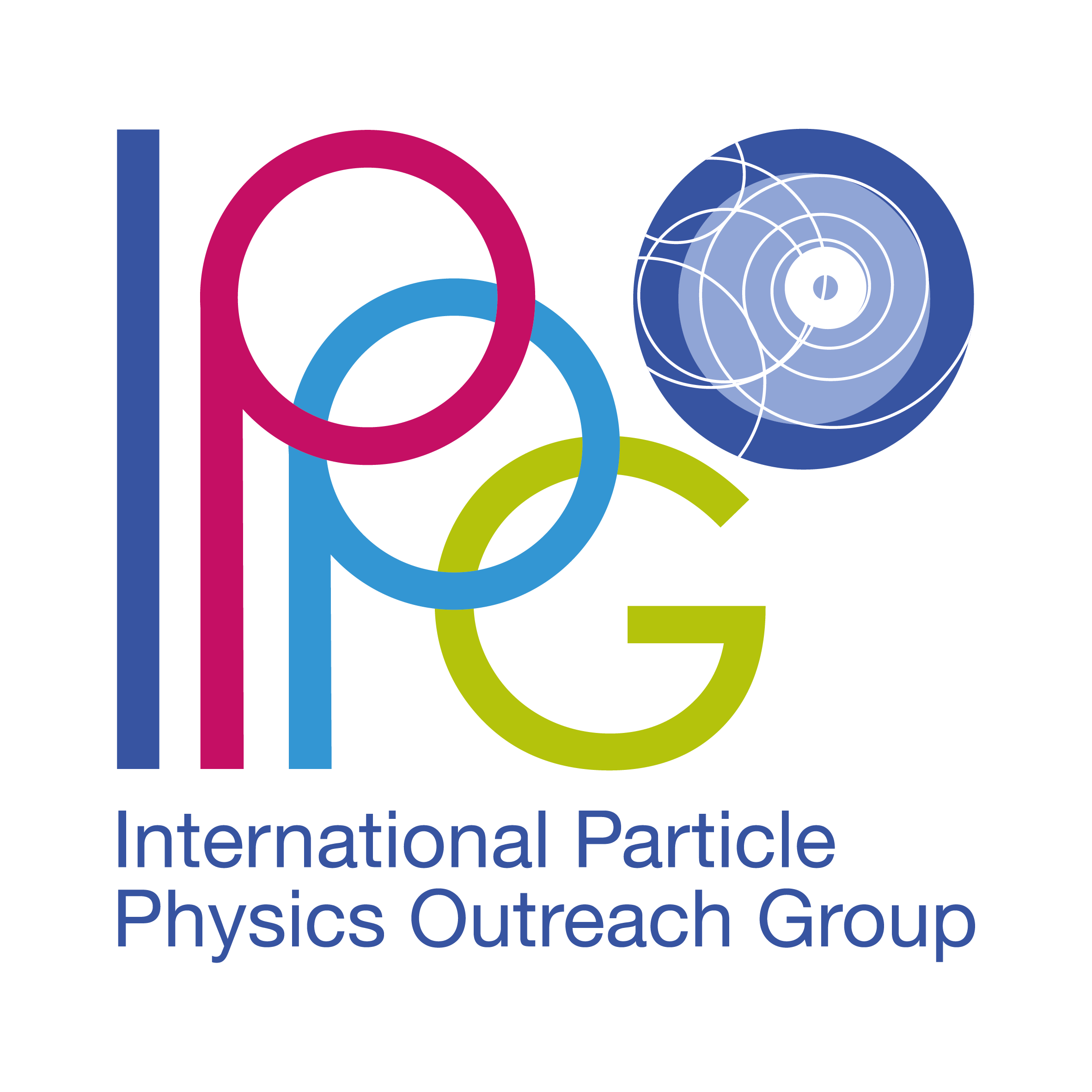 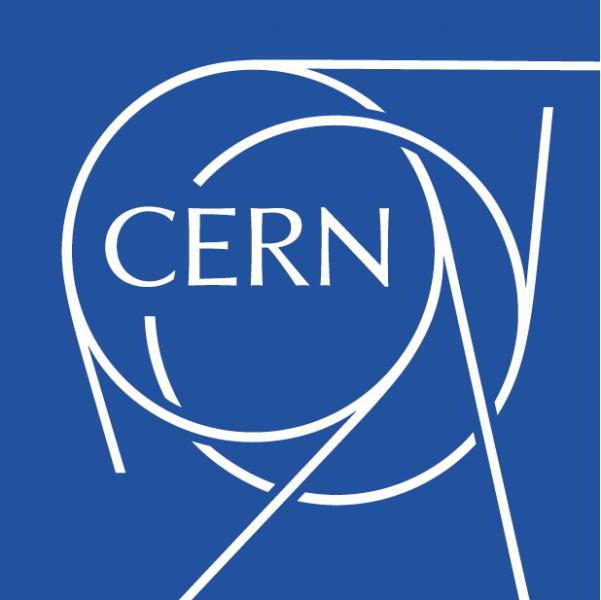 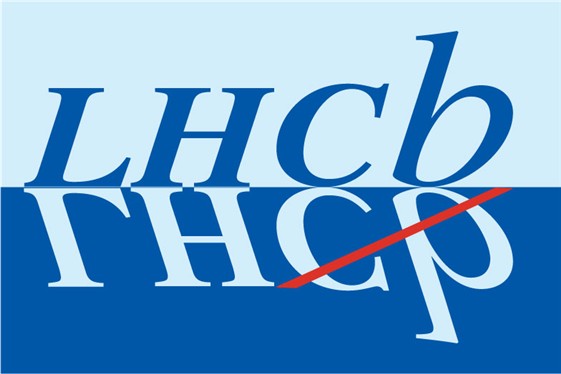 Principe du RICH
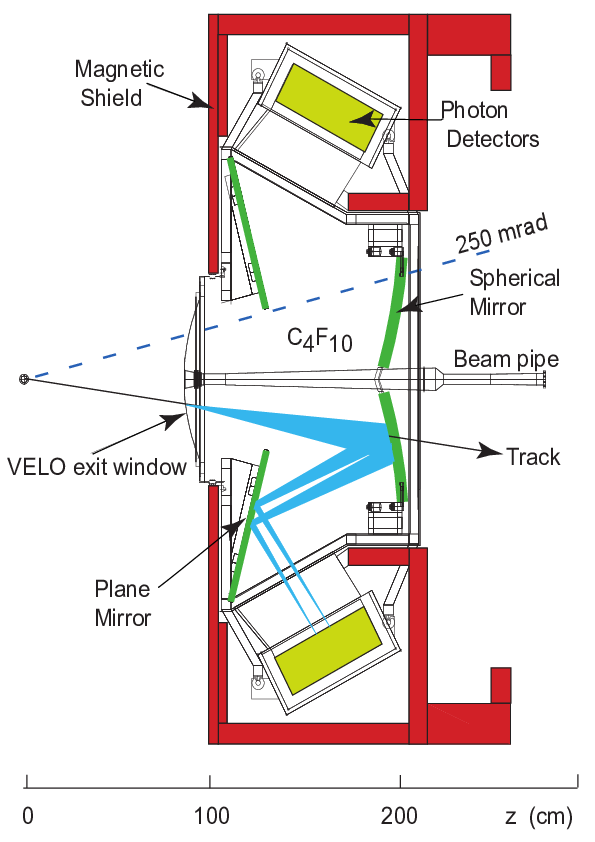 Effet Tcherenkov
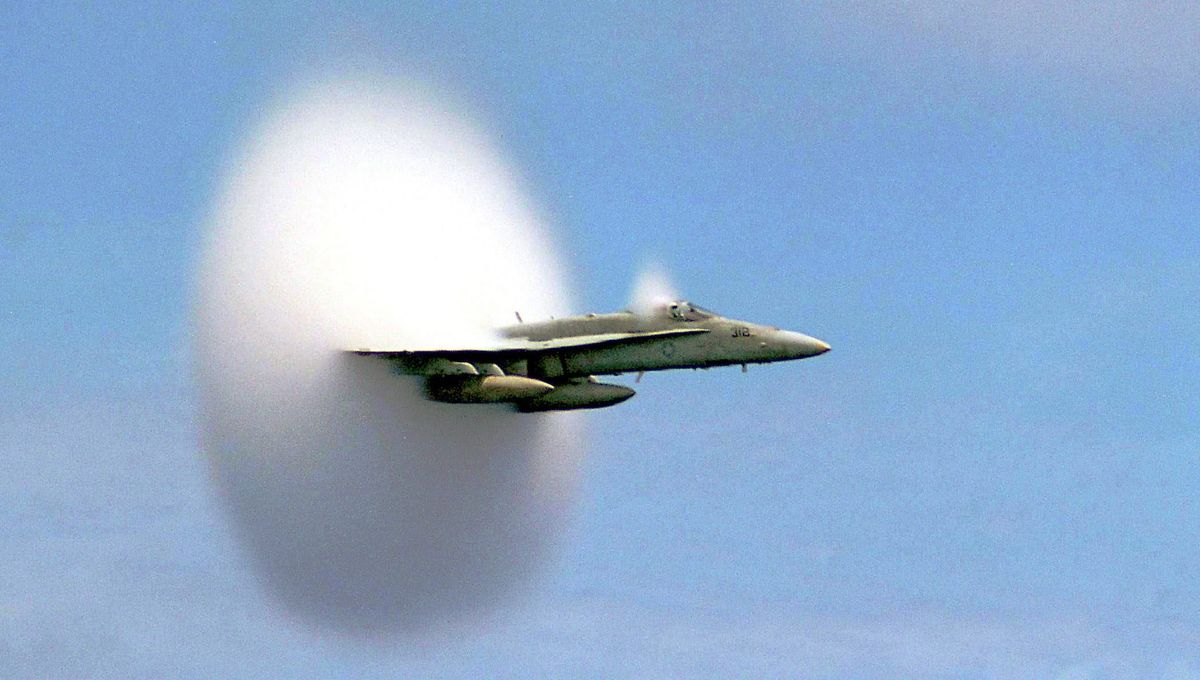 Cas d’un avion qui dépasse la vitesse du son dans l’air
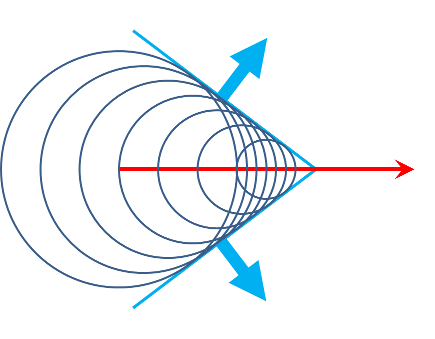 Cas d’une particule qui dépasse la vitesse de la lumière dans le milieu
MasterClasses 2024 @ Colmar
Détection de particules et l’expérience LHCb
Transparent 31
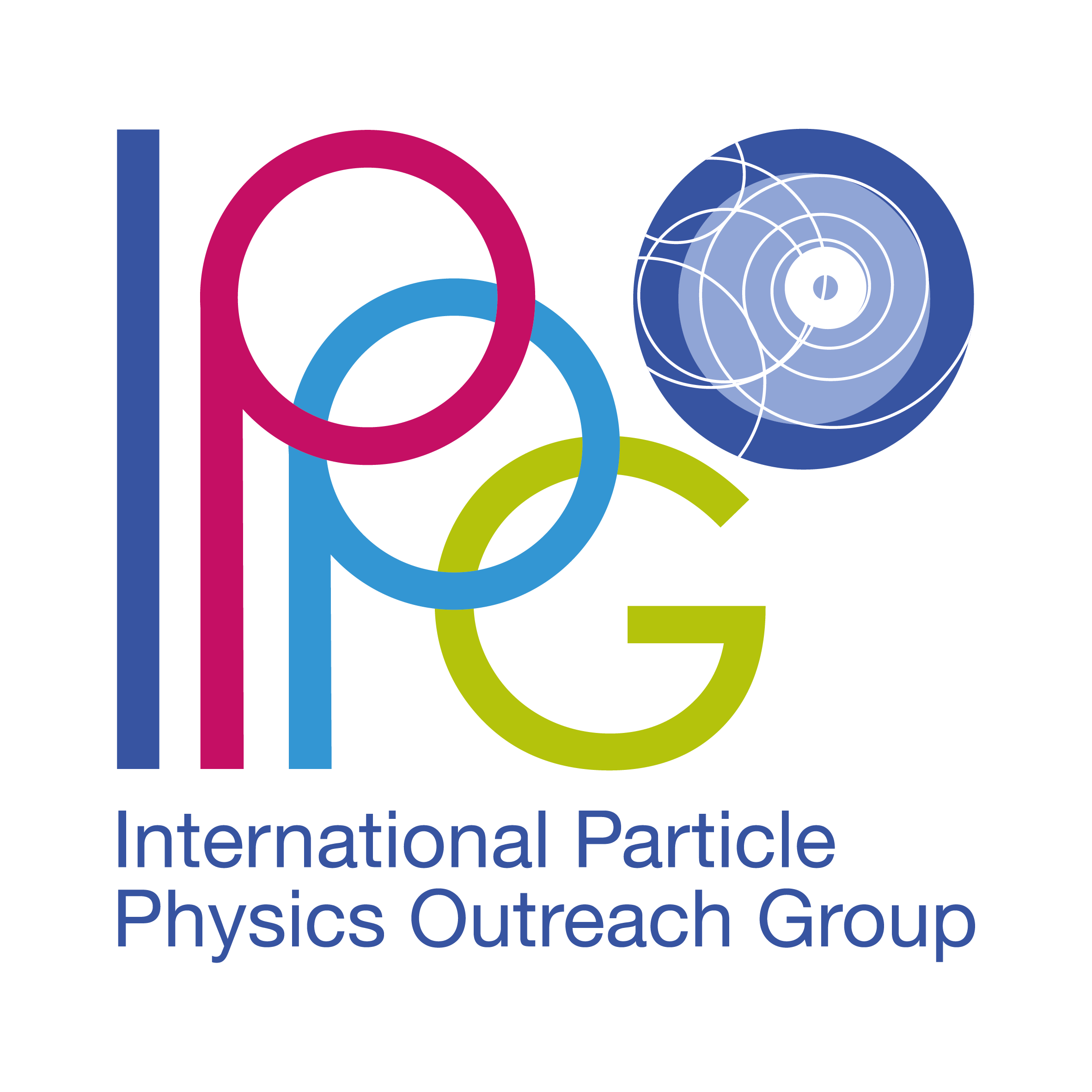 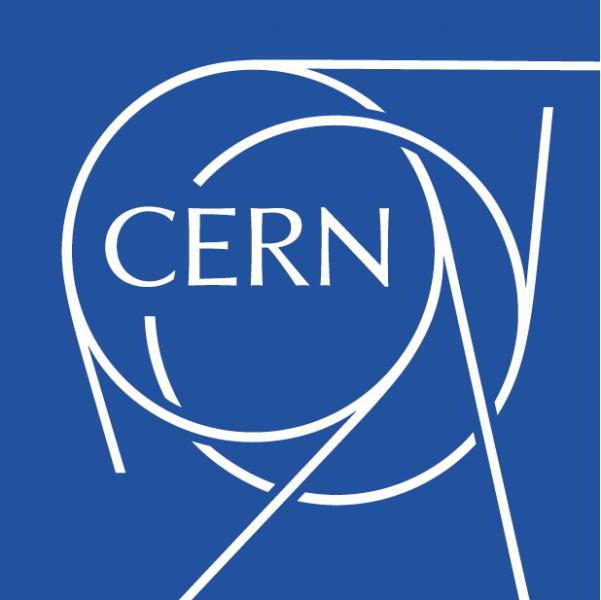 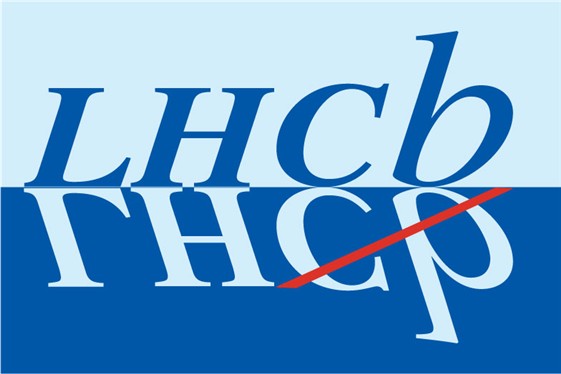 Principe du RICH
Effet Tcherenkov
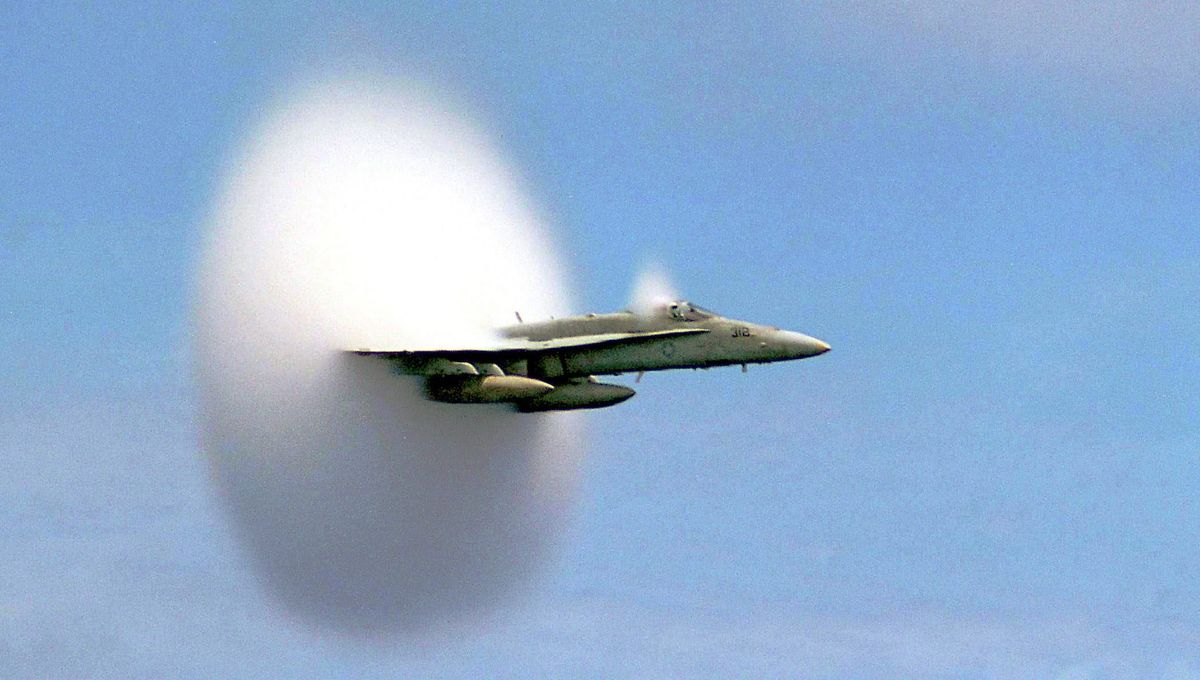 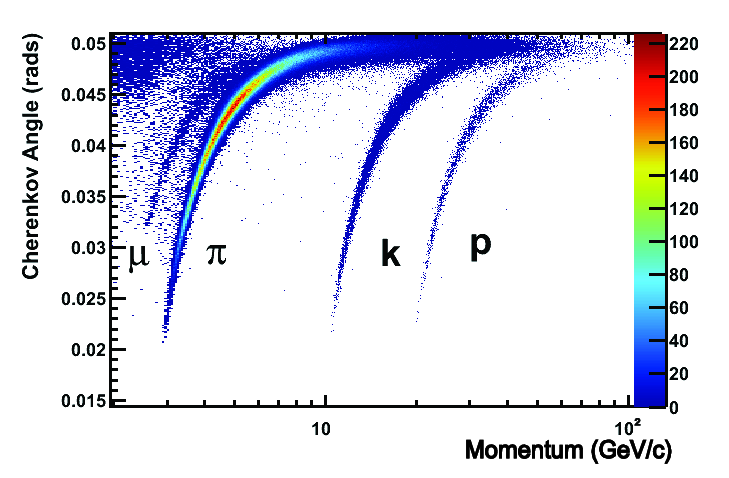 Cas d’un avion qui dépasse la vitesse du son dans l’air
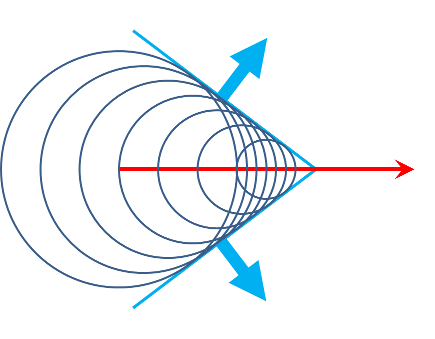 Cas d’une particule qui dépasse la vitesse de la lumière dans le milieu
MasterClasses 2024 @ Colmar
Détection de particules et l’expérience LHCb
Transparent 32
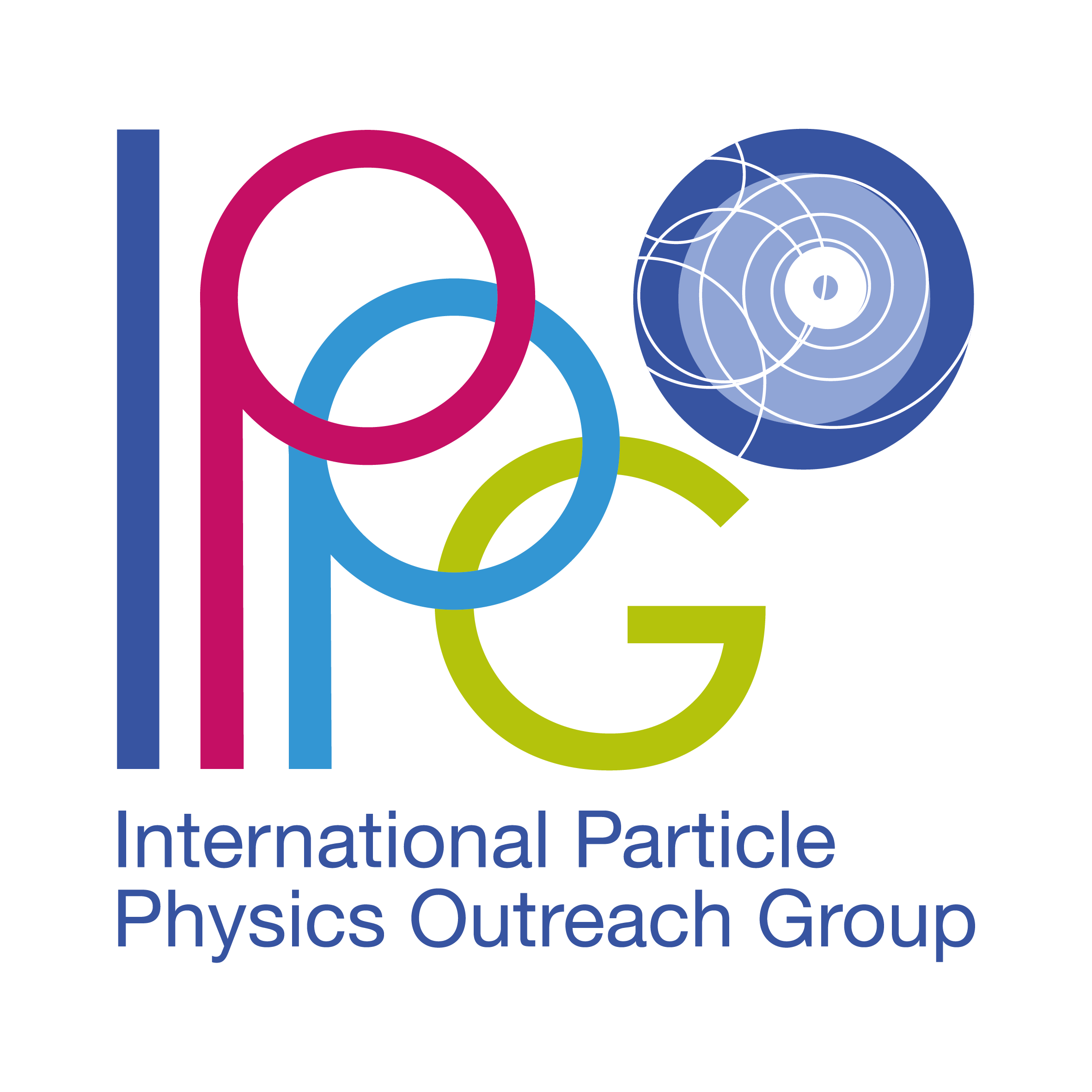 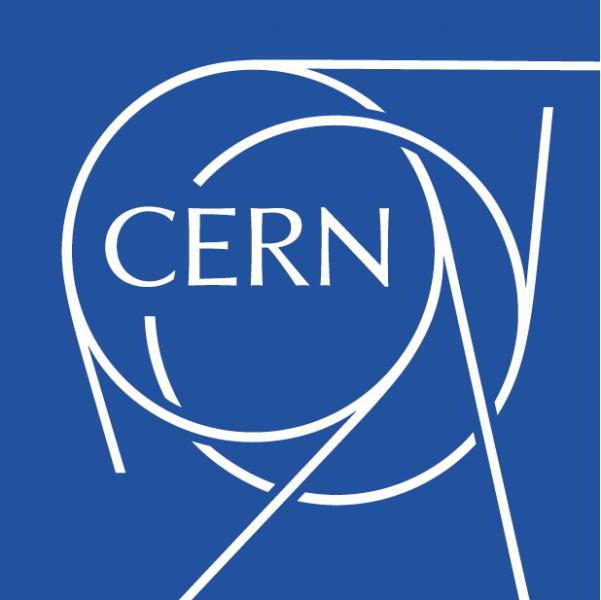 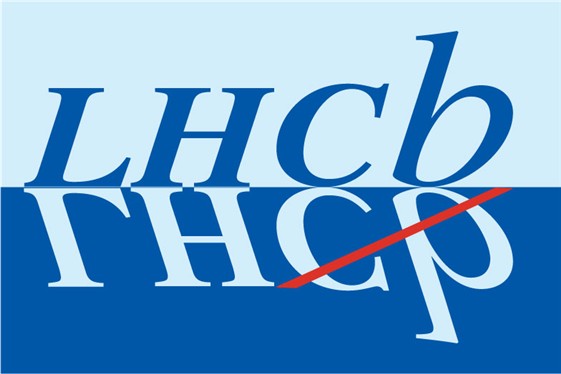 Identification des particules
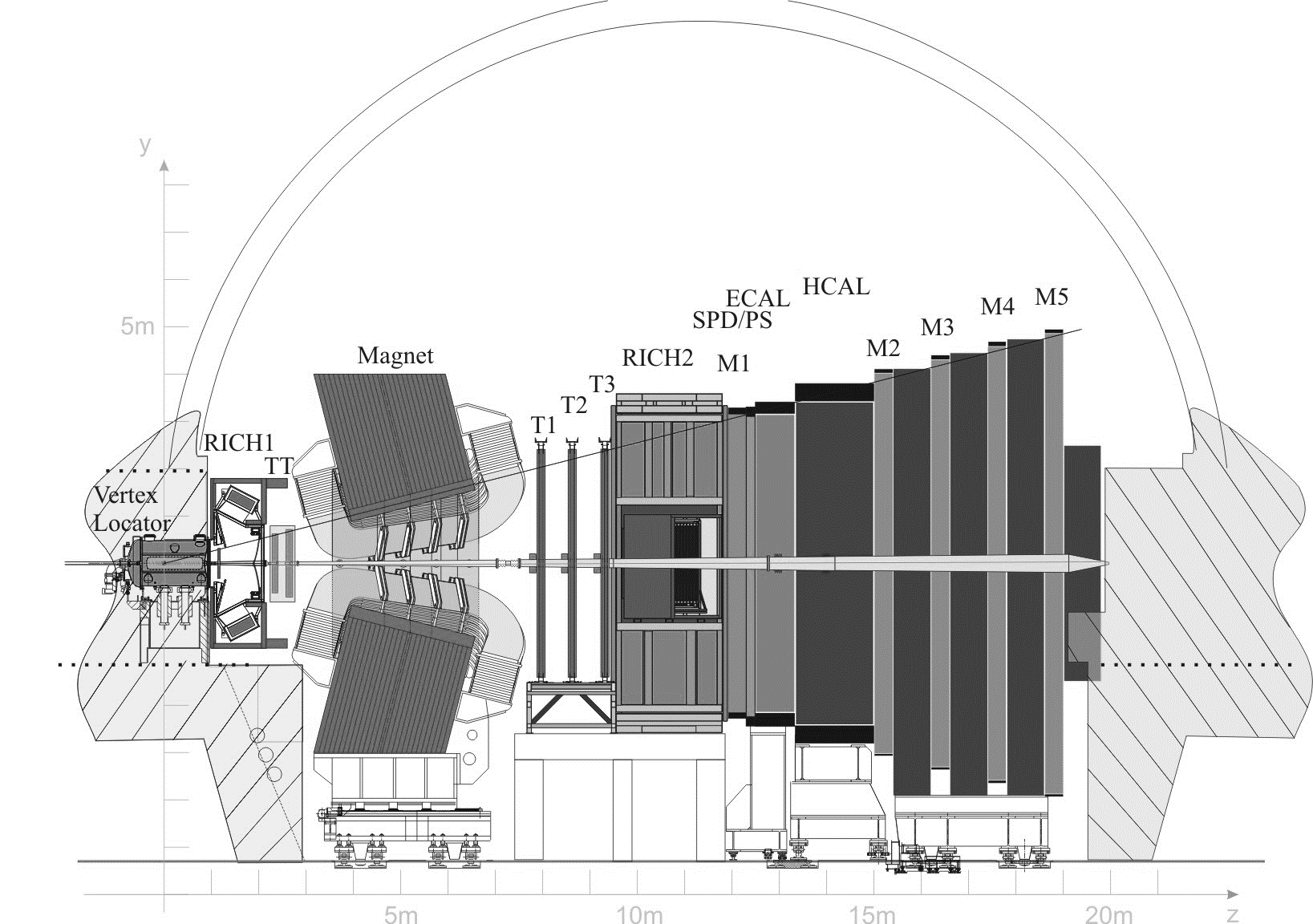 Les détecteurs Tcherenkov

(en anglais Ring-Imaging Cherenkov ou RICH)
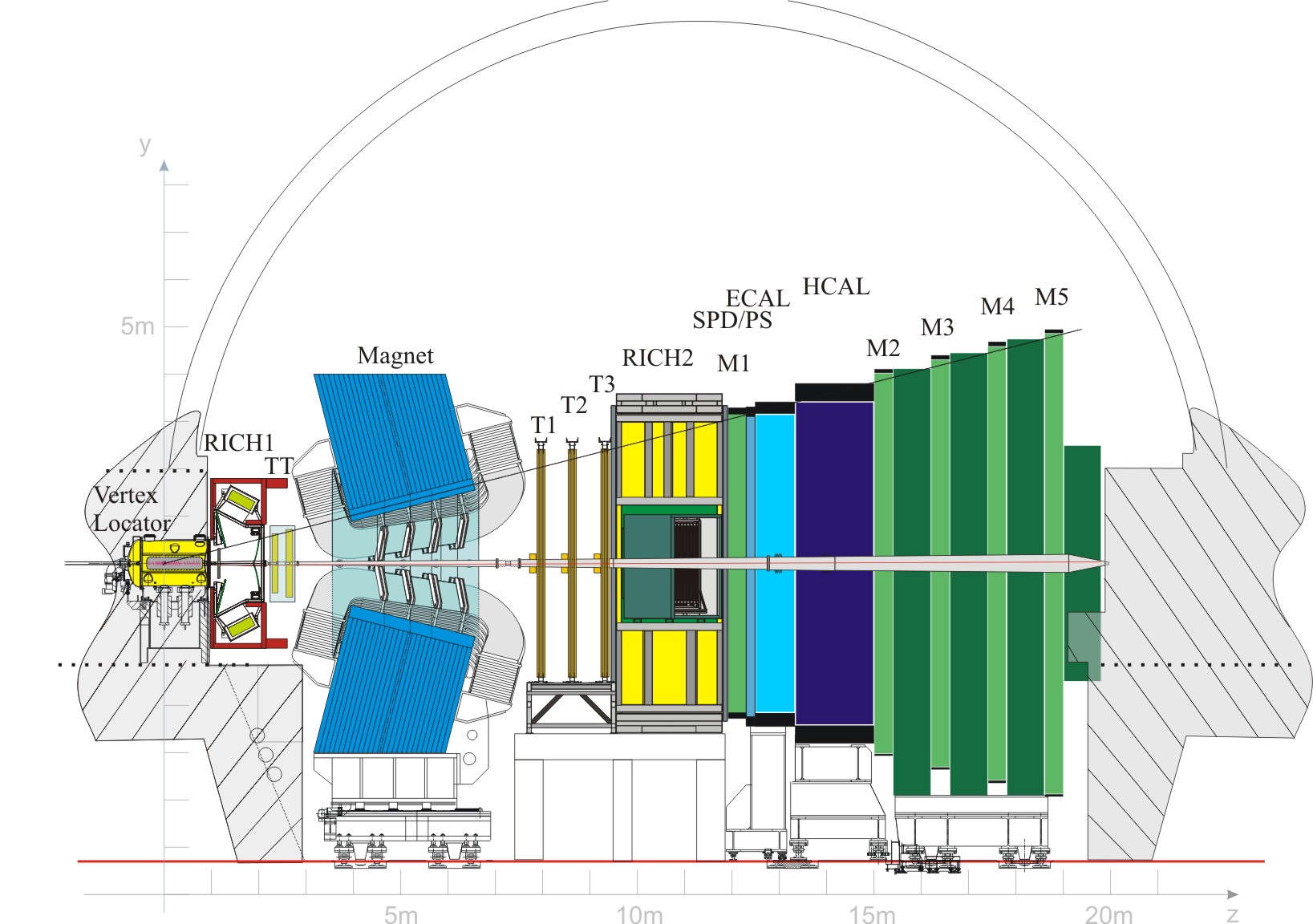 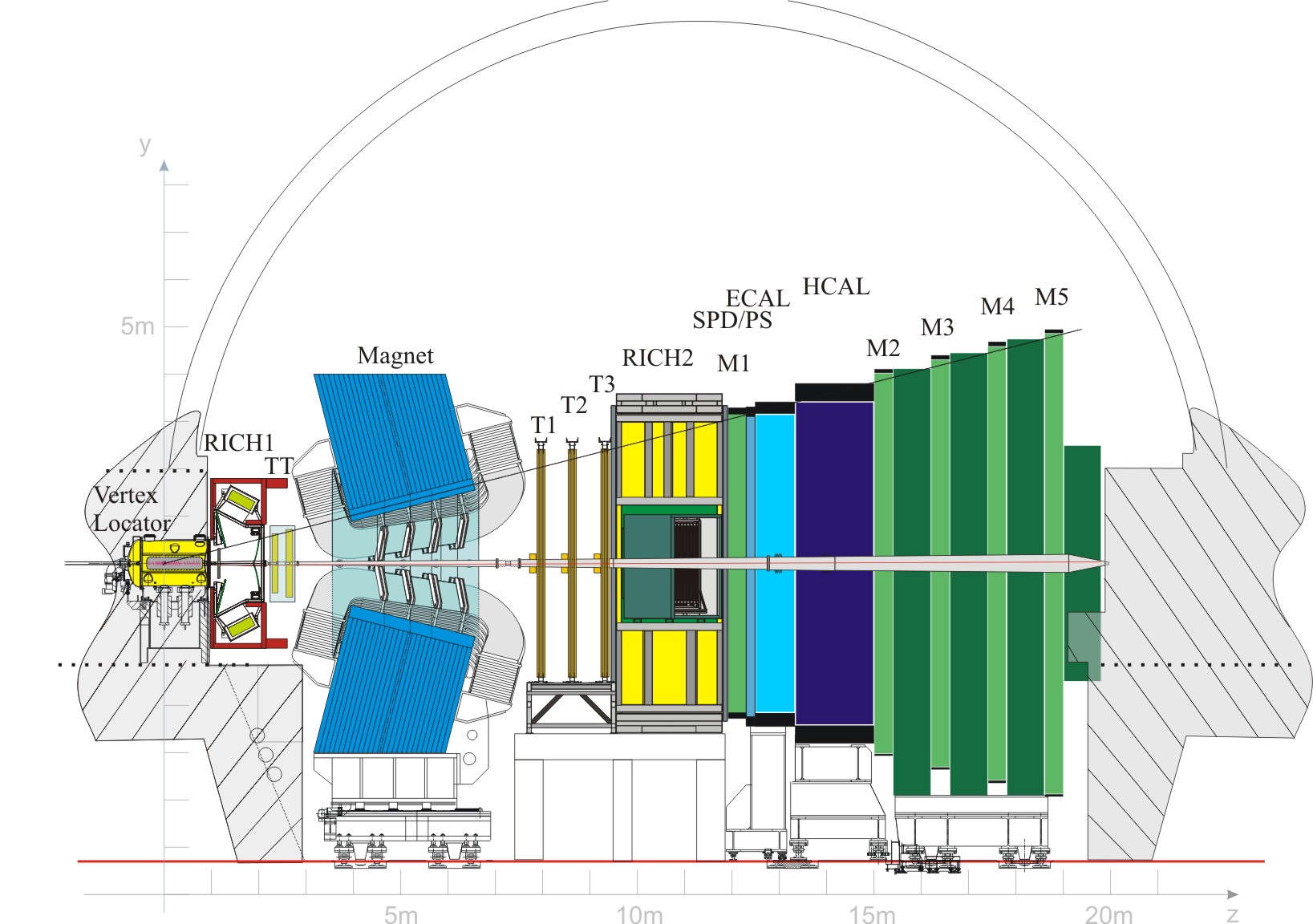 MasterClasses 2024 @ Colmar
Détection de particules et l’expérience LHCb
Transparent 33
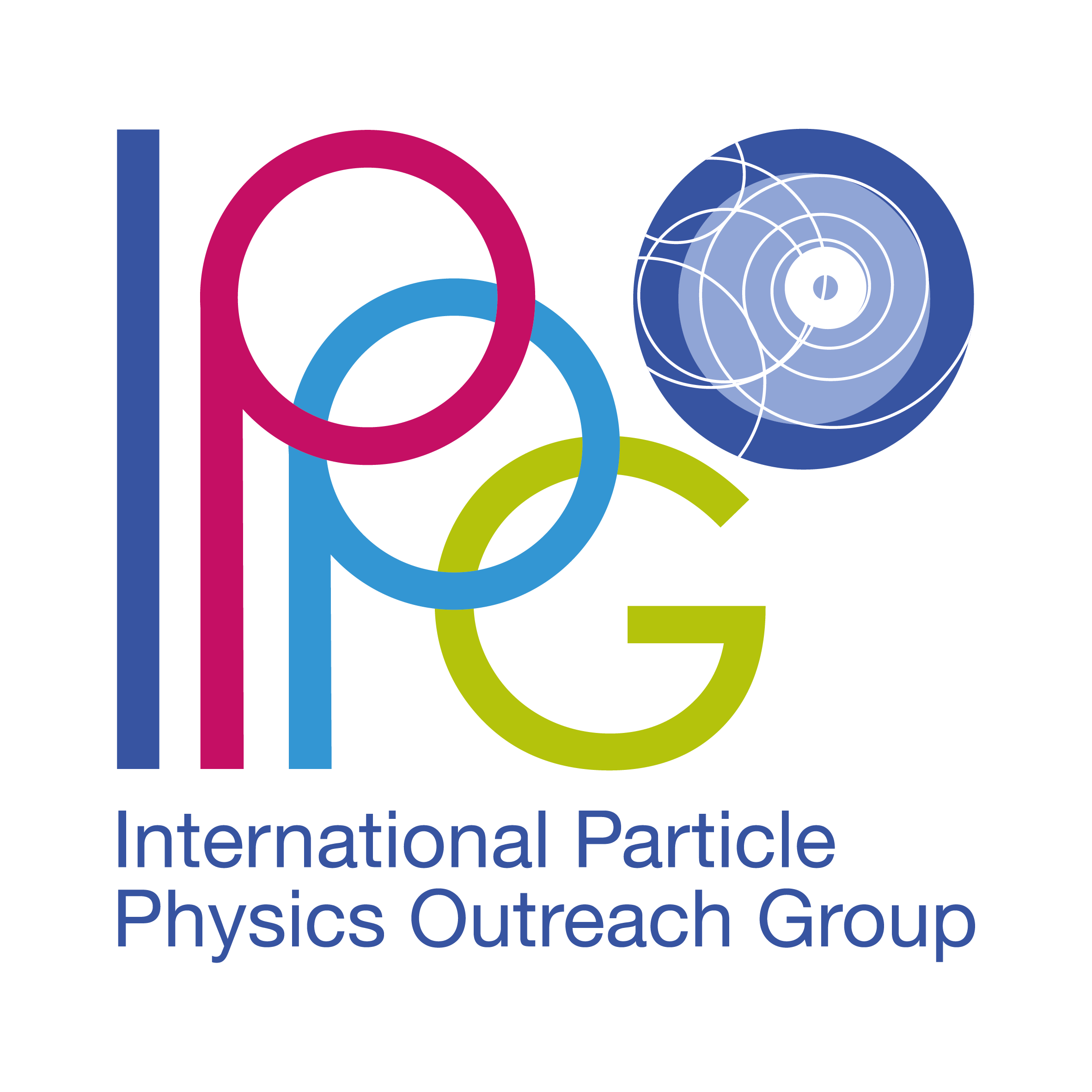 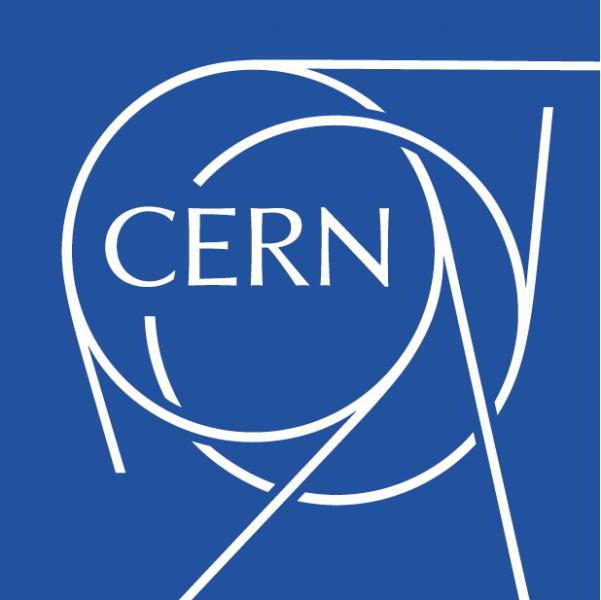 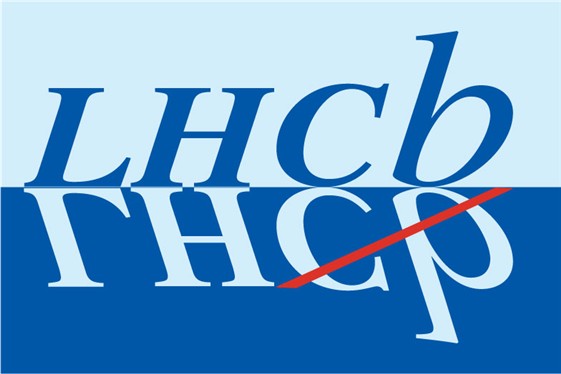 En résumé
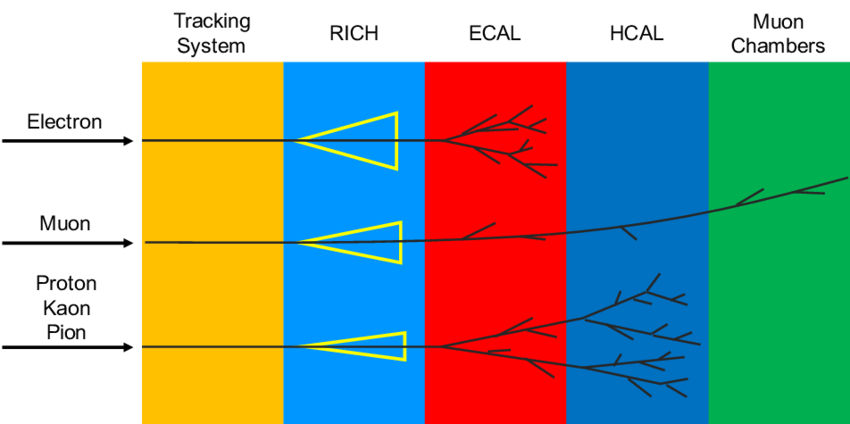